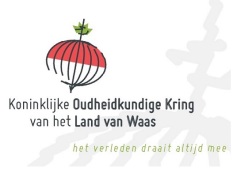 Druk, druk ,druk
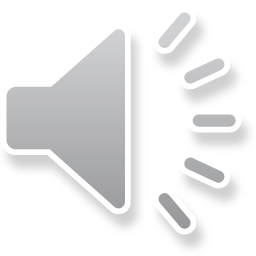 Overzicht KOKW 2023
Fototentoonstelling Waaslandhaven
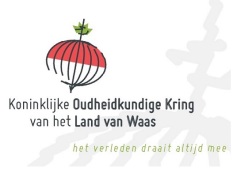 Heemkundige Kring Wissekerke :
Bazel (Kruibeke) : maart - april 2023
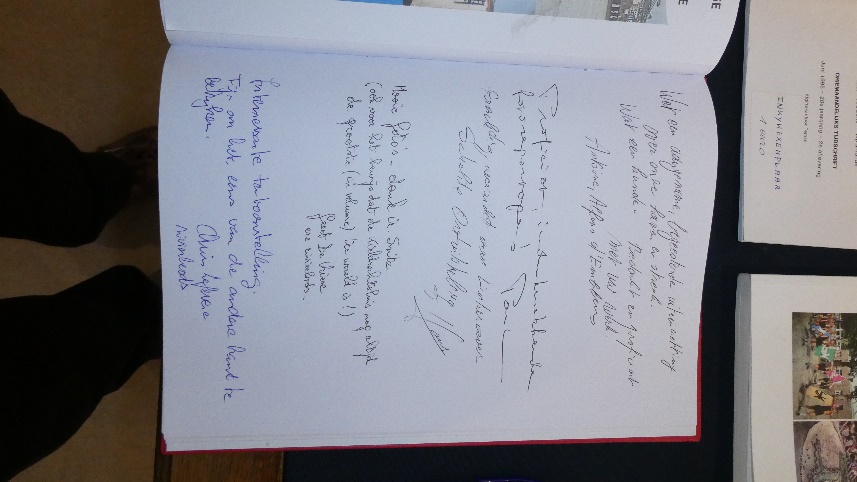 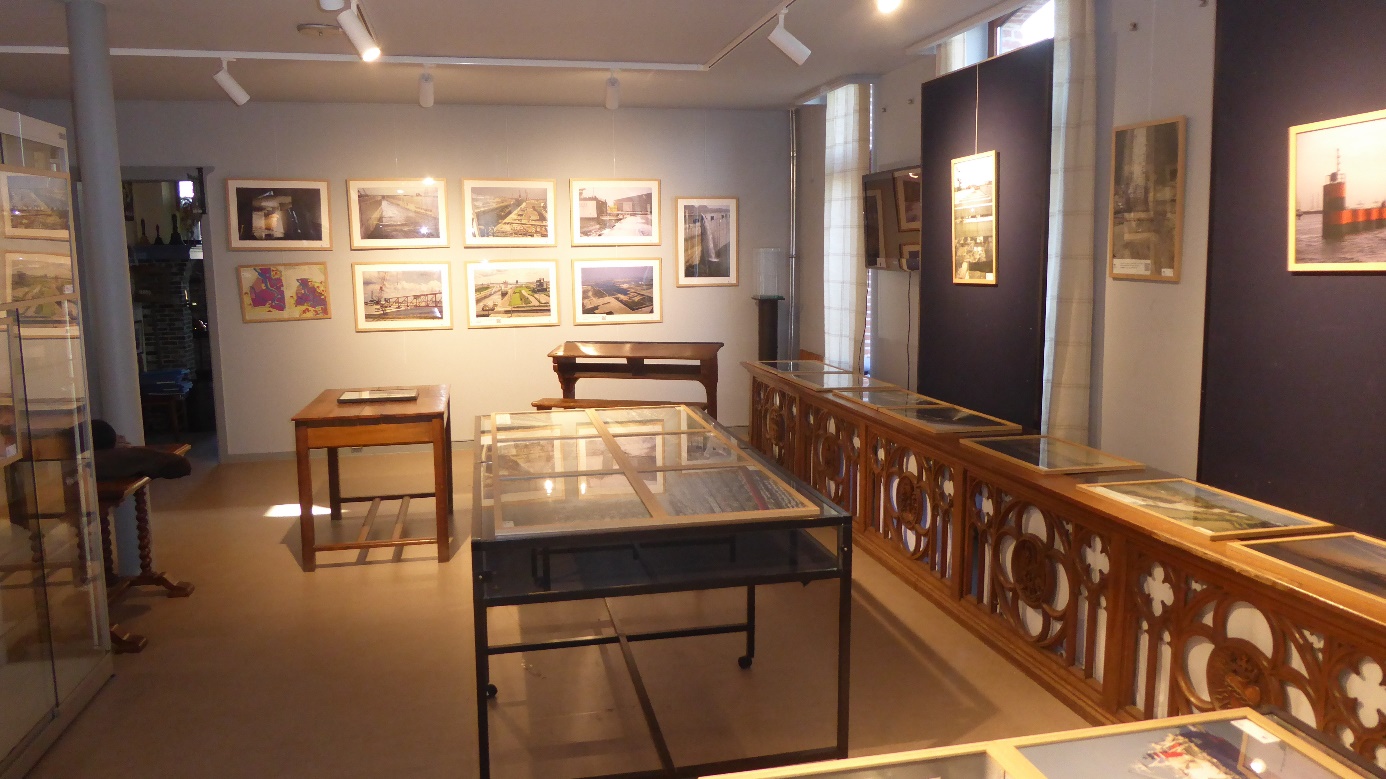 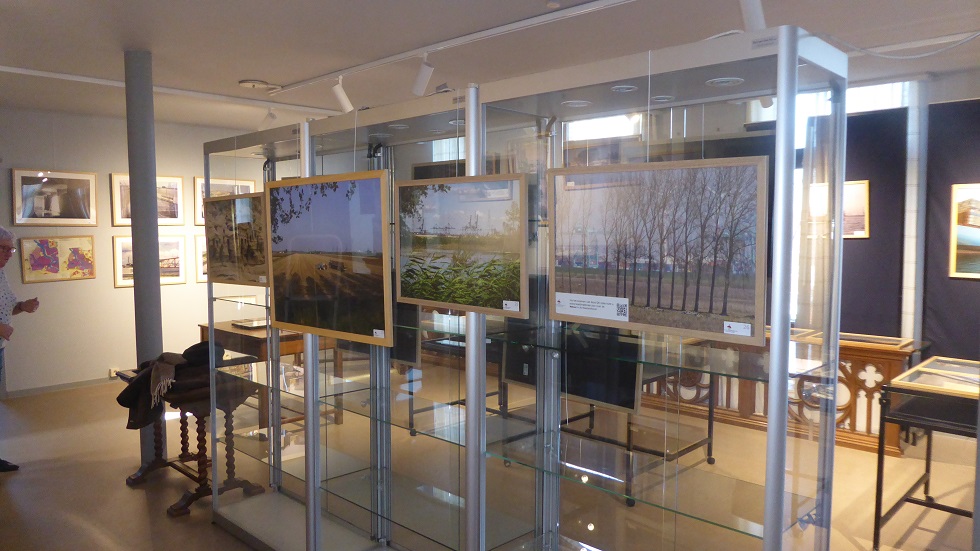 Naar aanleiding van de 50 ste verjaardag van 
de aanvang van de werken aan 
de Kallosluis 

1 april 1971
Naambordjes Waterlopen
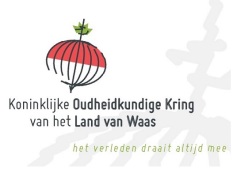 Sint-Niklaas :  12 maart 2023
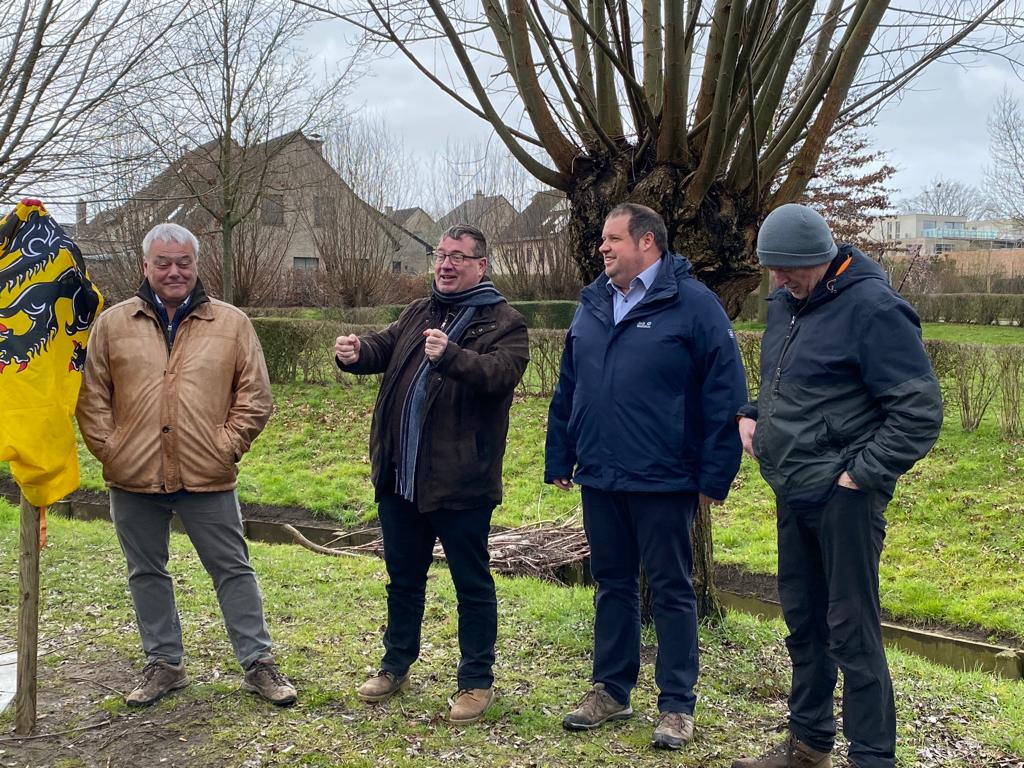 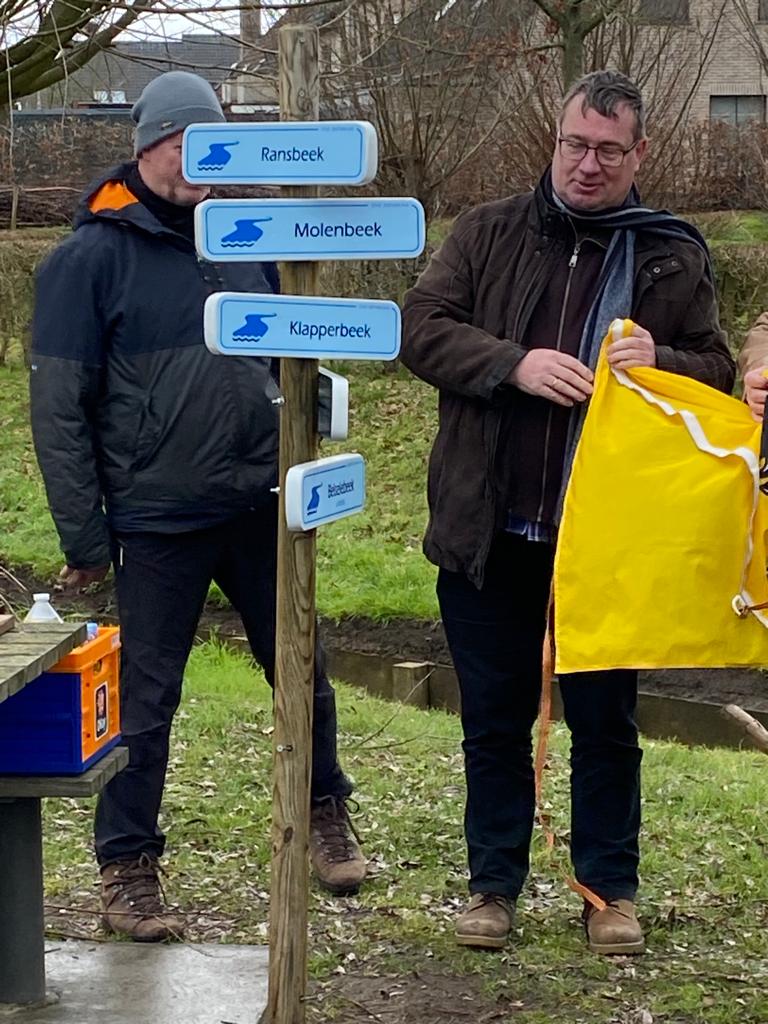 Algemene Vergadering
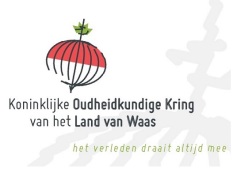 Sint Niklaas  19 maart 2023
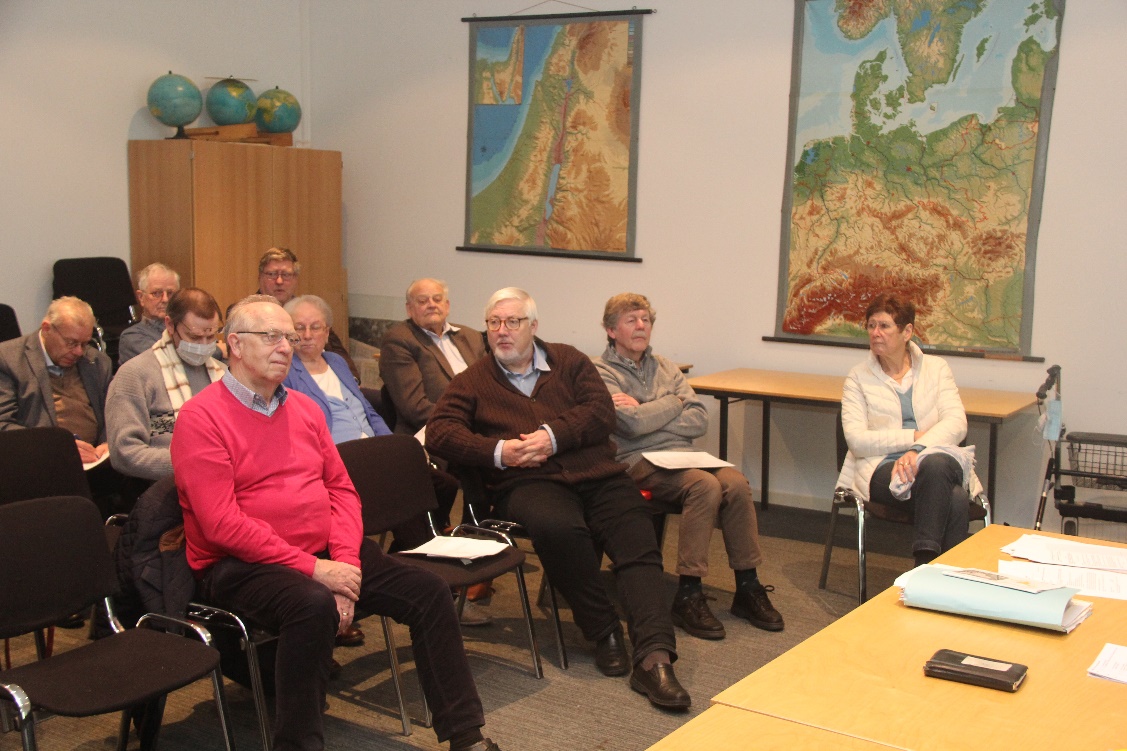 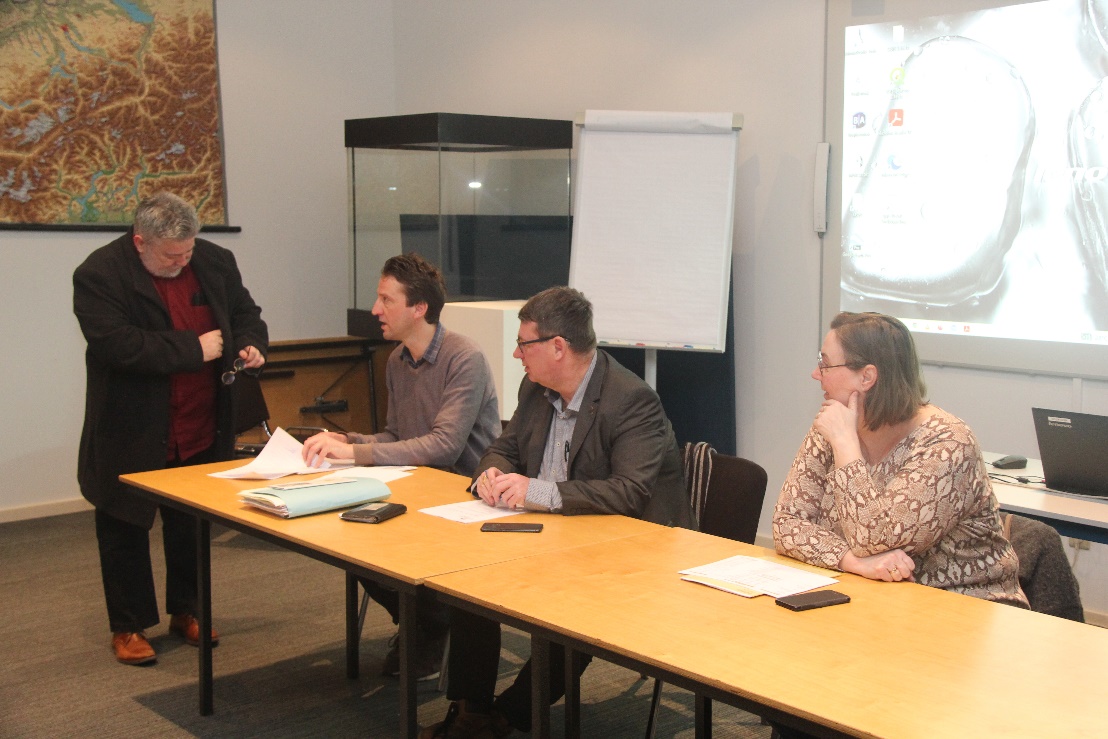 Lindeboom Belsele
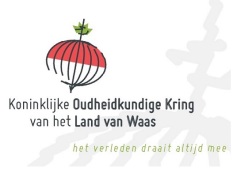 23 april 2023
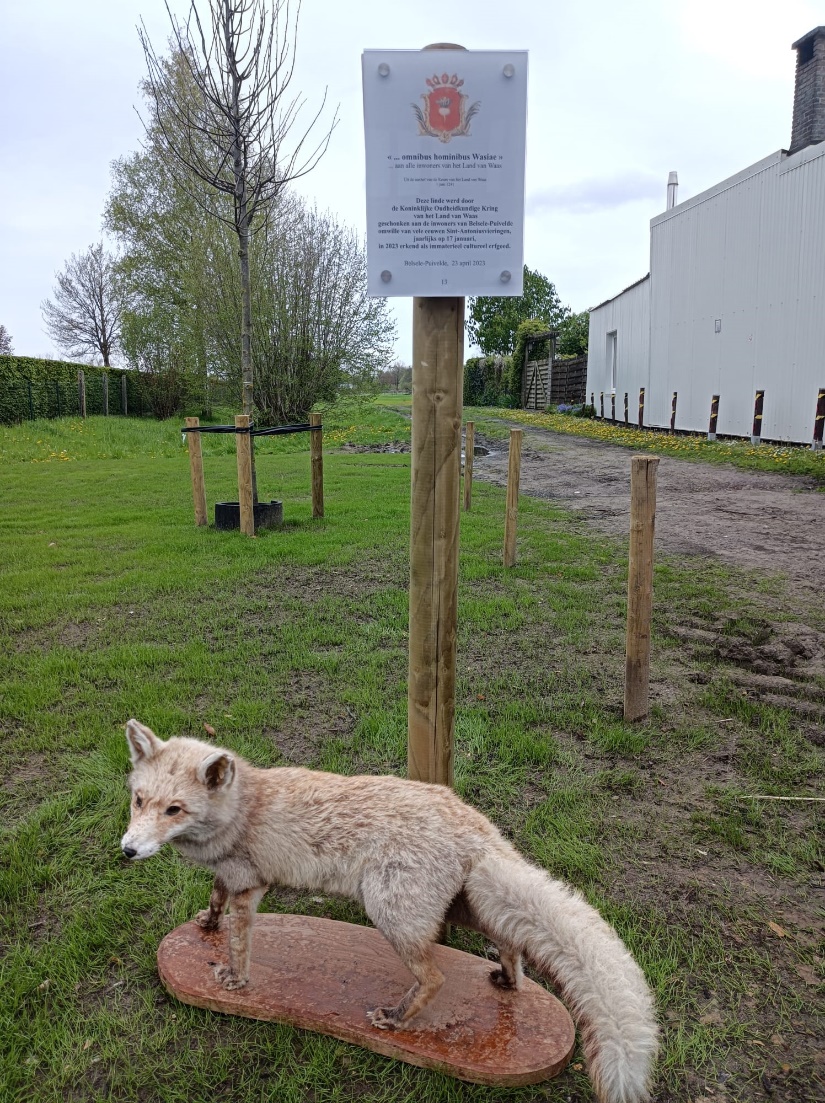 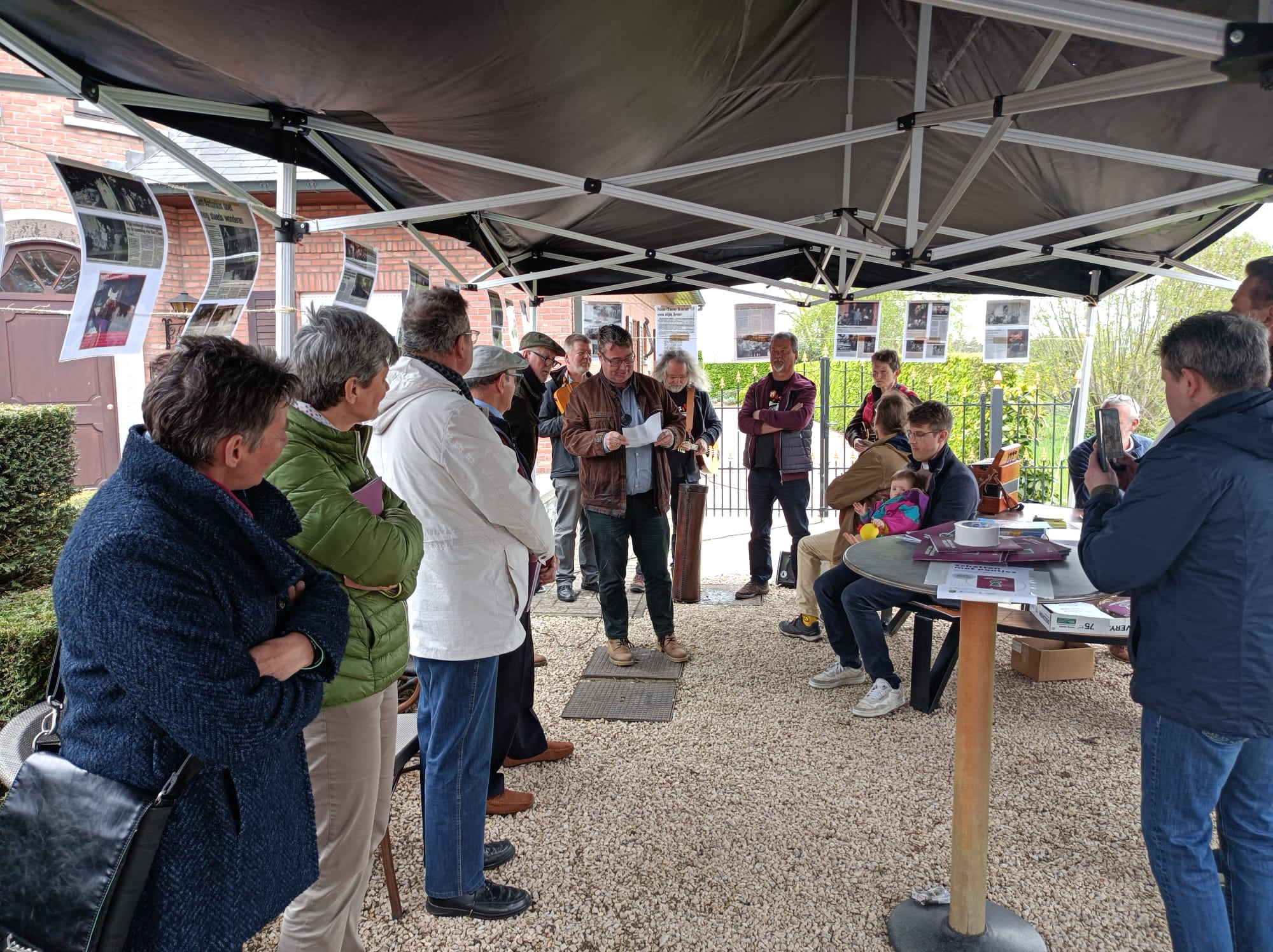 Ledenreis Gorinchem
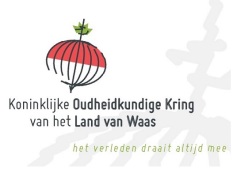 Gorcum 29 april 20232
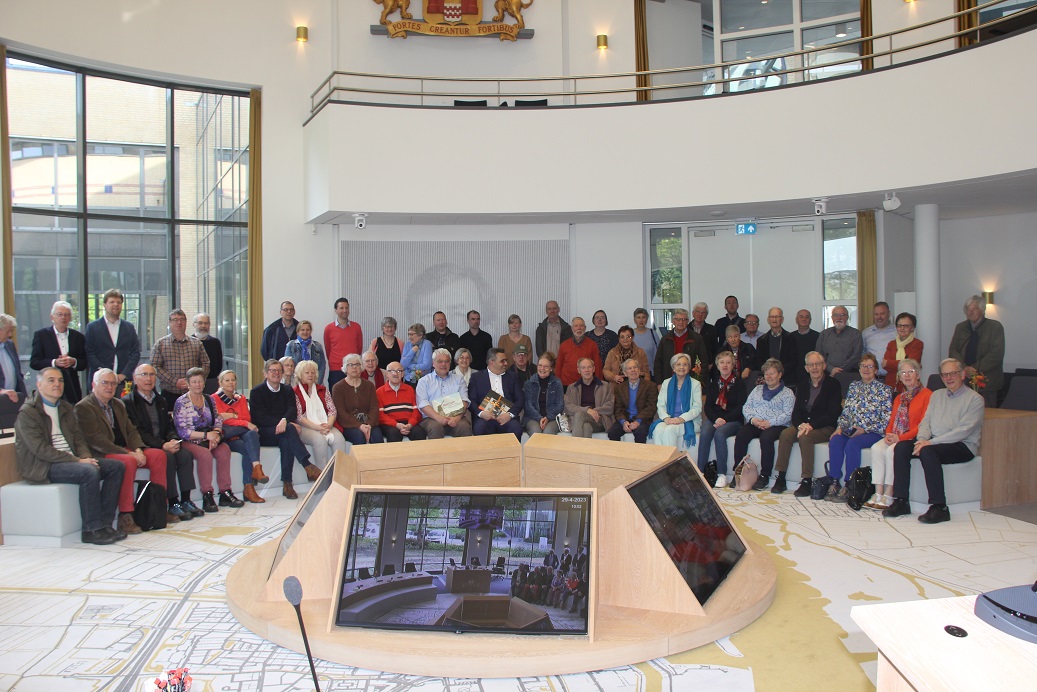 In de raadzaal van het stadhuis
Ledenreis Gorinchem
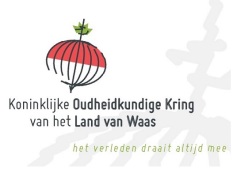 Gorcum 29 april 20232
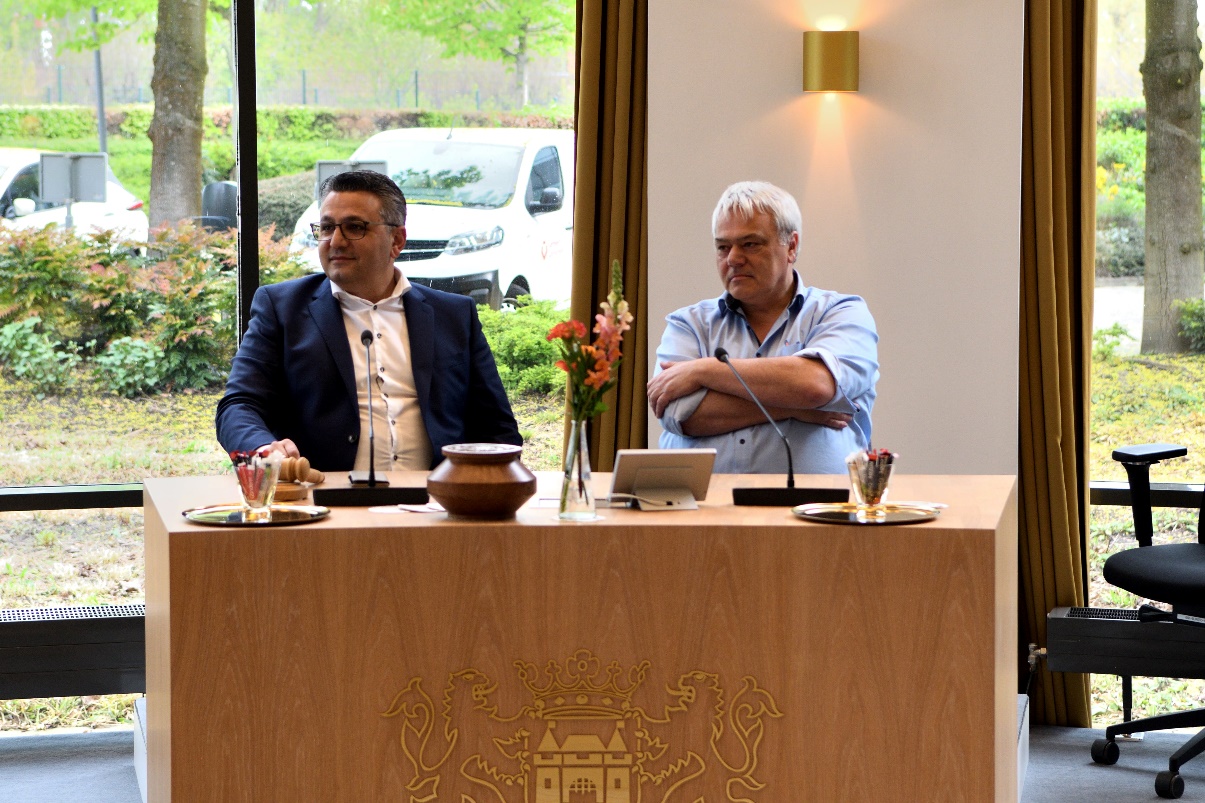 Filip Baeyens
Schepen voor cultuur, deeltijds kunstonderwijs en landbouw
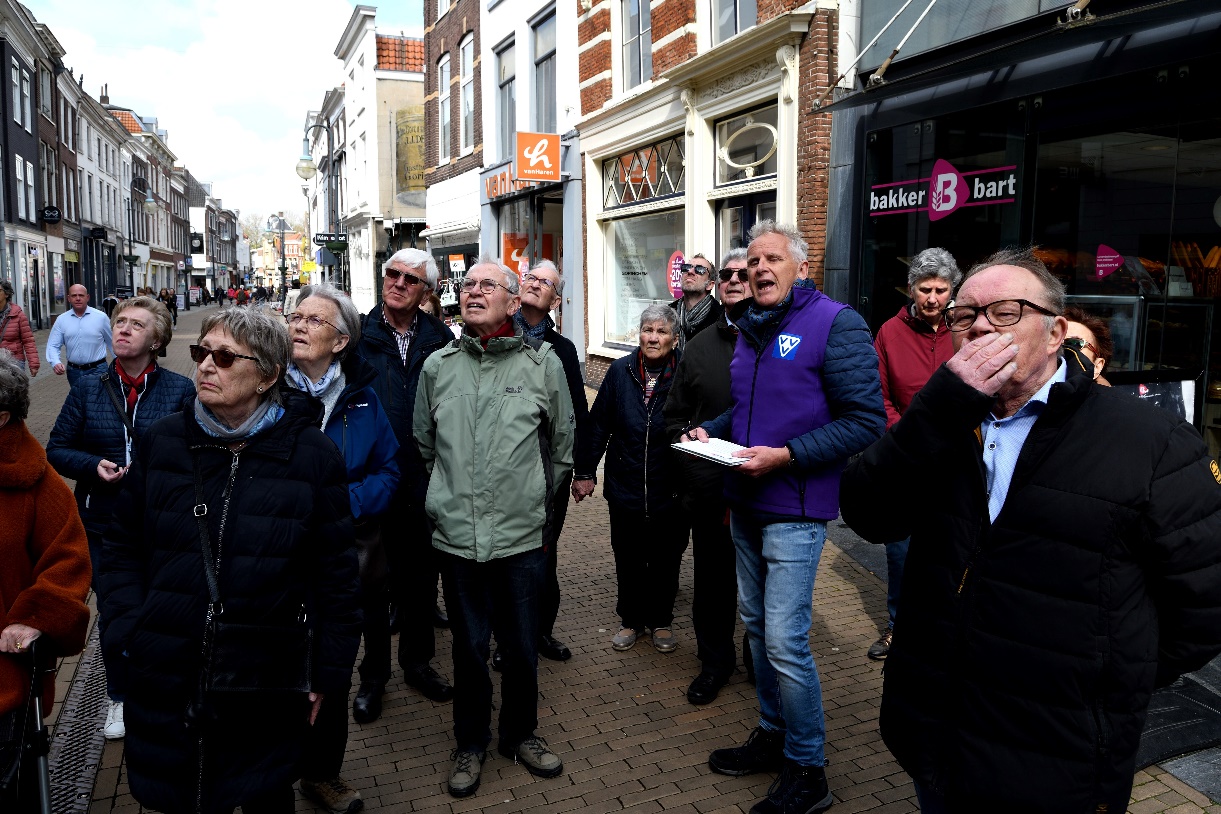 Wethouder Fatih Polatli
Leefbaarheid & Buitenruimte, Wijkgericht werken, Sport, Kunst & Cultuur, Omgevingsvisie,(Linge) Haven & Riveer, Communicatie en participatie.
Ledenreis Gorinchem
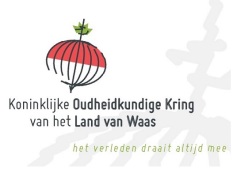 Gorcum 29 april 20232
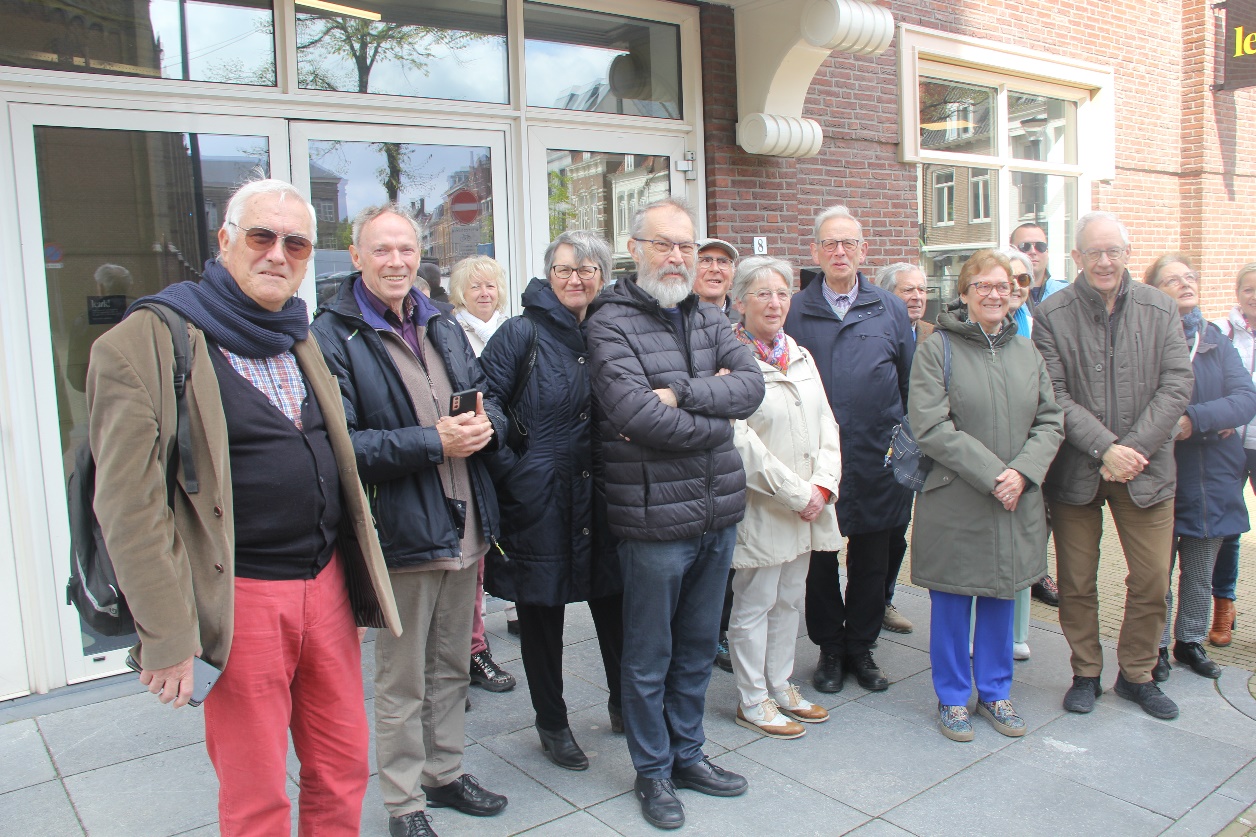 Tijdens de gegidste rondwandeling door Gorinchem
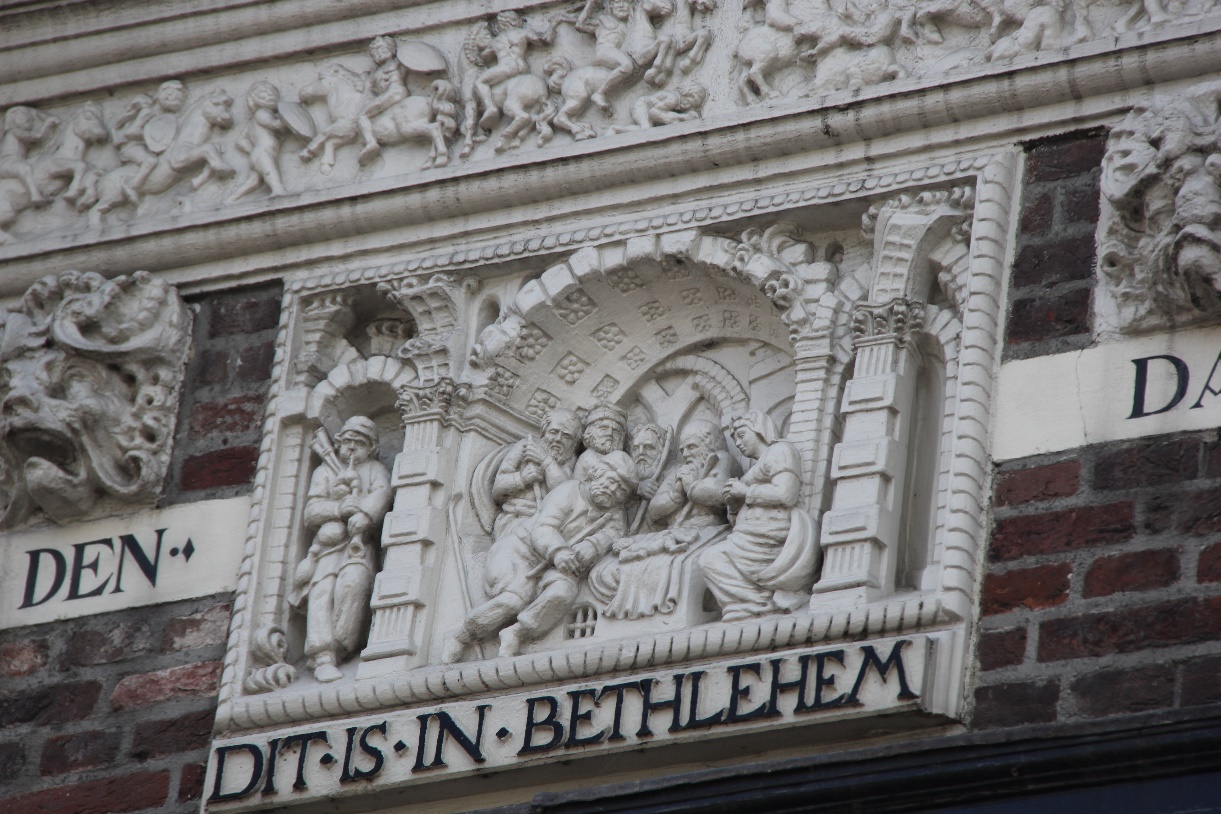 Zetel van Oud Gorcum
Ledenreis Gorinchem
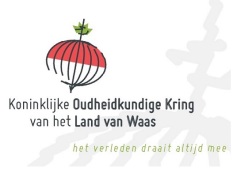 Gorcum 29 april 20232
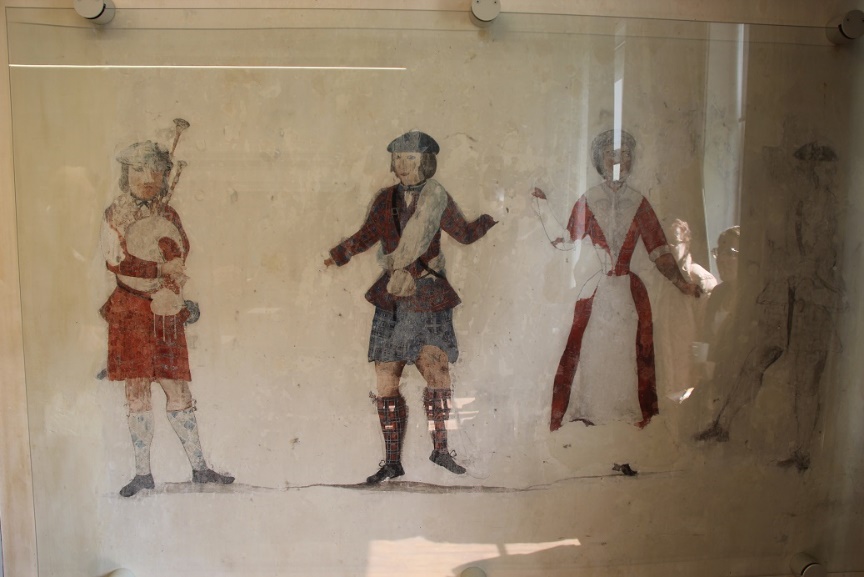 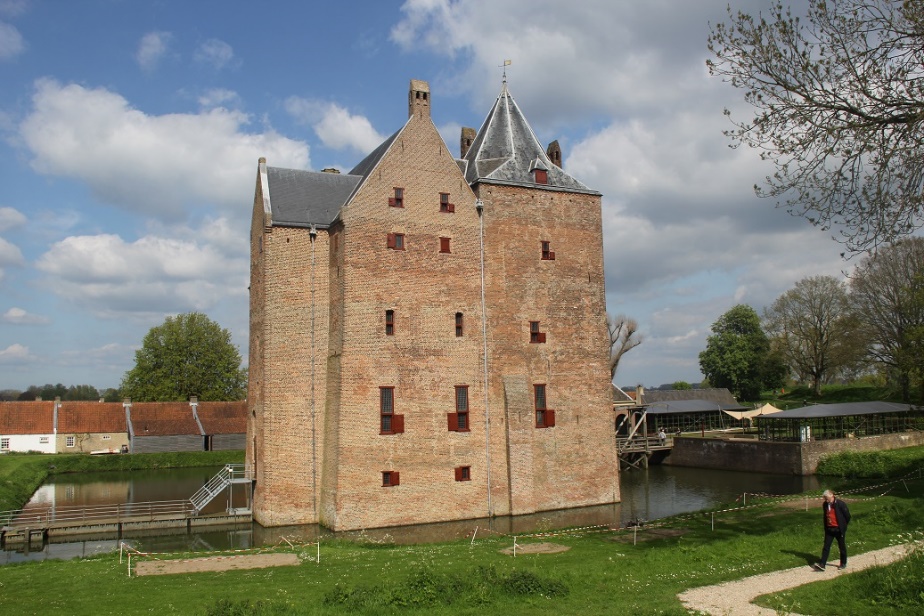 Fort Loevestein,
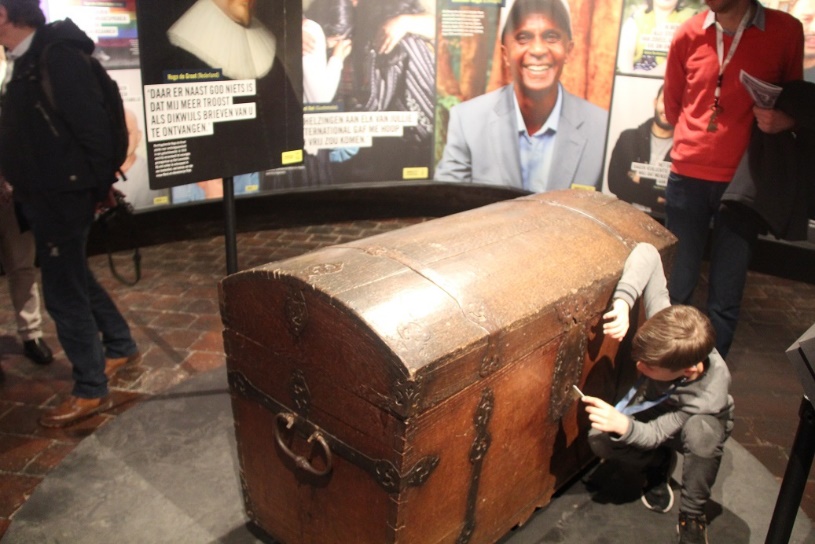 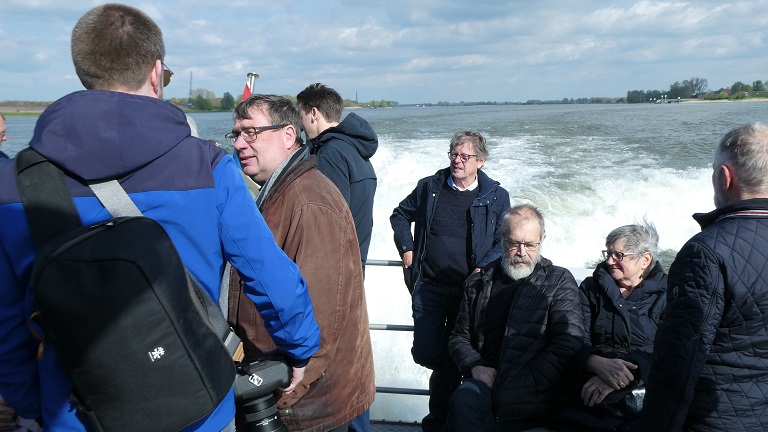 Dag van de medewerkers
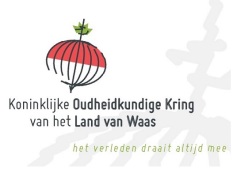 6 mei 2023
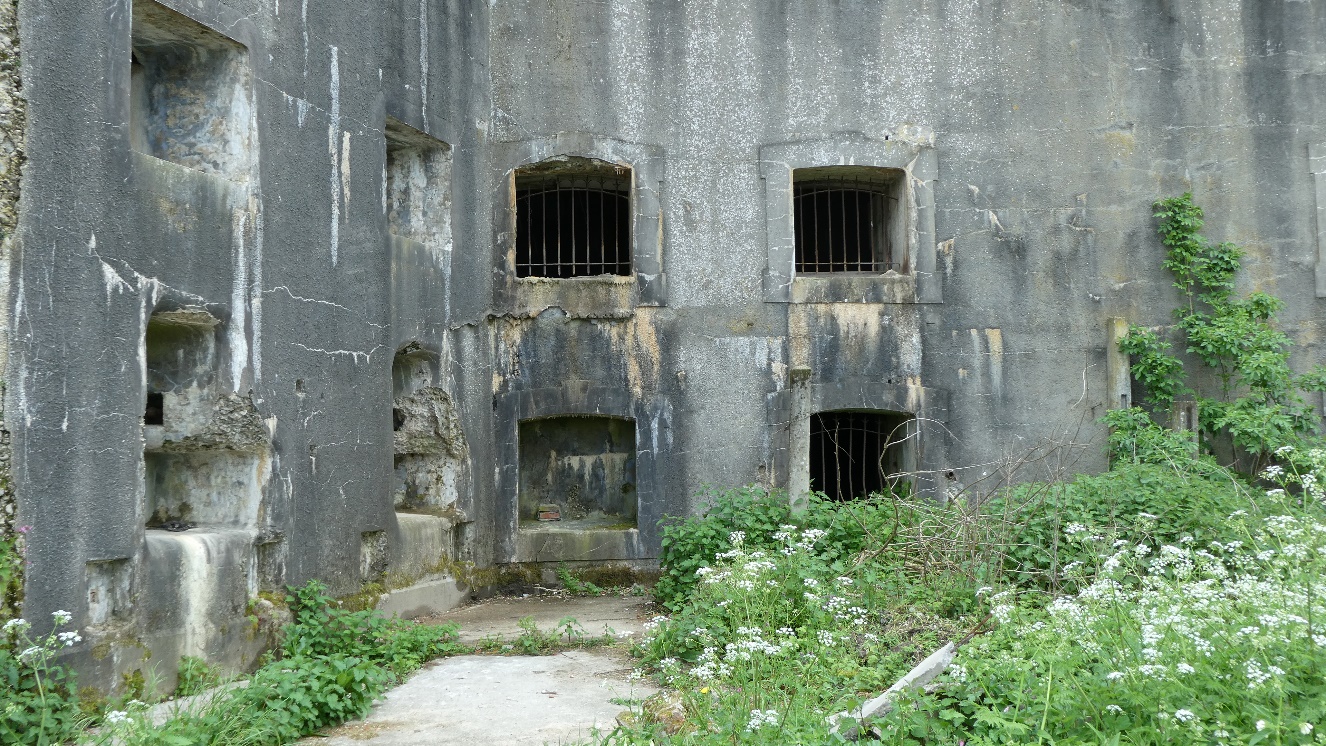 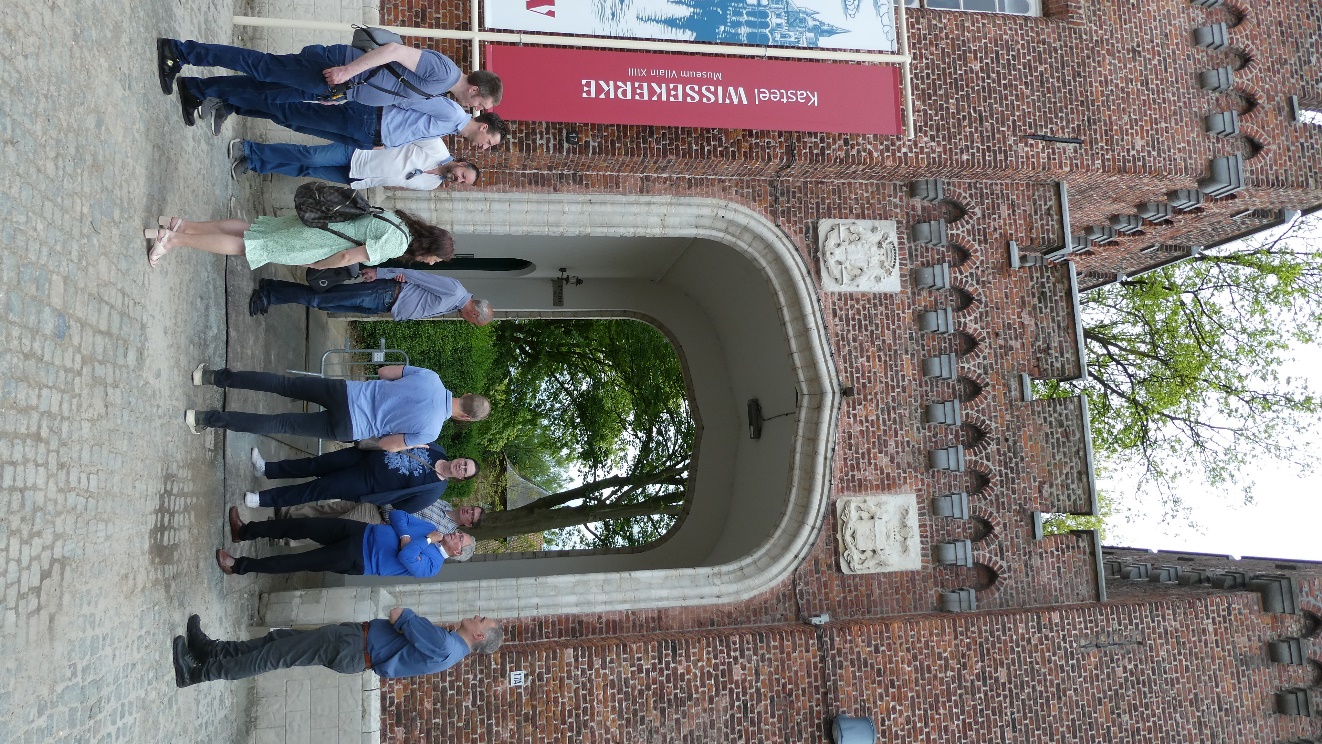 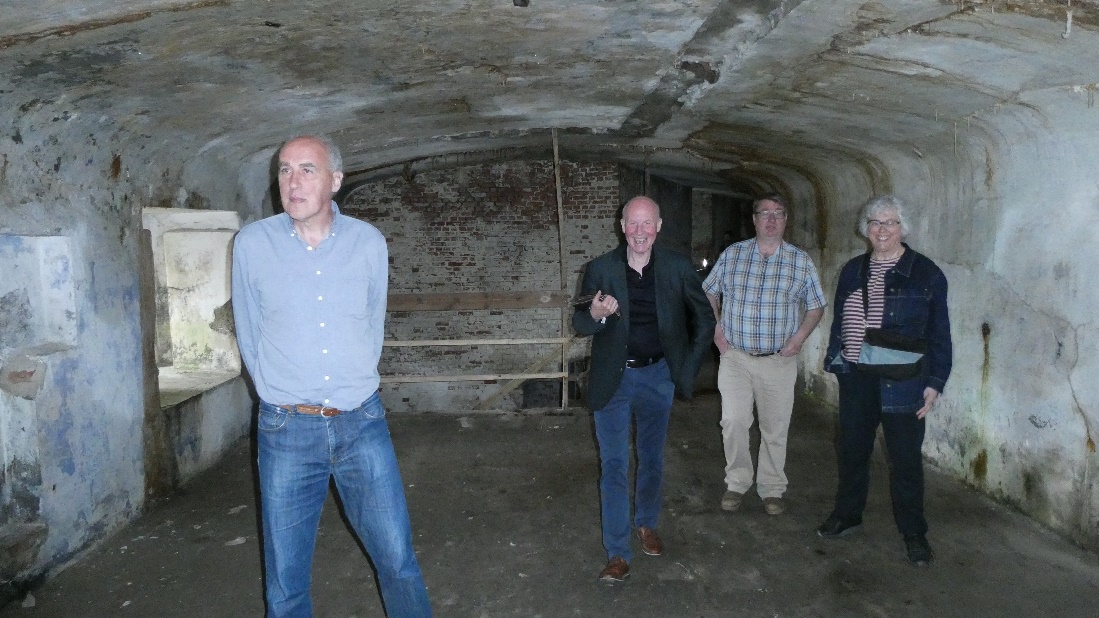 Bazel en schans van Landmolenfort
OMD: Huis Janssens
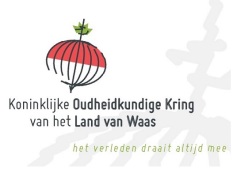 10 september 2023
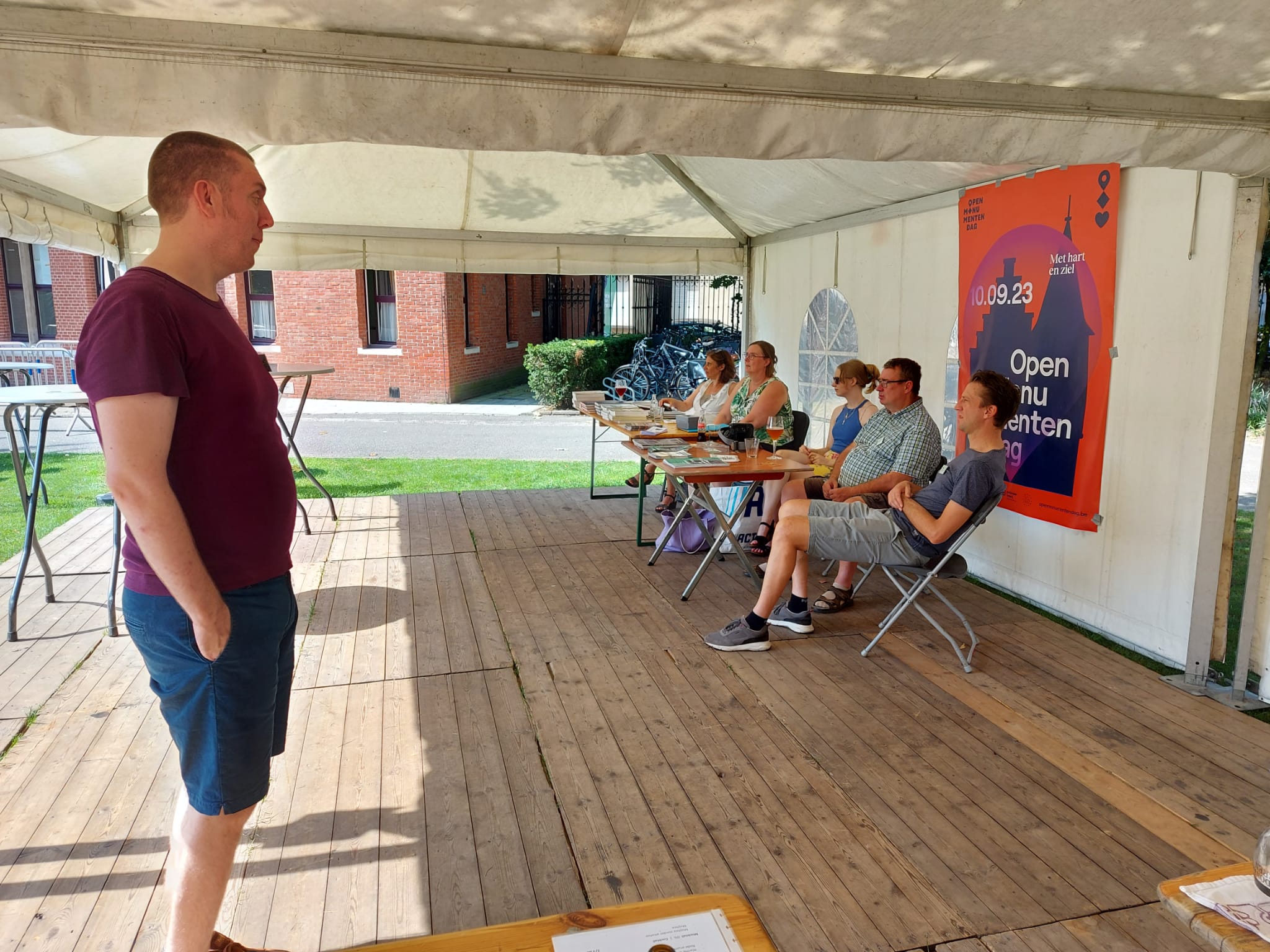 The crew
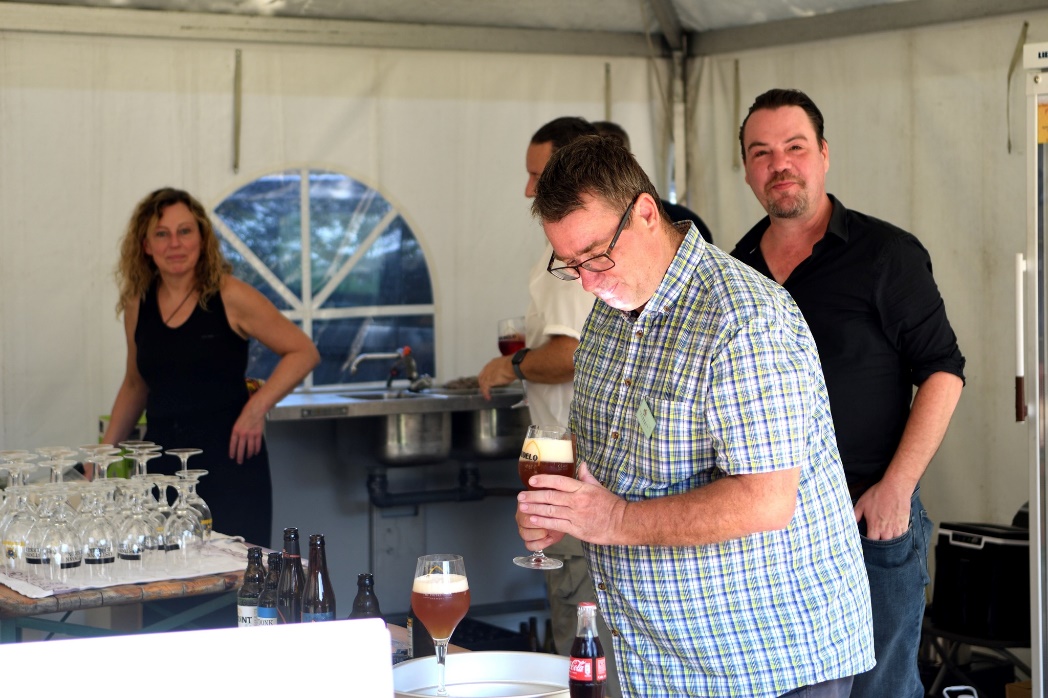 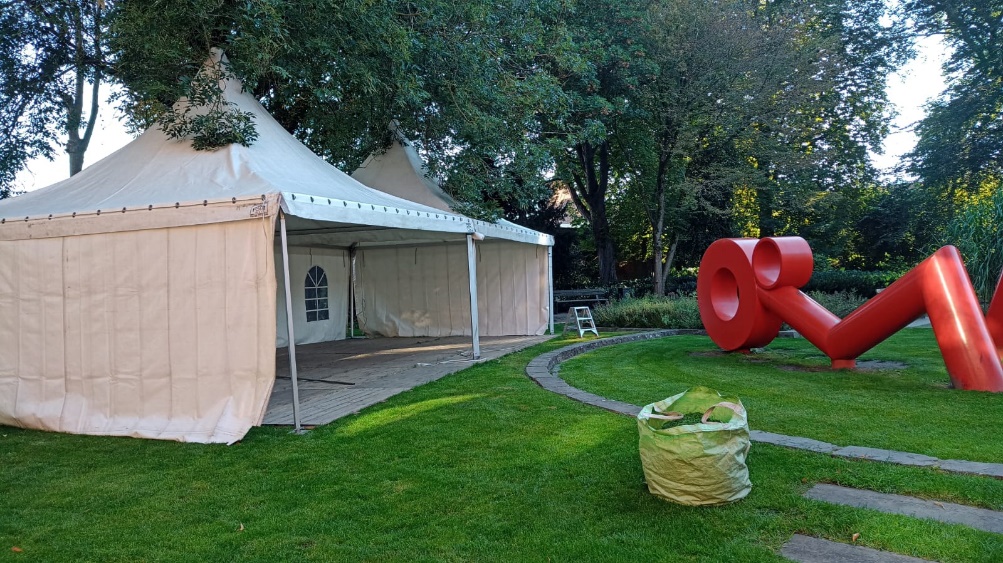 OMD: Huis Janssens
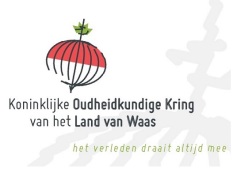 10 september 2023
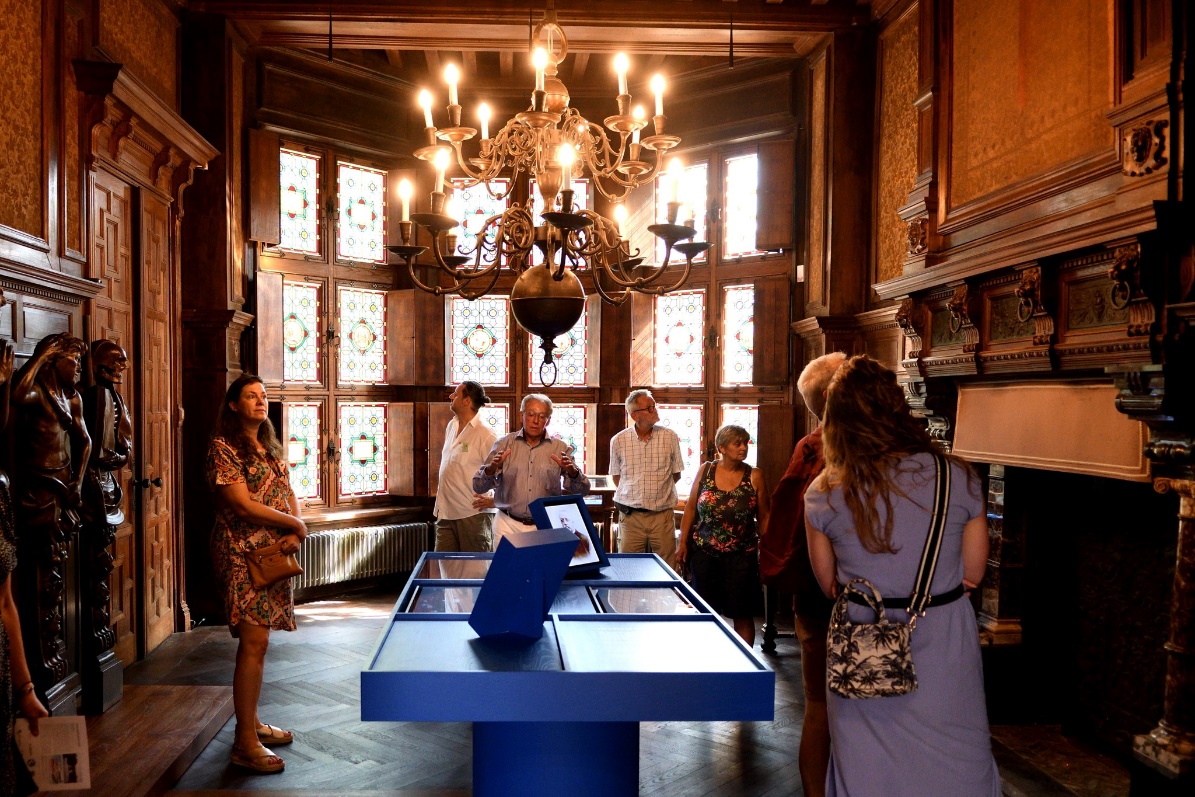 Toelichting over het huis Janssens, en zijn bewoners
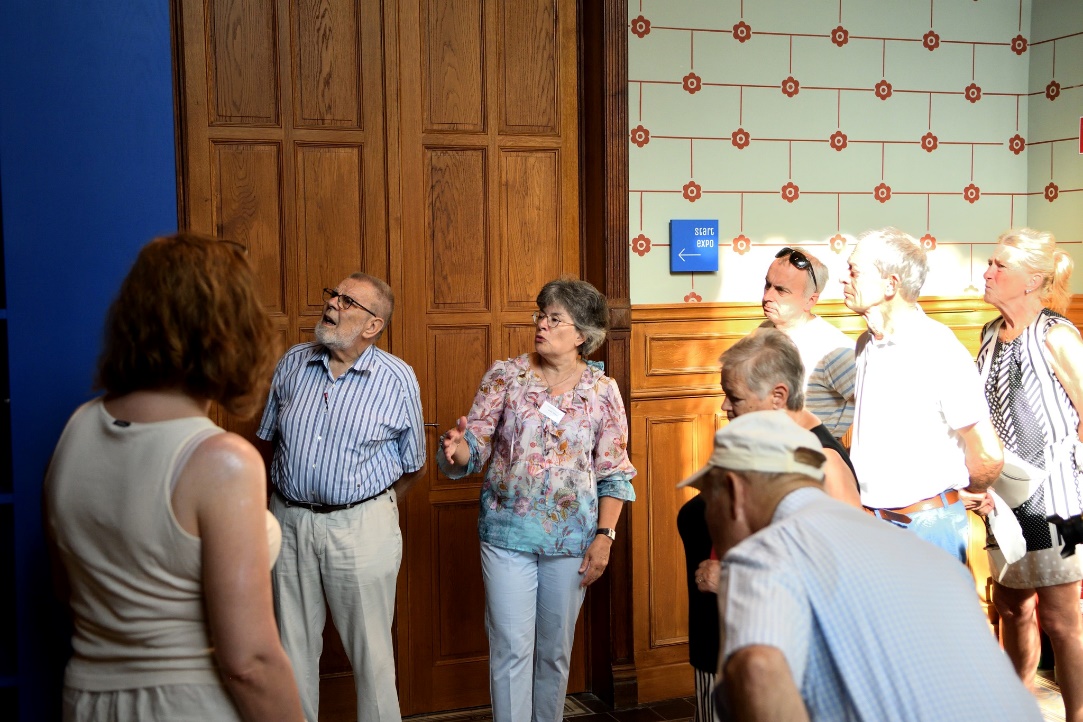 OMD: Huis Janssens
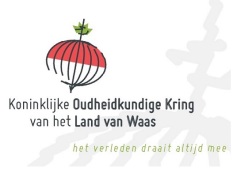 10 september 2023
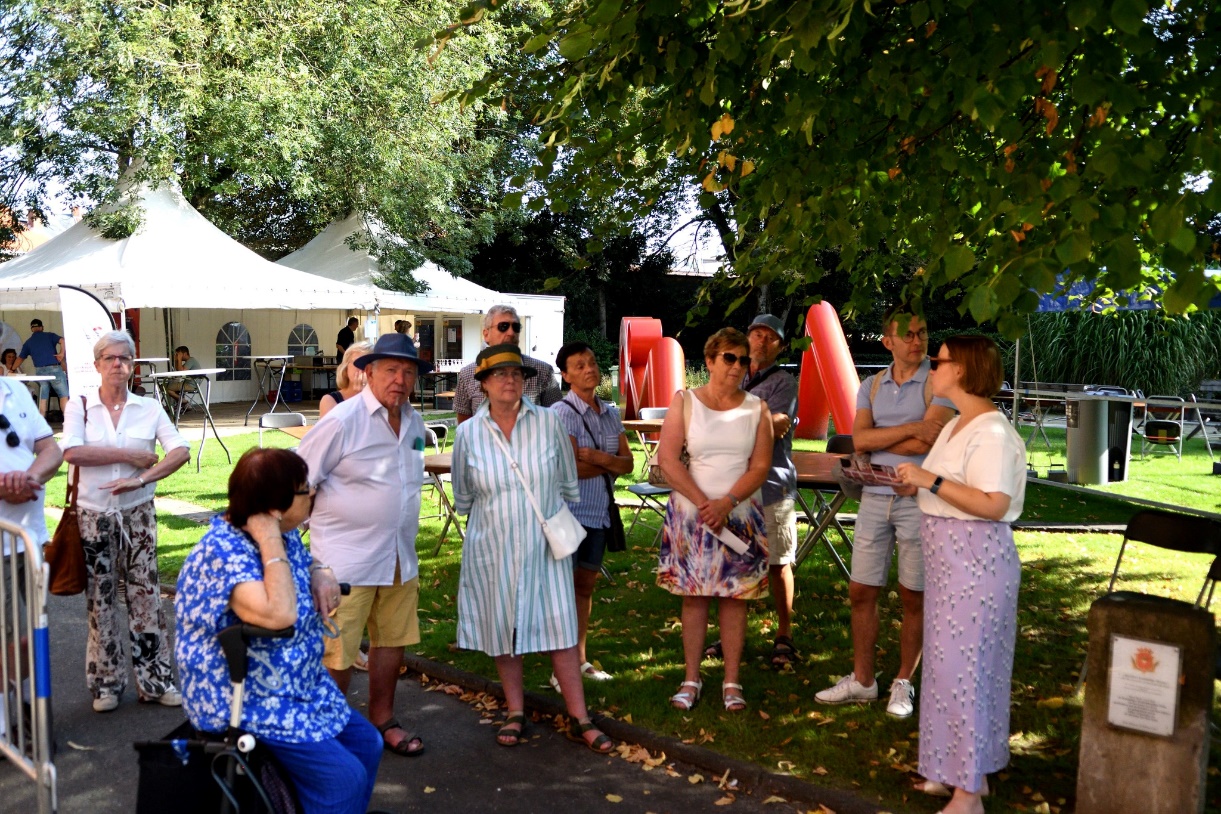 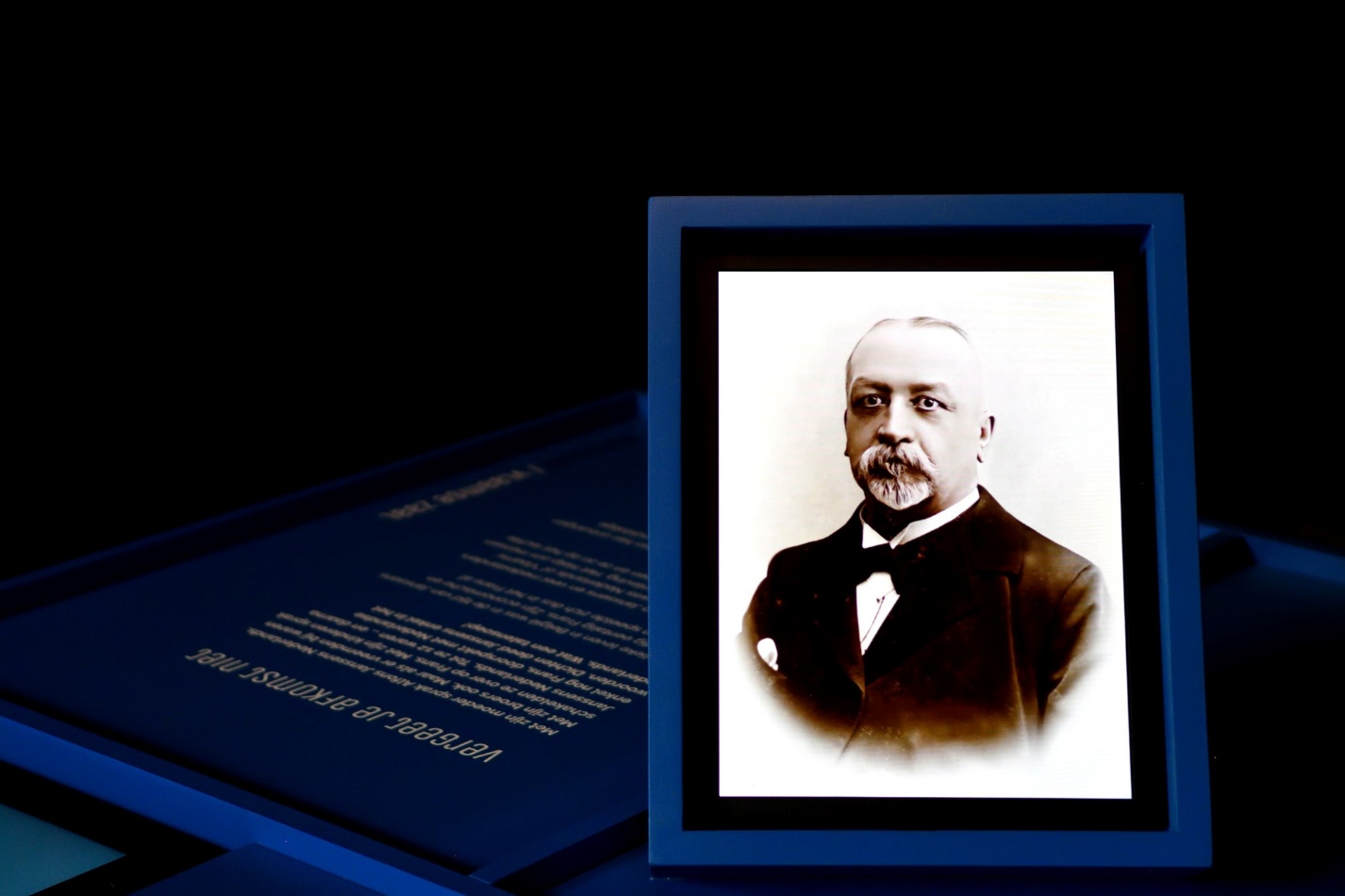 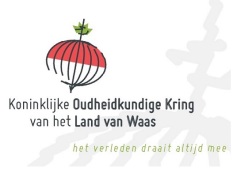 Voorstelling Annalen 2023
Klein Sinaai :  22 oktober 2023
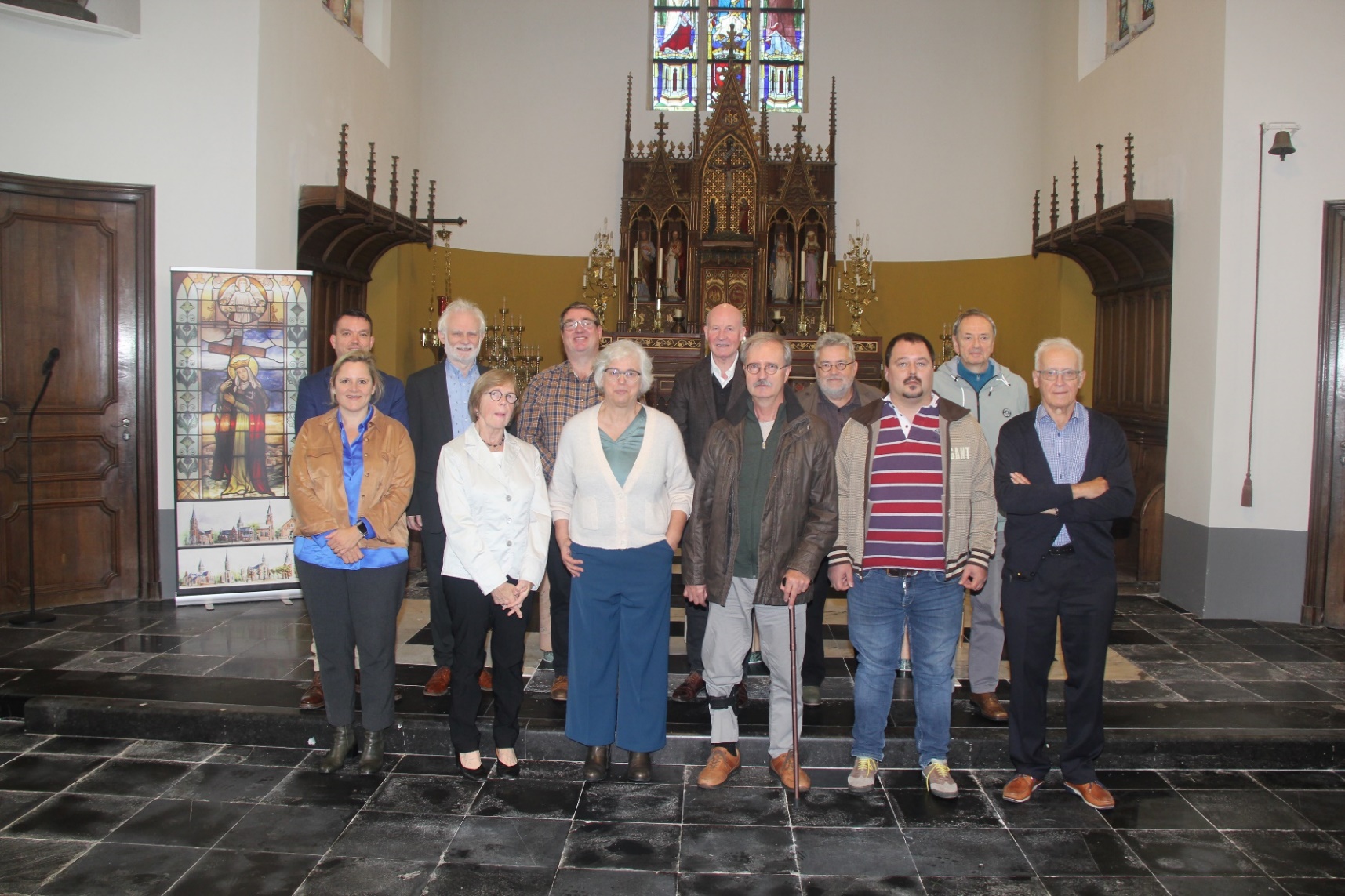 Redactieraad en 
de auteurs van de 
teksten Annalen 126
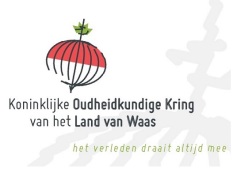 Voorstelling Annalen 2023
Klein Sinaai :  22 oktober 2023
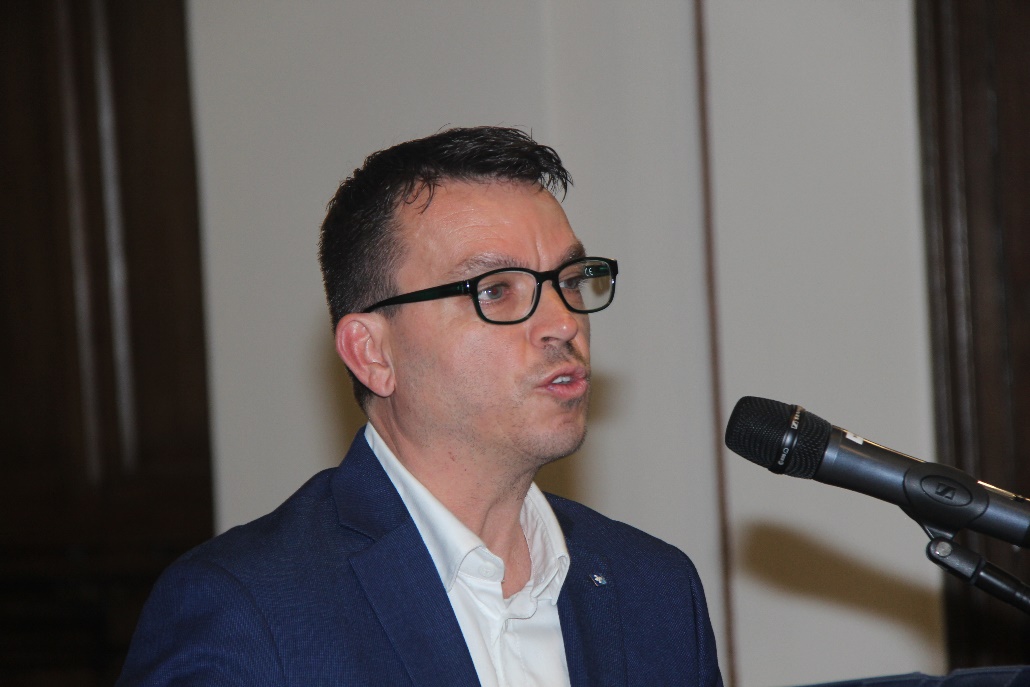 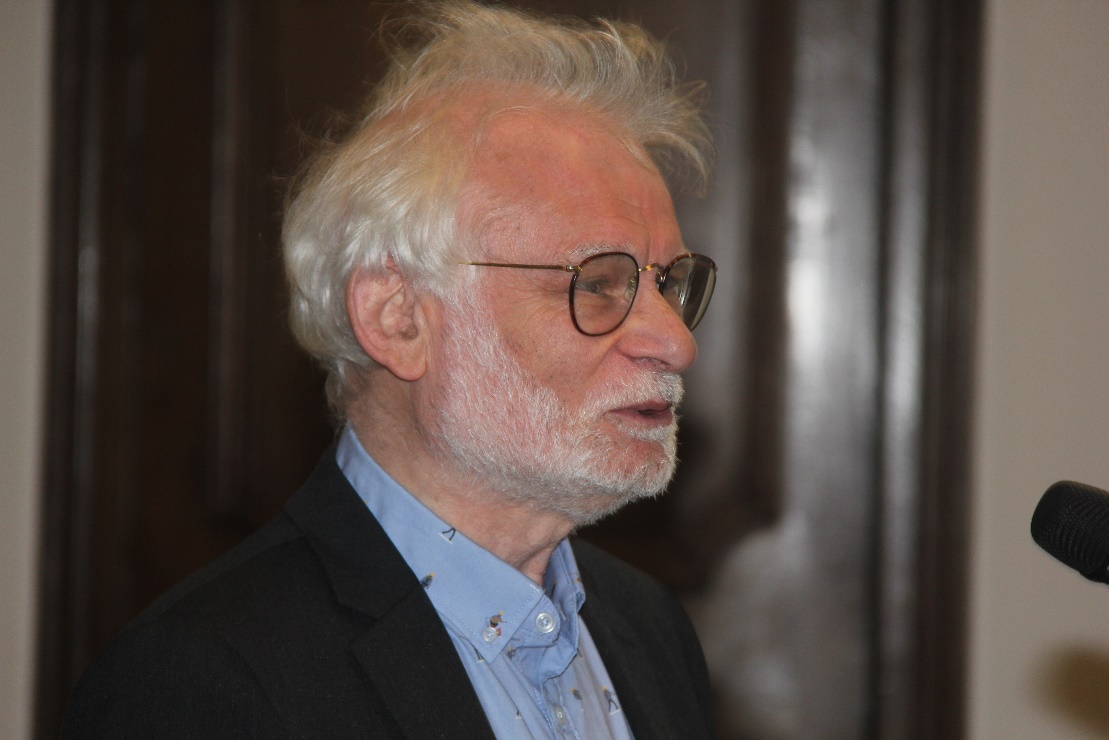 Tony De WILDE, voorzitter van het Genootschap van Boudelo, en
Emmanuel GERARD, voorzitter van de expertencommissie van “De Canon van Vlaanderen” en emeritus hoogleraar geschiedenis aan de KU Leuven
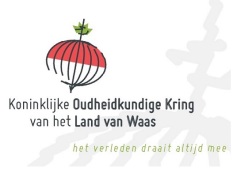 Voorstelling Annalen 2023
Klein Sinaai :  22 oktober 2023
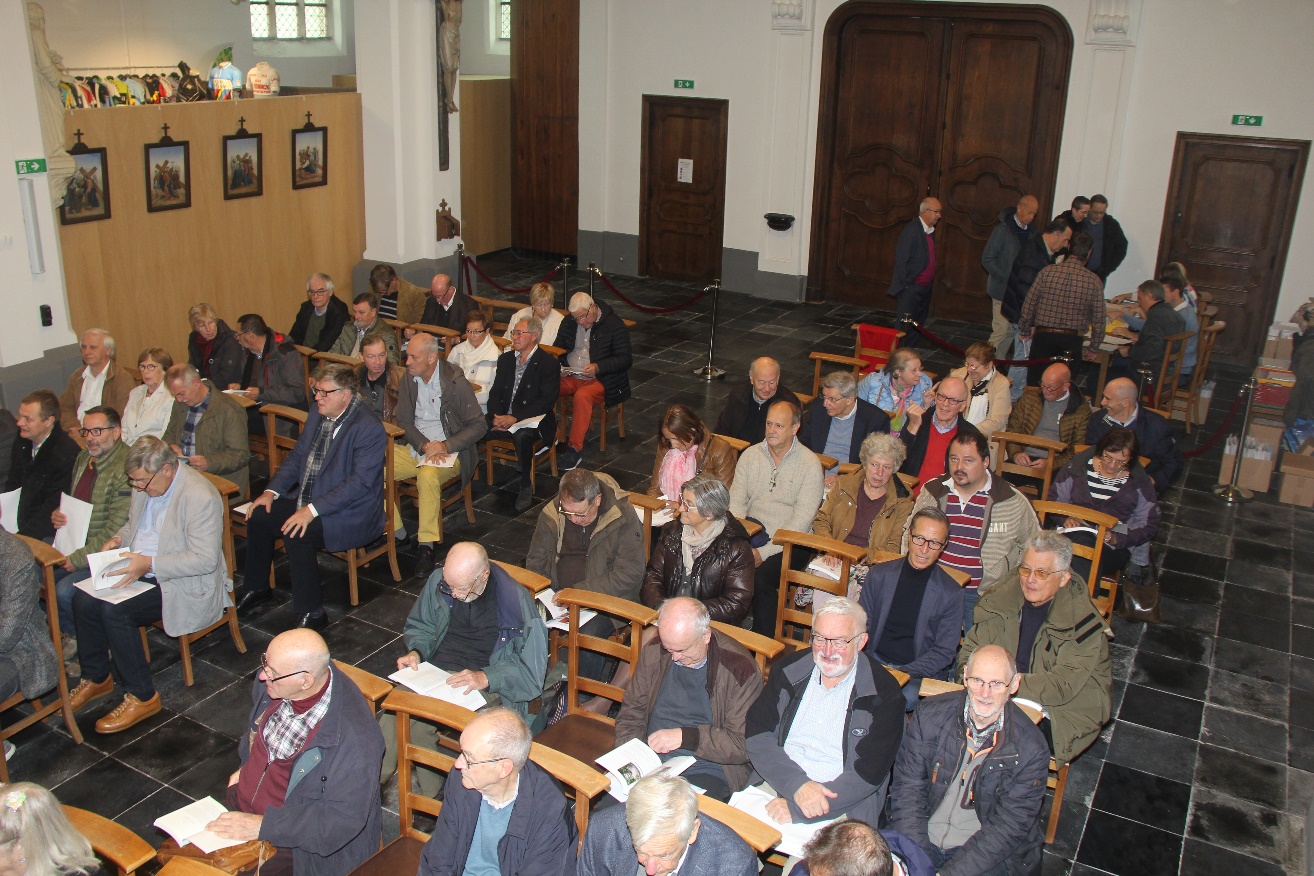 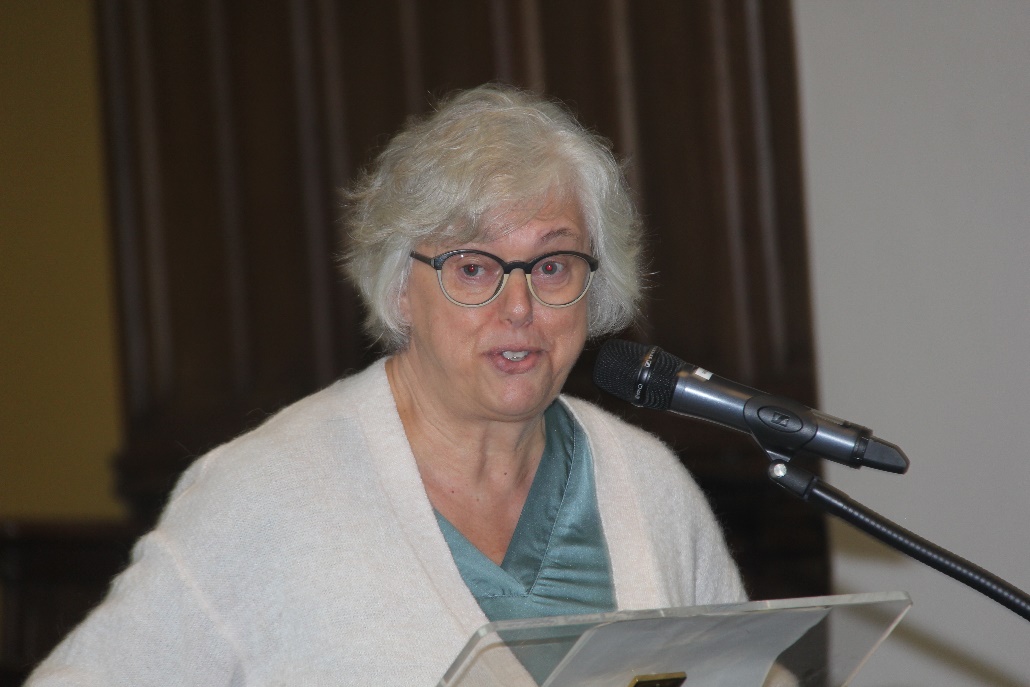 Genodigden en Patty Demeester
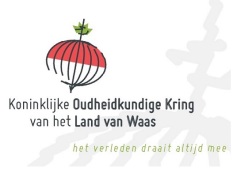 Voorstelling Annalen 2023
Klein Sinaai :  22 oktober 2023
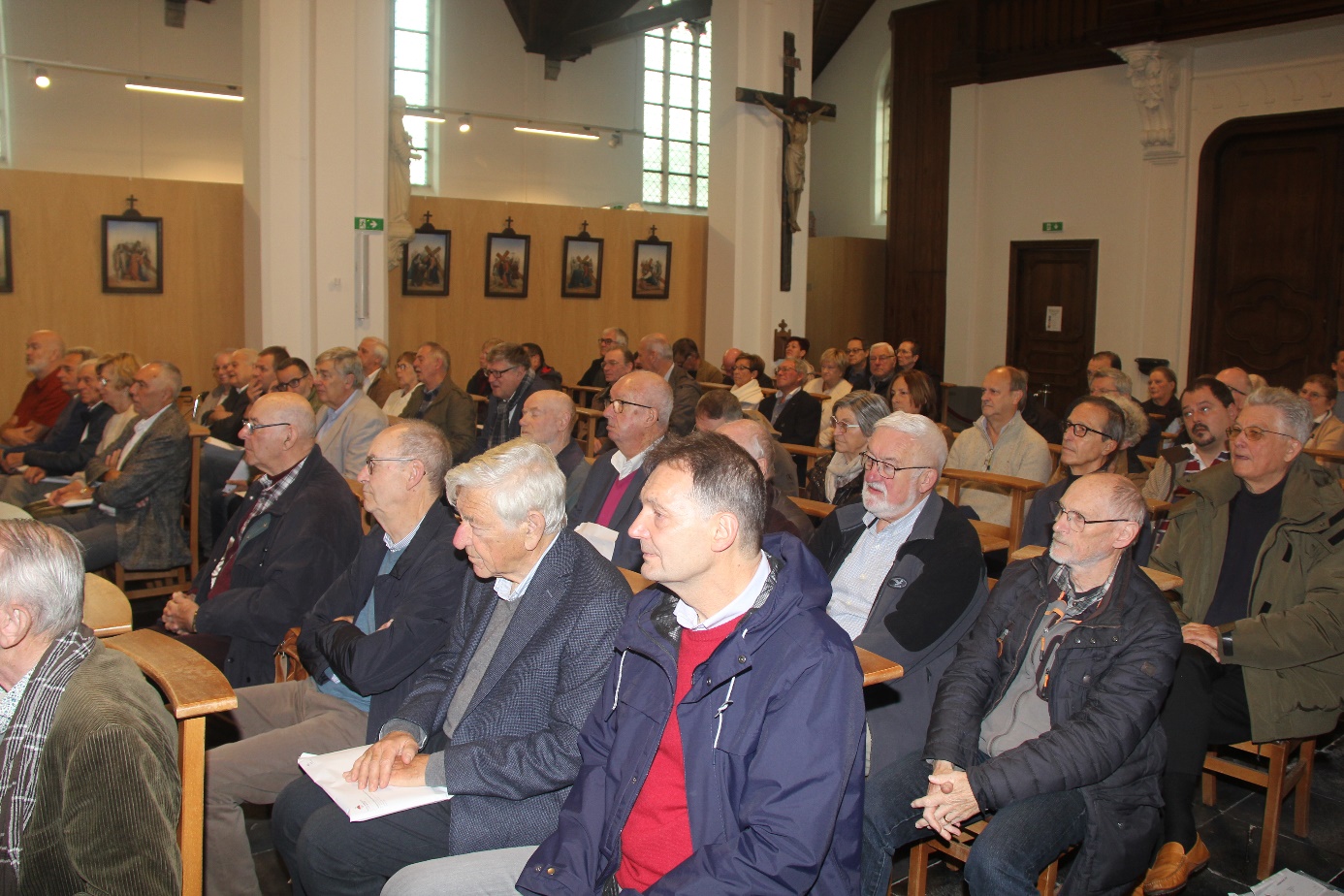 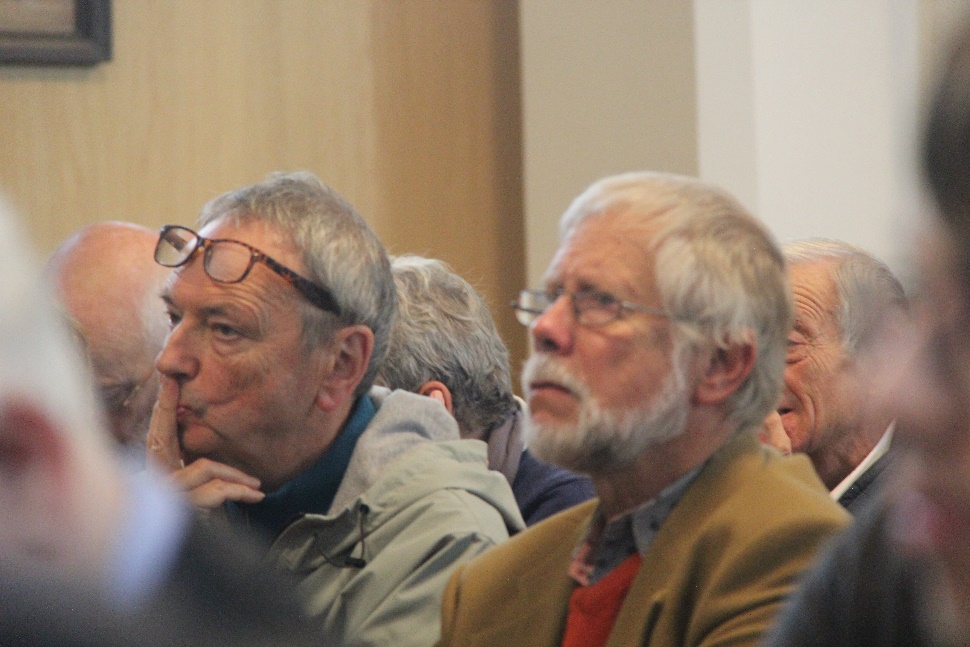 Genodigden
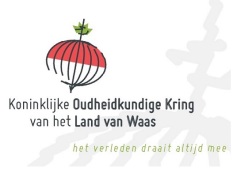 Voorstelling Annalen 2023
Klein Sinaai :  22 oktober 2023
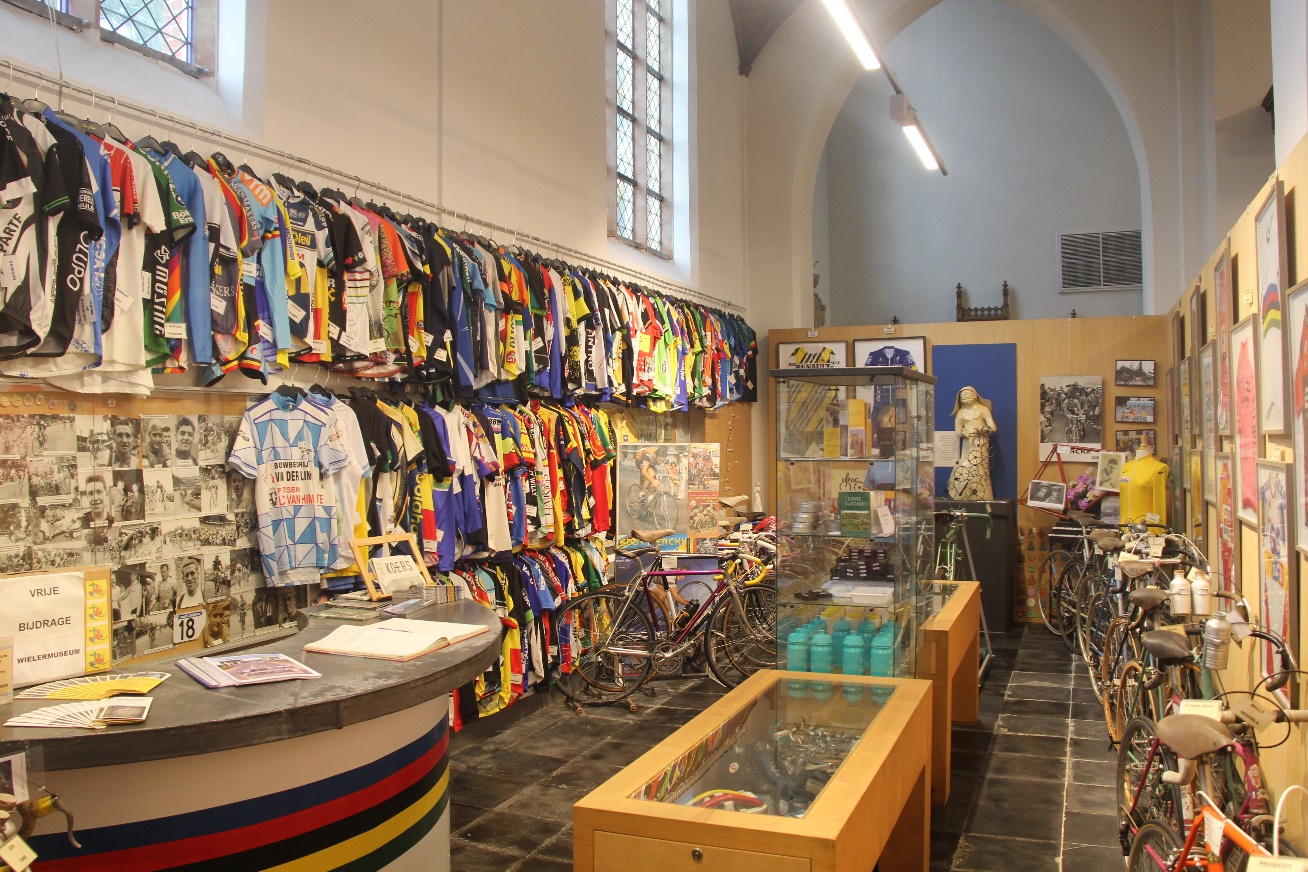 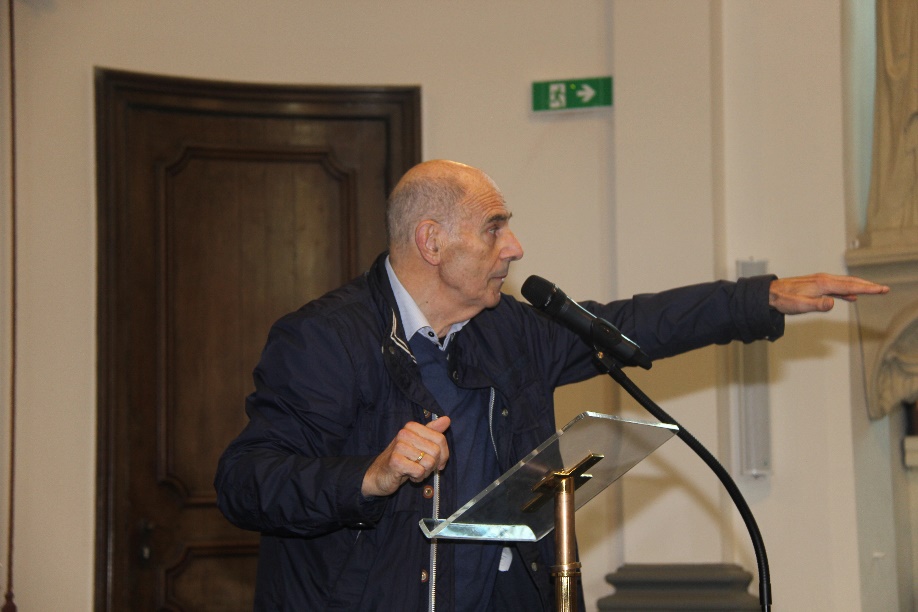 Jacques Van Daele verwijst naar “Het Fietsmuseum”  in de kerk van Klein Sinaai
Lindeboom Haasdonk
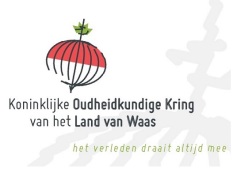 Haasdonk  22 oktober 2023
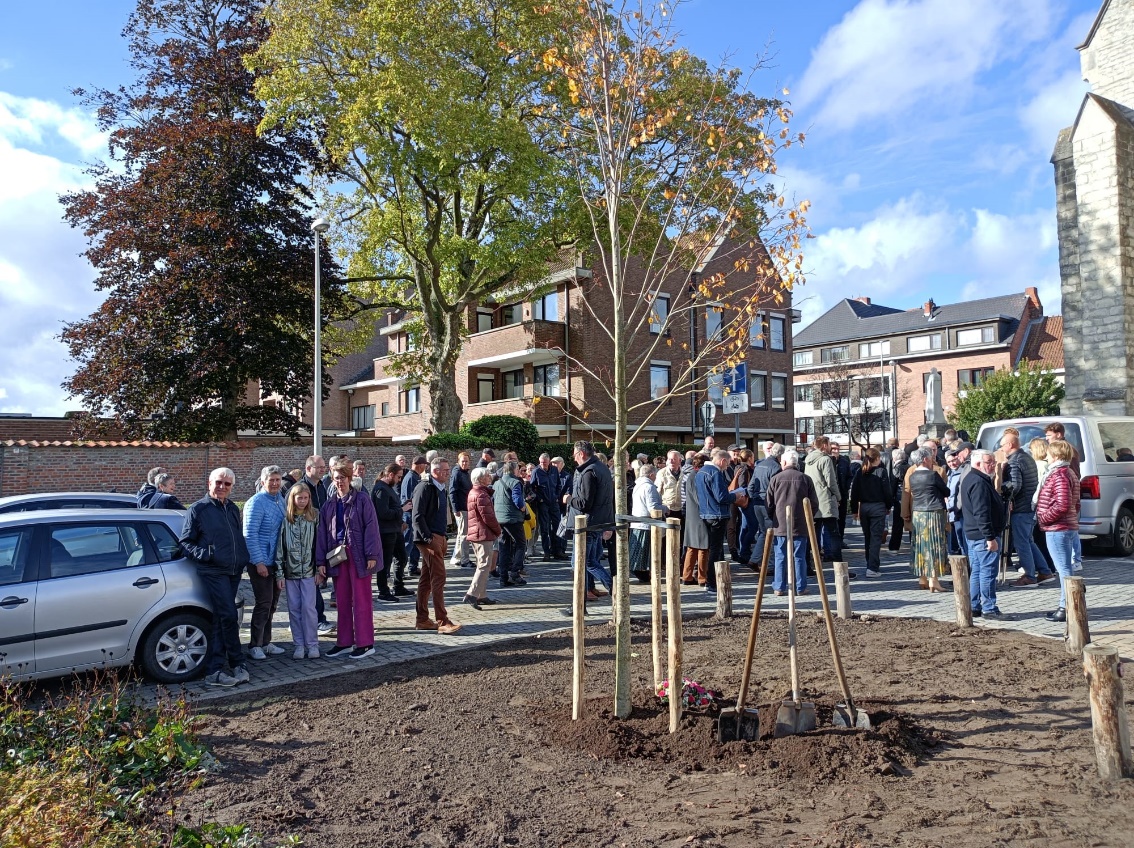 In het kader van de herdenking Boerenkrijg
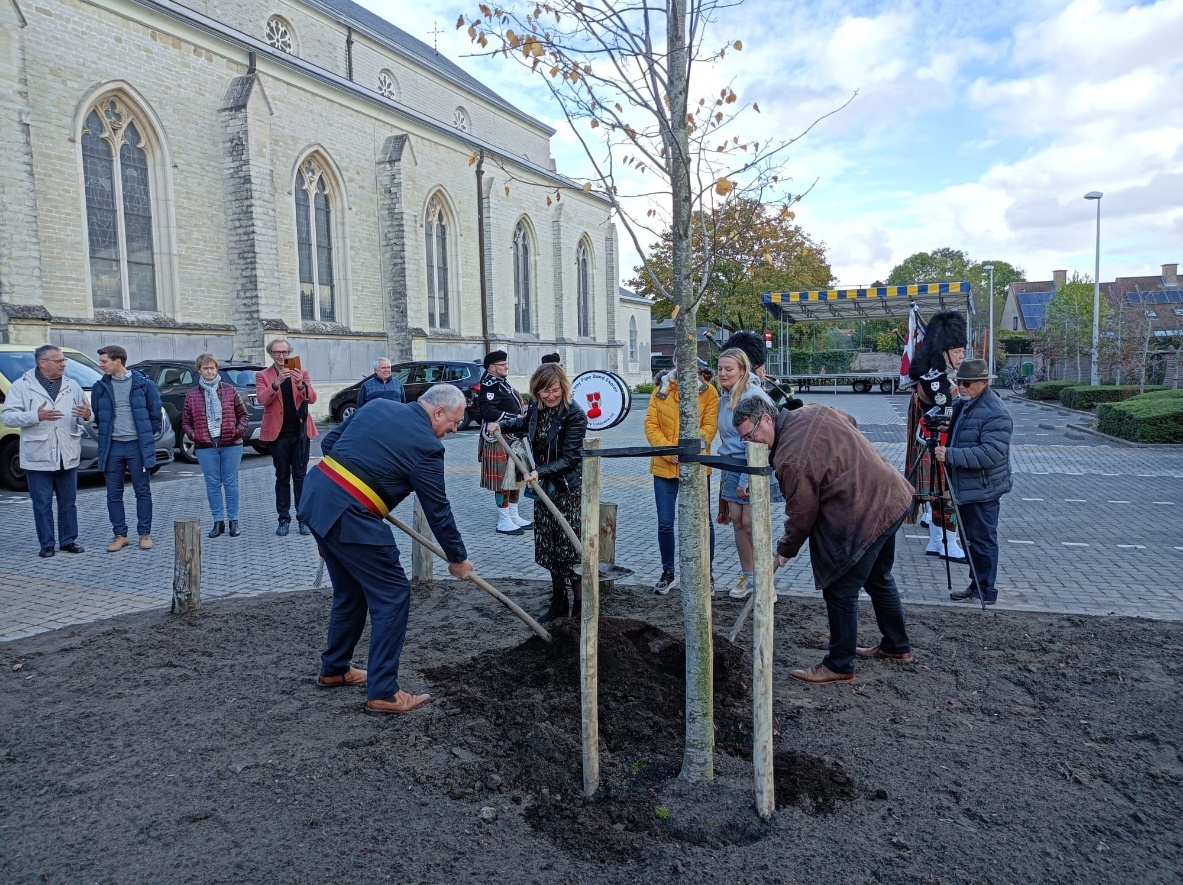 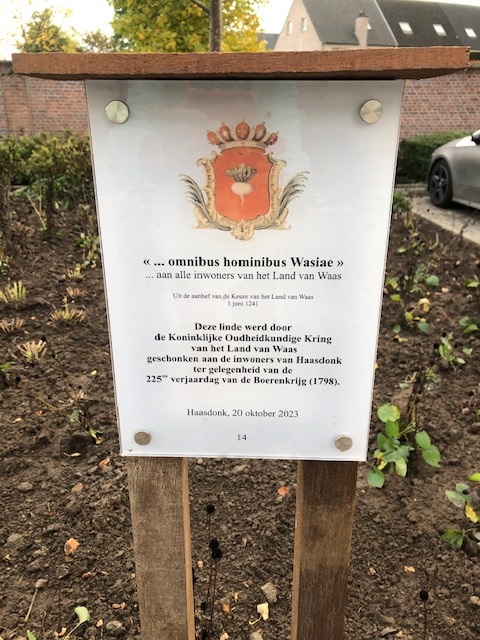 Topstukken >>>   MAS (Antwerpen)
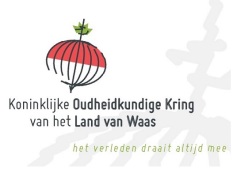 Voorbereiding transport naar MAS (Topstukken tentoonstelling tot 25 februari 2024)
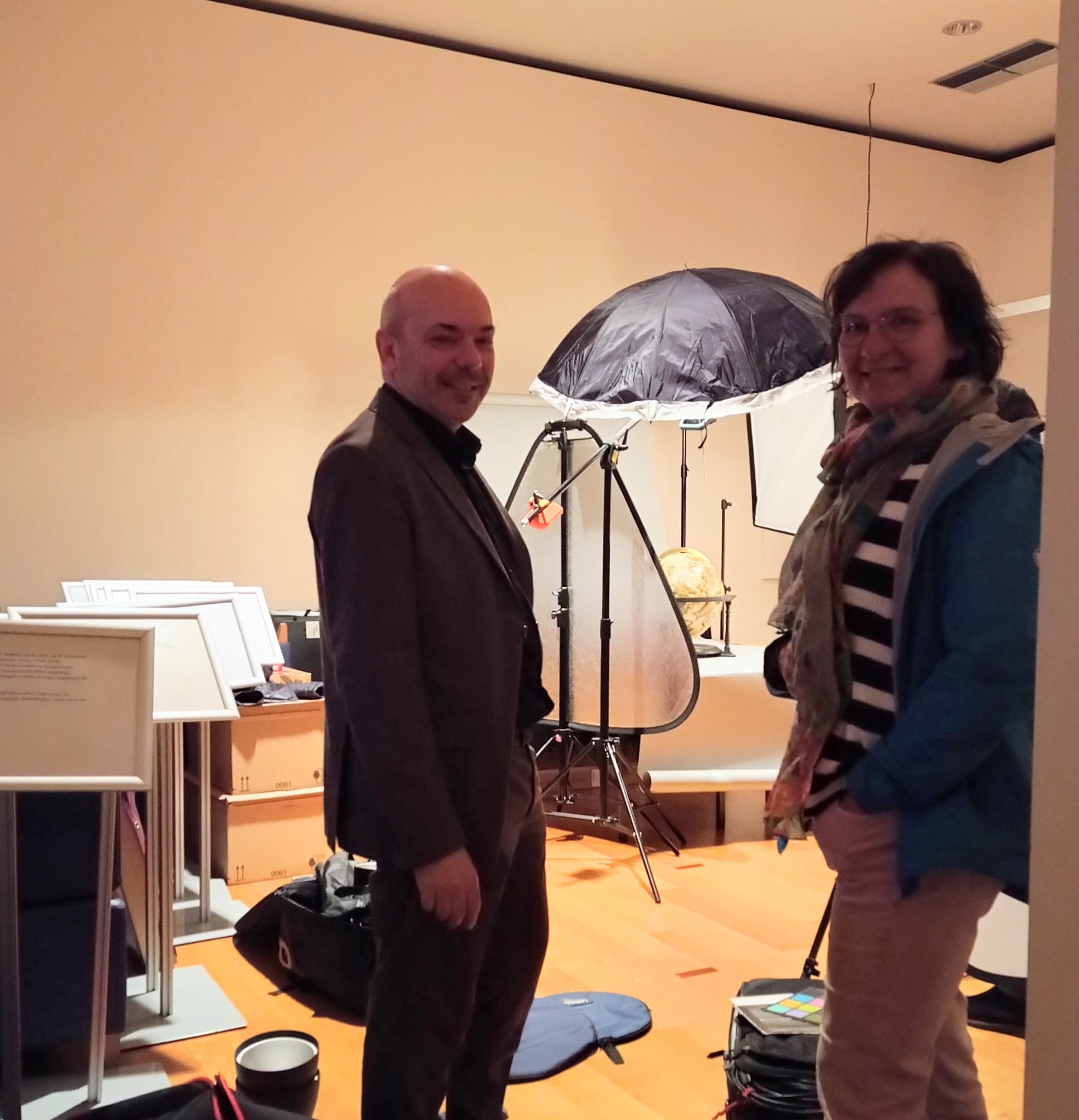 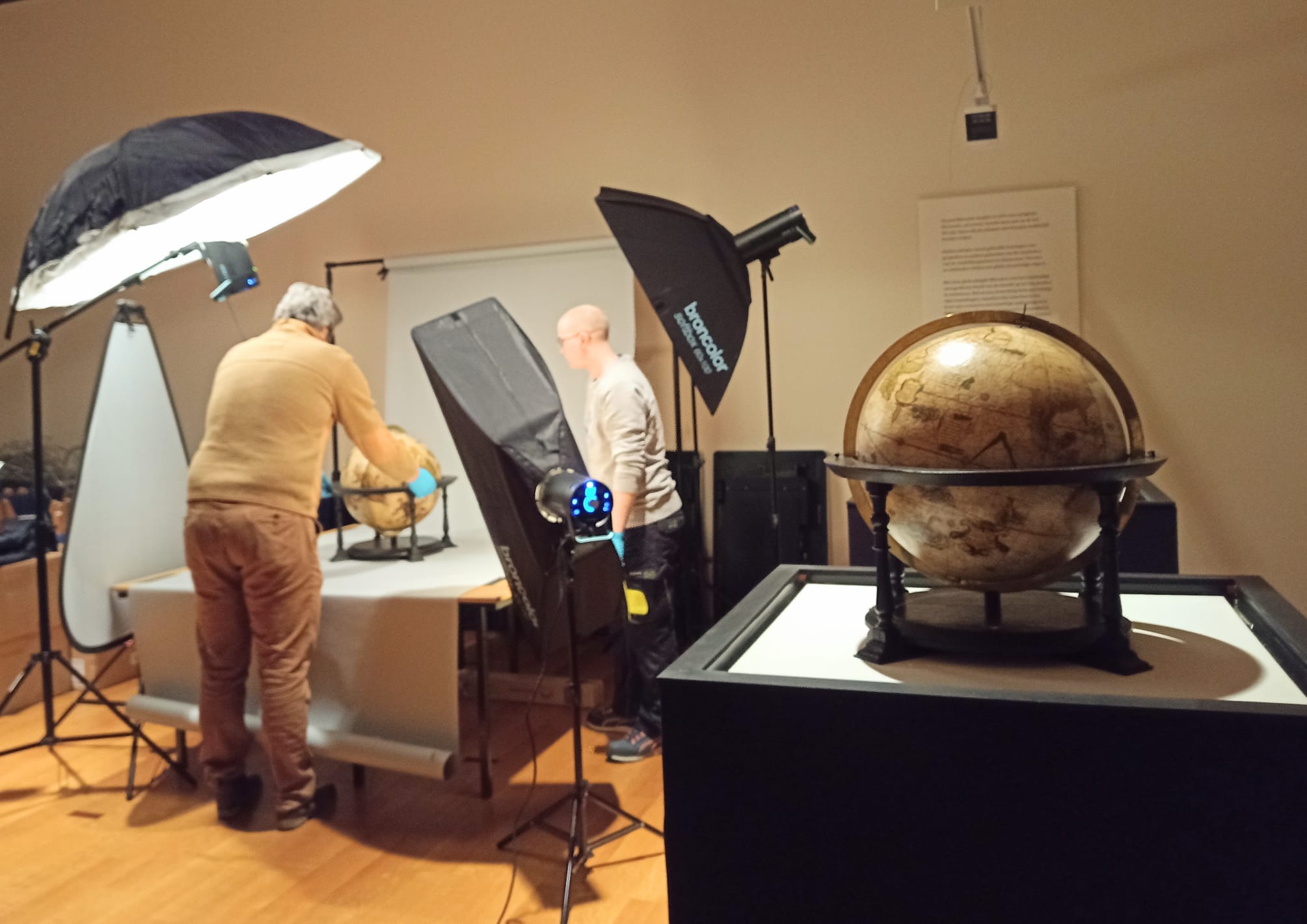 Algemene Vergadering
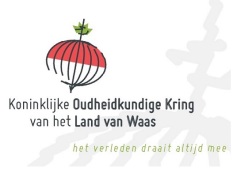 Prosperpolder november 2023
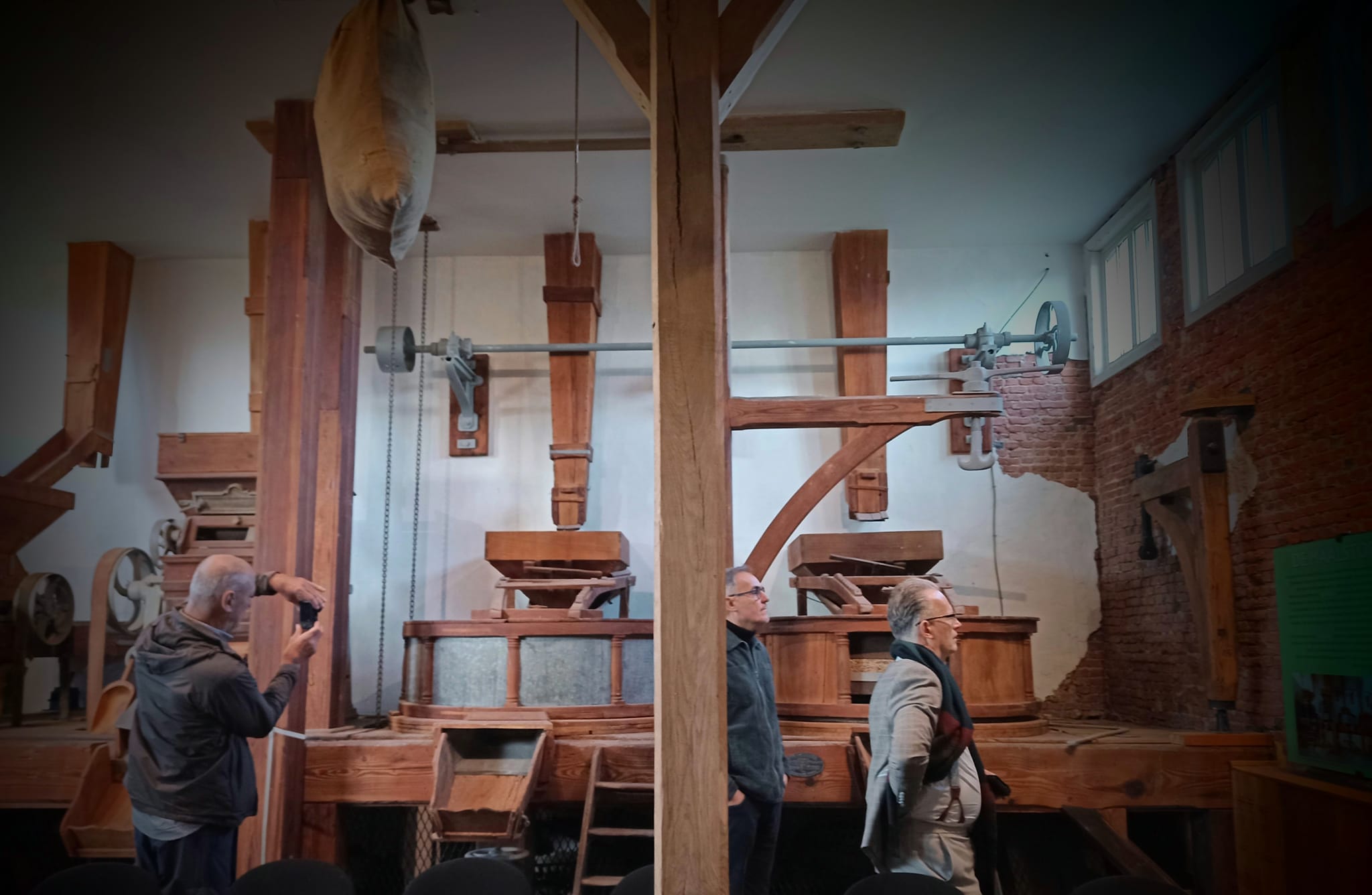 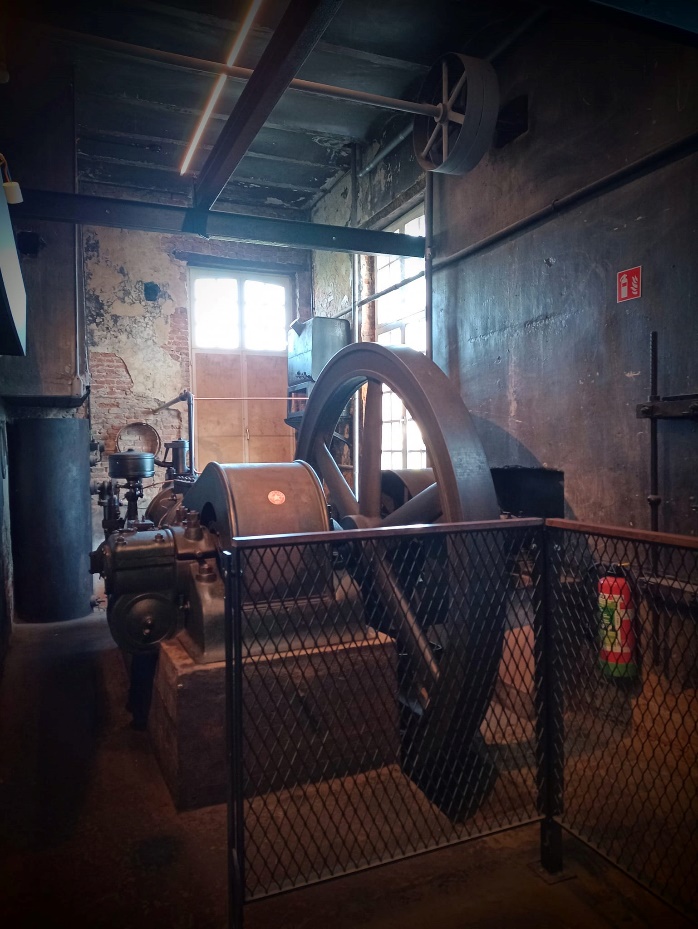 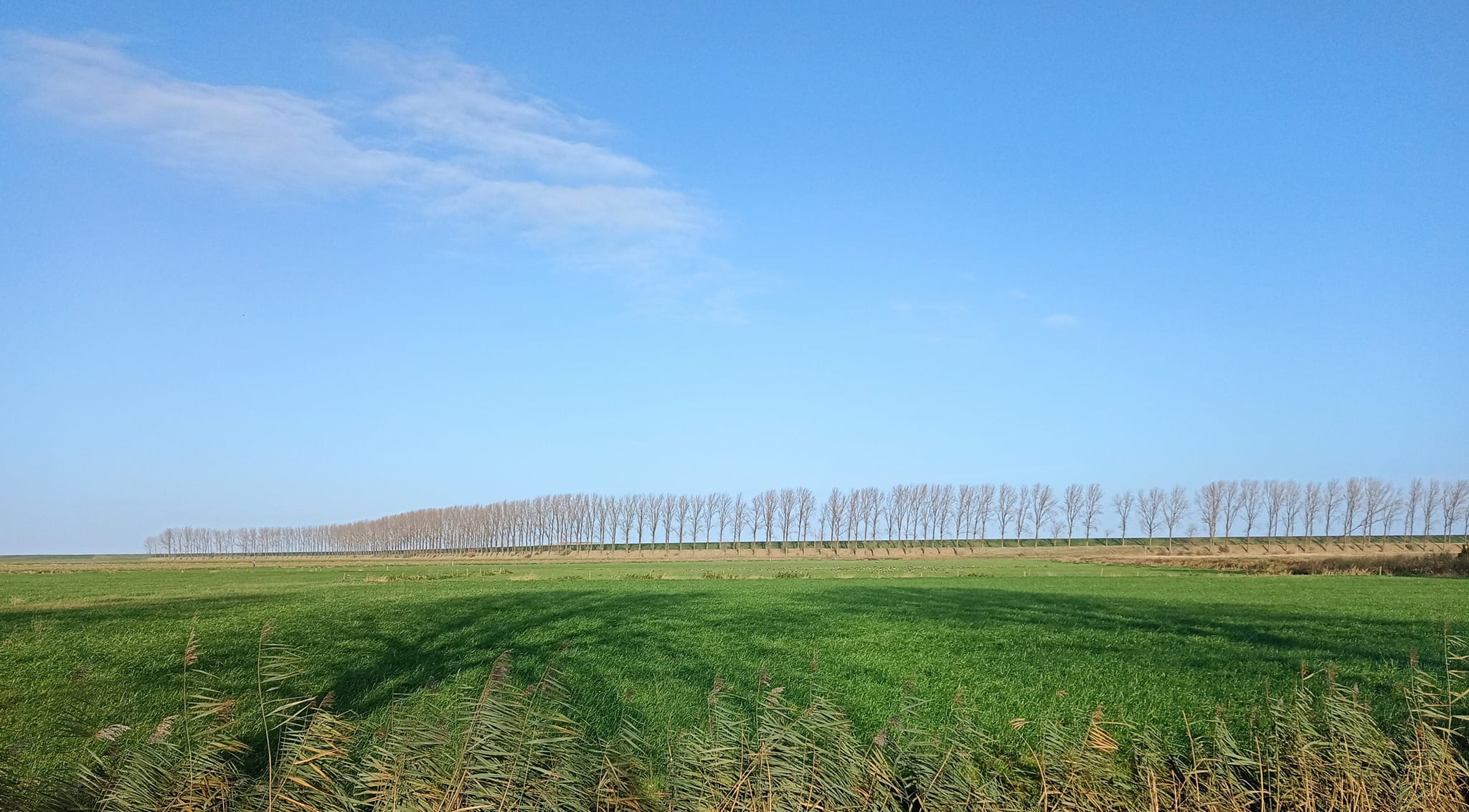 Huis Janssens Oude bibliotheek
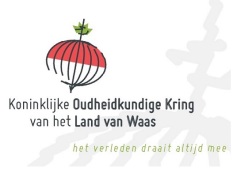 27 oktober 2023
Oude Bibliotheek

krijgt nieuwe look
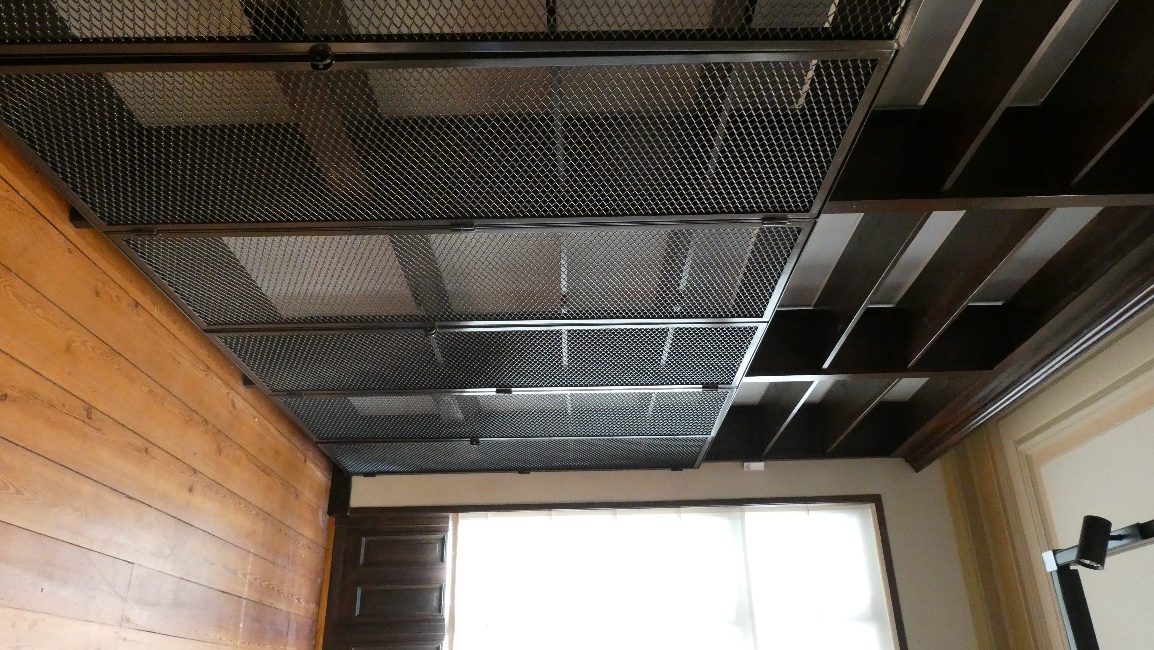 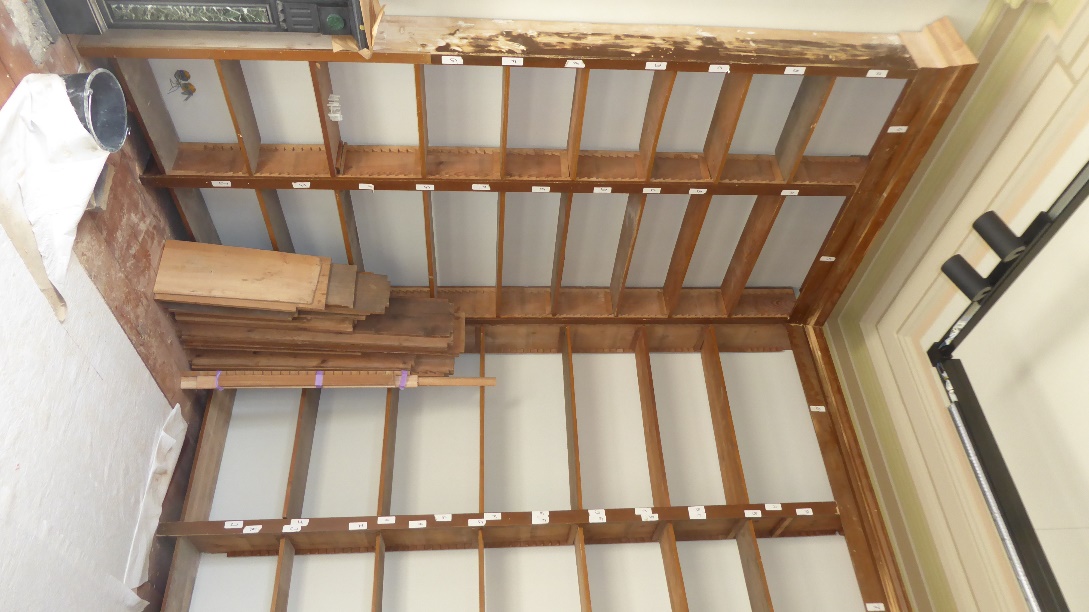 Huis Janssens
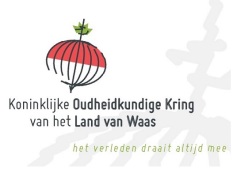 27 oktober 2023
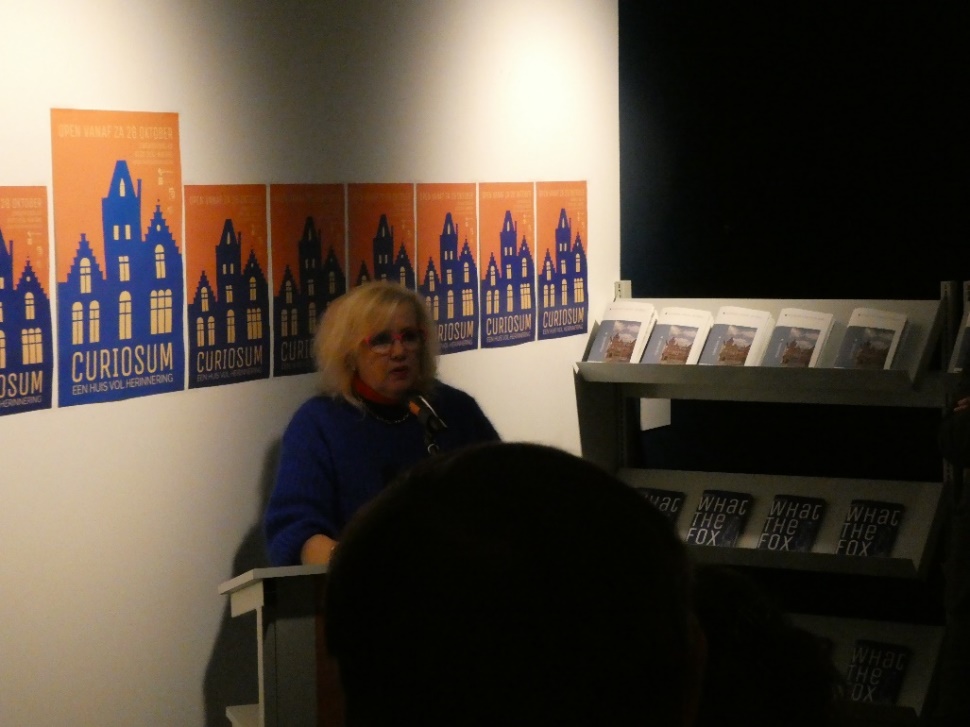 Openingsplechtigheid Curiosum museum in het Huis Janssens
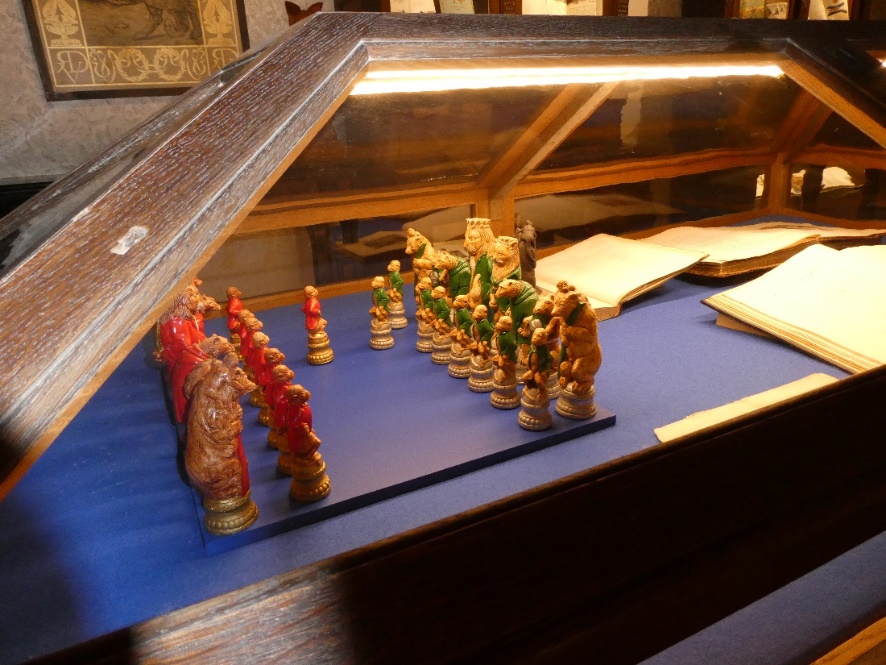 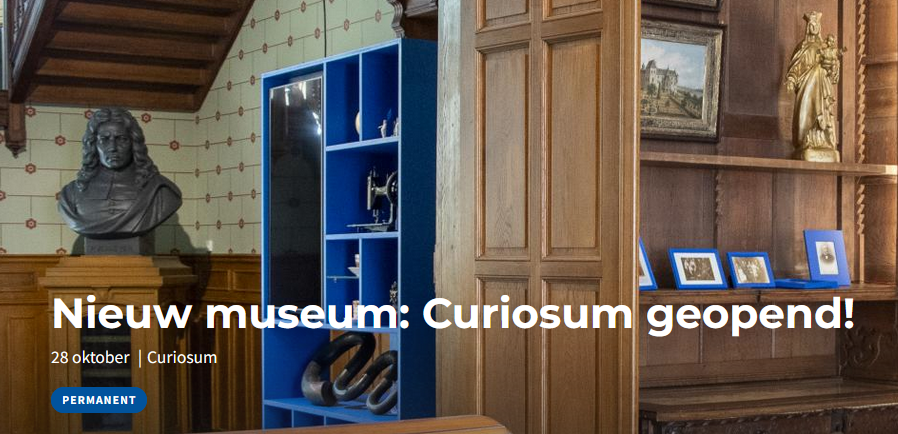 Huis Janssens
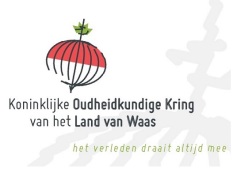 28 oktober 2023
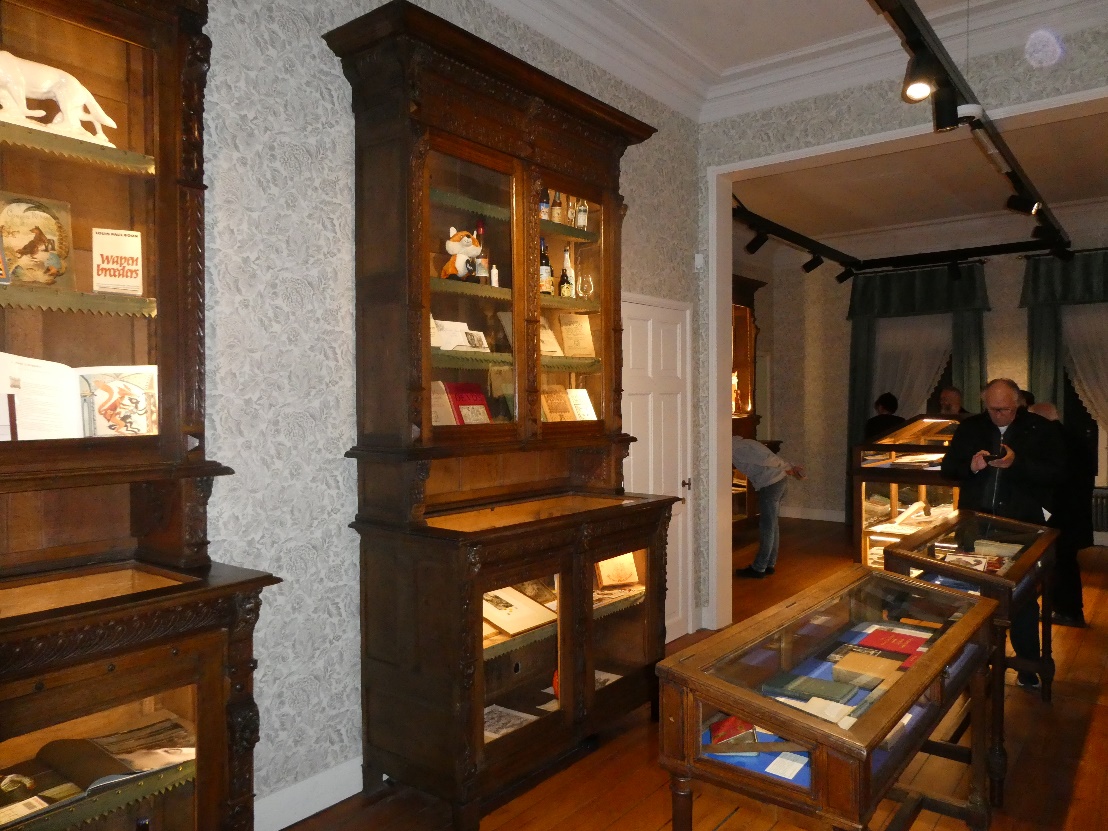 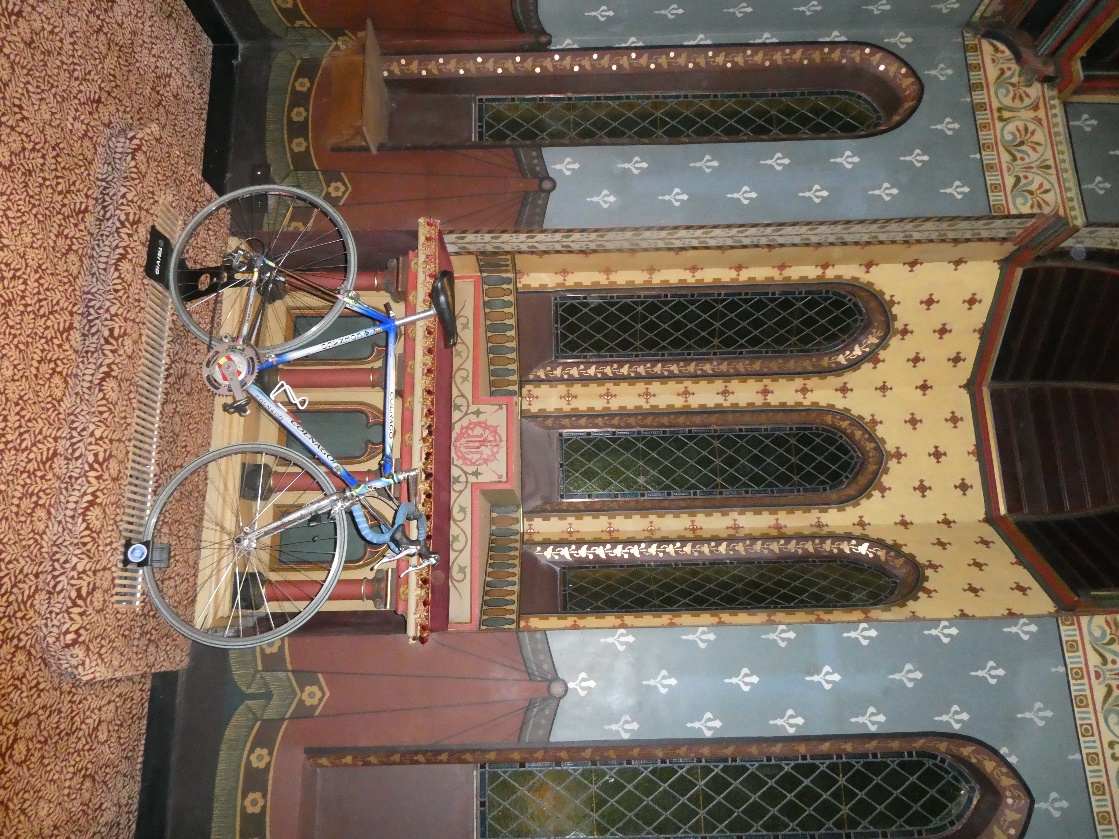 Ook hier al een Fietskapel ??????
Huis Janssens
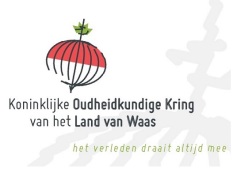 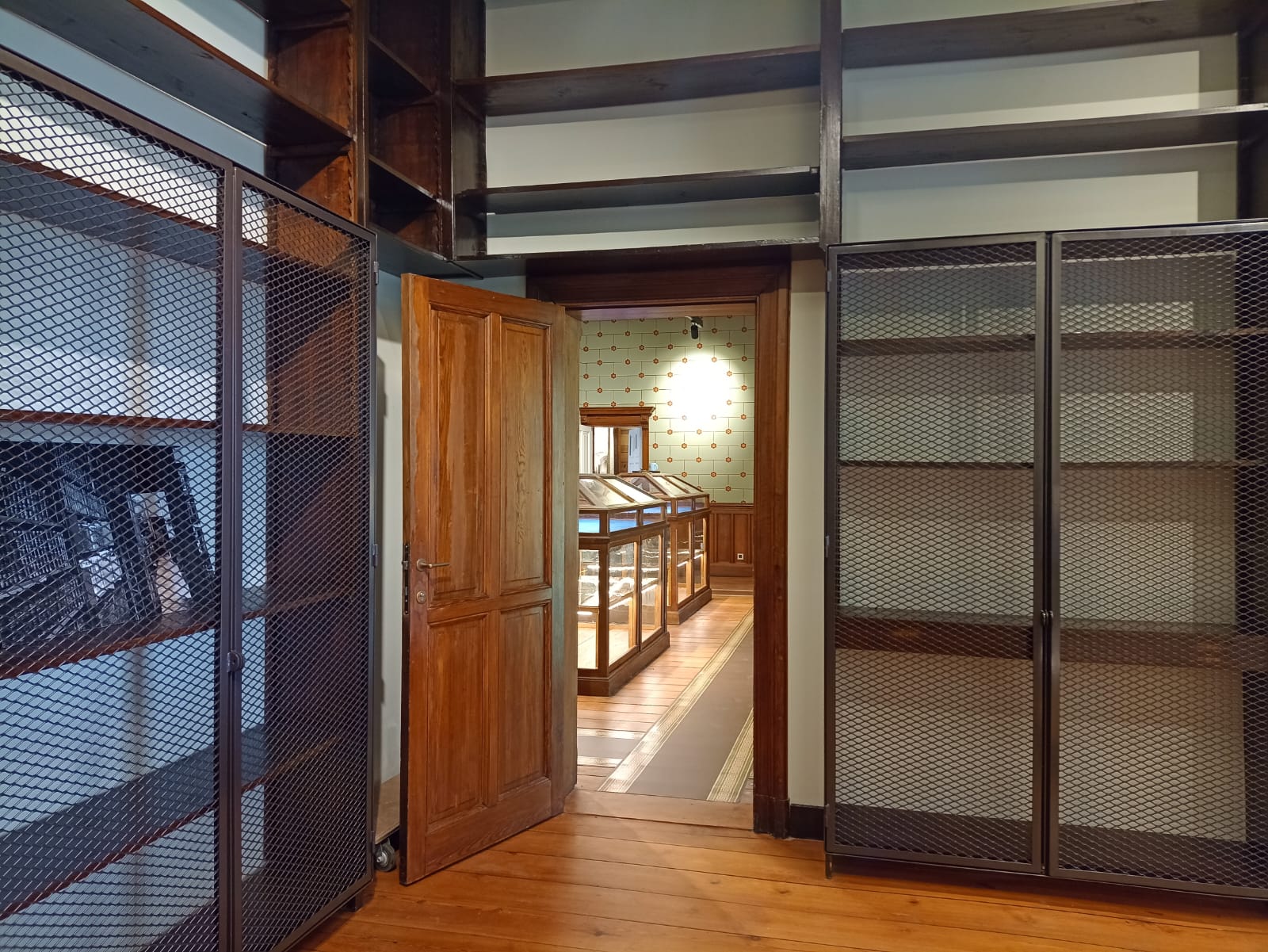 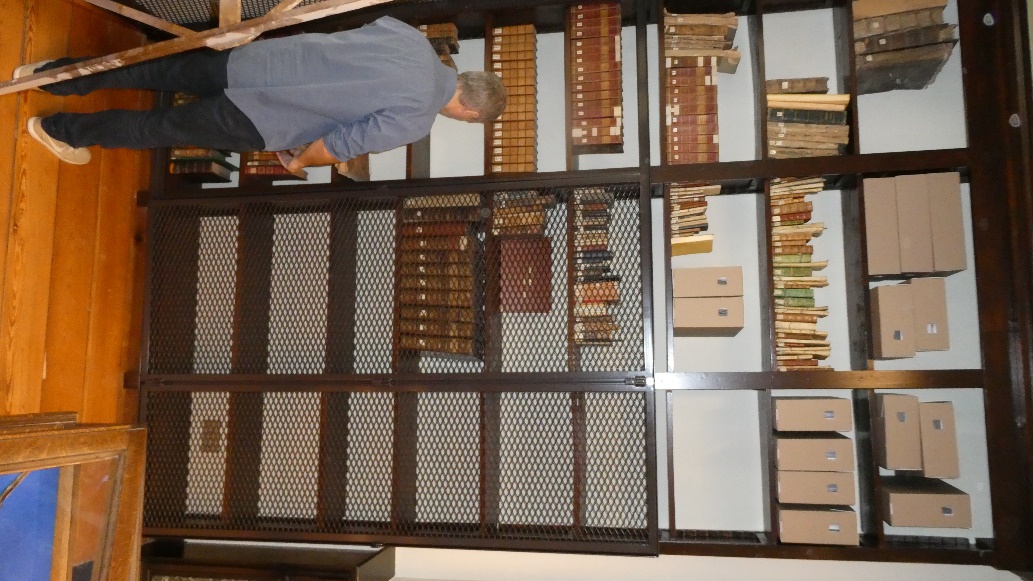 De “Oude KOKW bibliotheek” : 
Ondertussen is Rudi De Clerck volop bezig om opnieuw de lege rekken te vullen
Huis Janssens
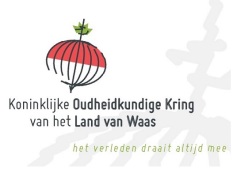 28 oktober 2023
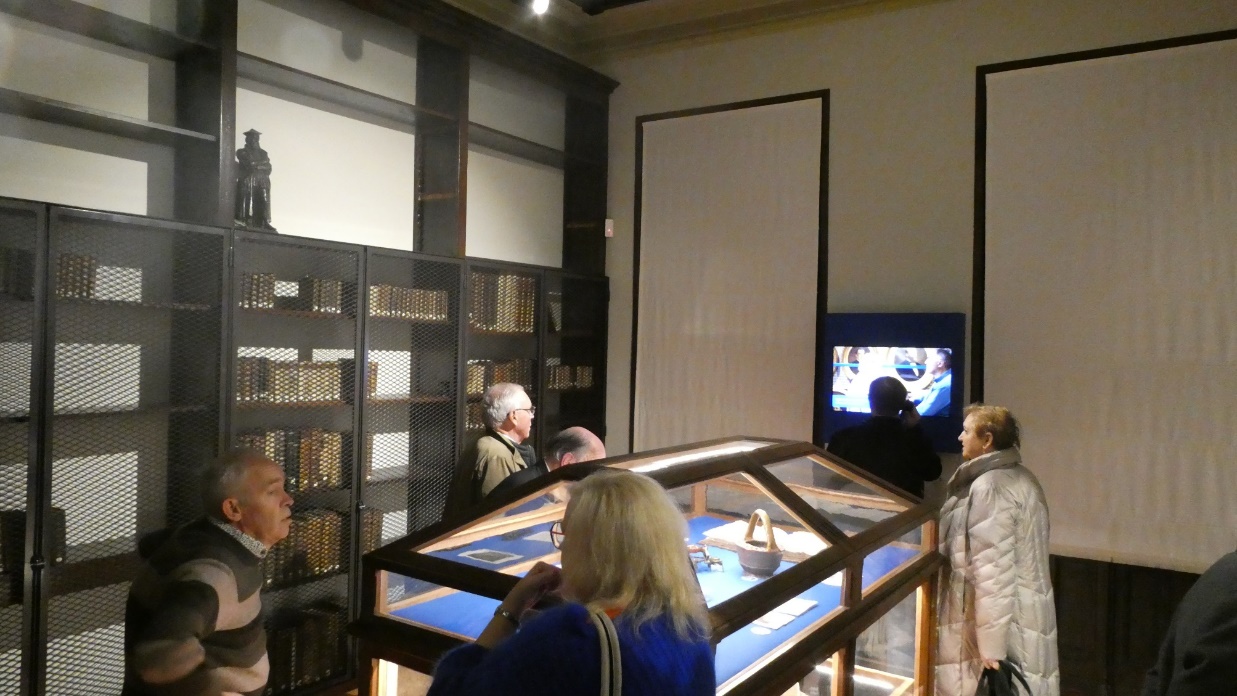 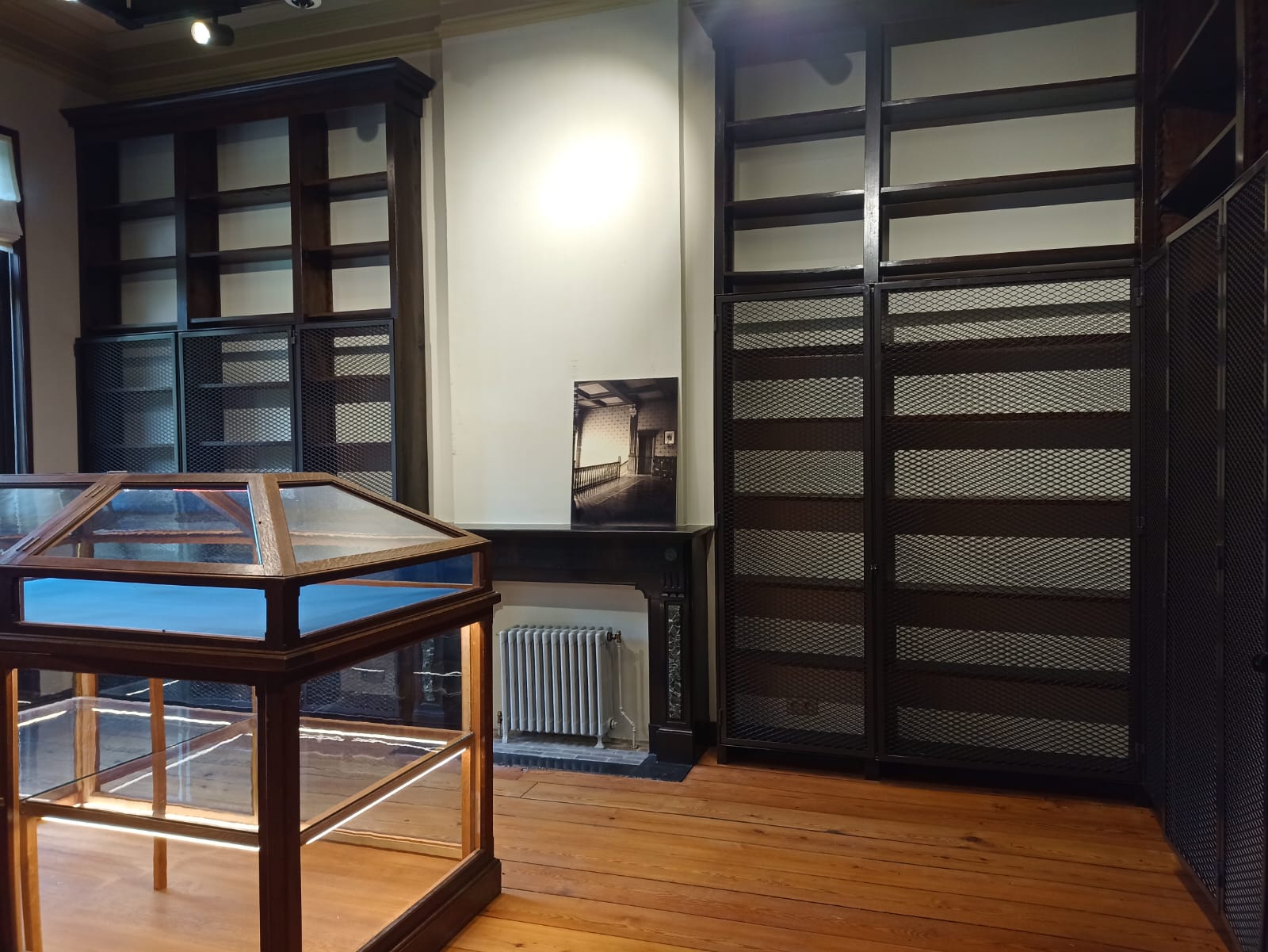 Bezoekers tijdens de open deurdag bij de opening van het Huis Janssens : Curiosum
Huis Janssens
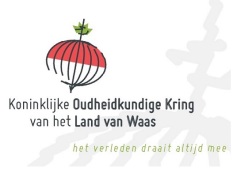 17 december 2023
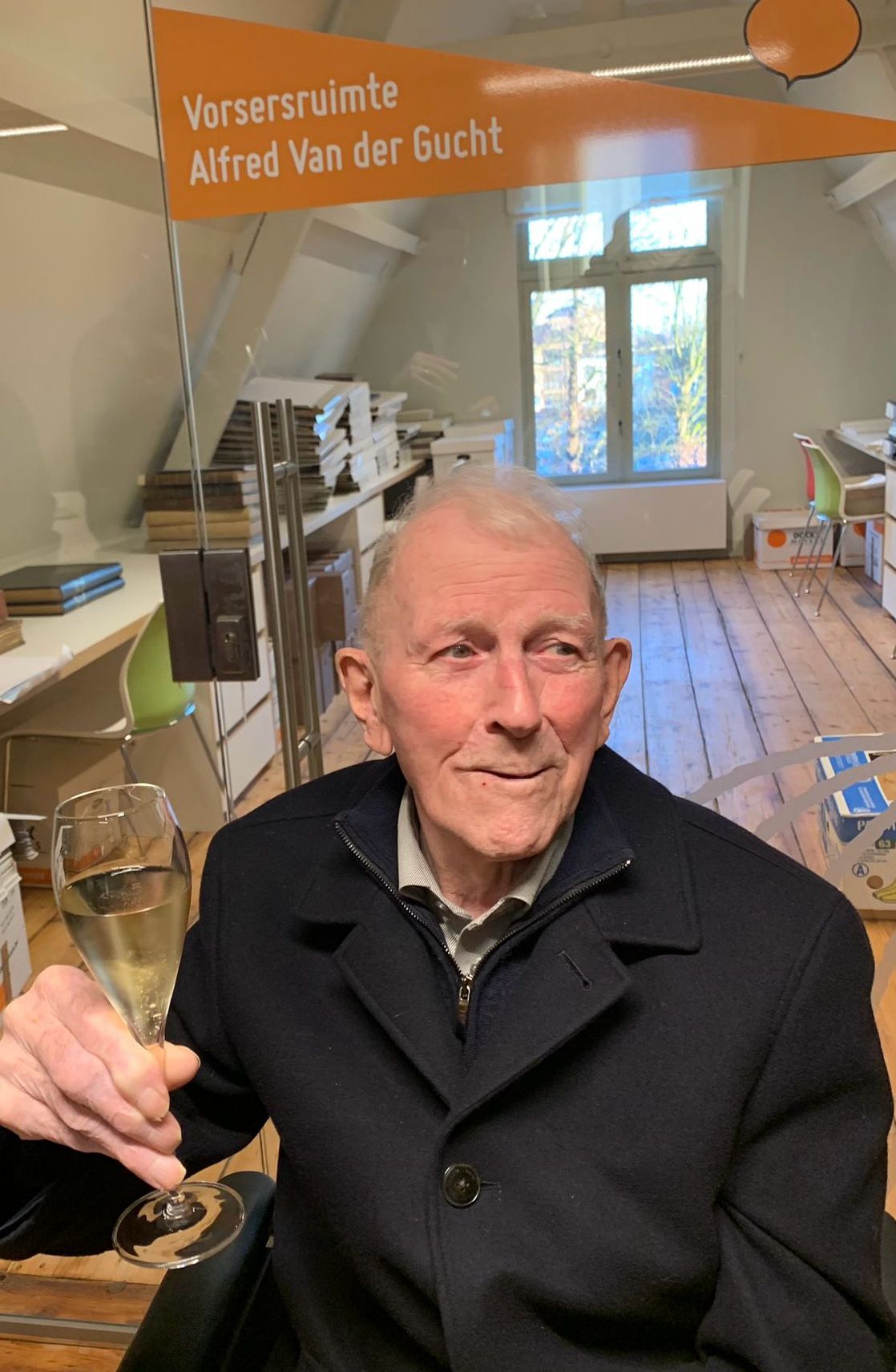 Inhuldiging van de Vorsersruimte “Alfred Van der Gucht met aanwezigheid van de jarige (18 december) oud voorzitter
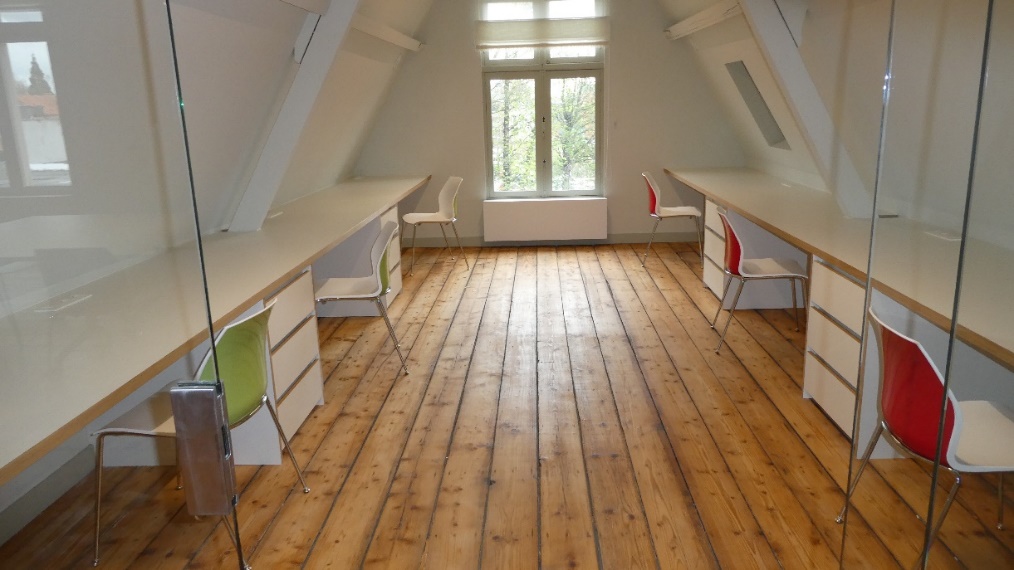 Huis Janssens
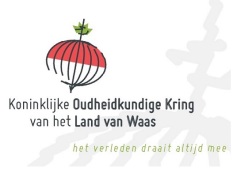 17 december 2023
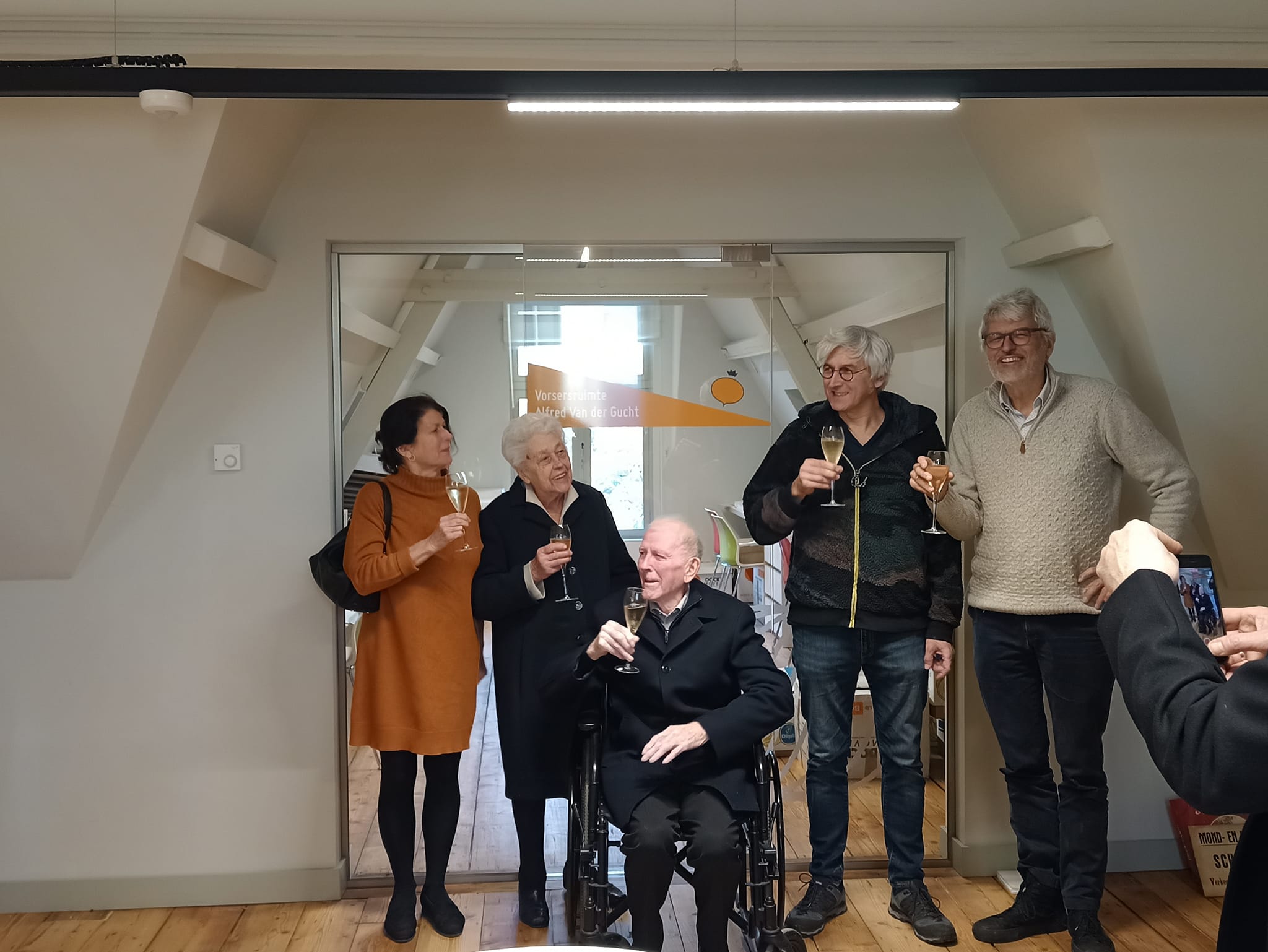 Inhuldiging van de Vorsersruimte “Alfred Van der Gucht met aanwezigheid van de jarige 

(18 december) oud voorzitter
ANNEX (Huis Janssens)
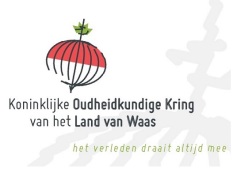 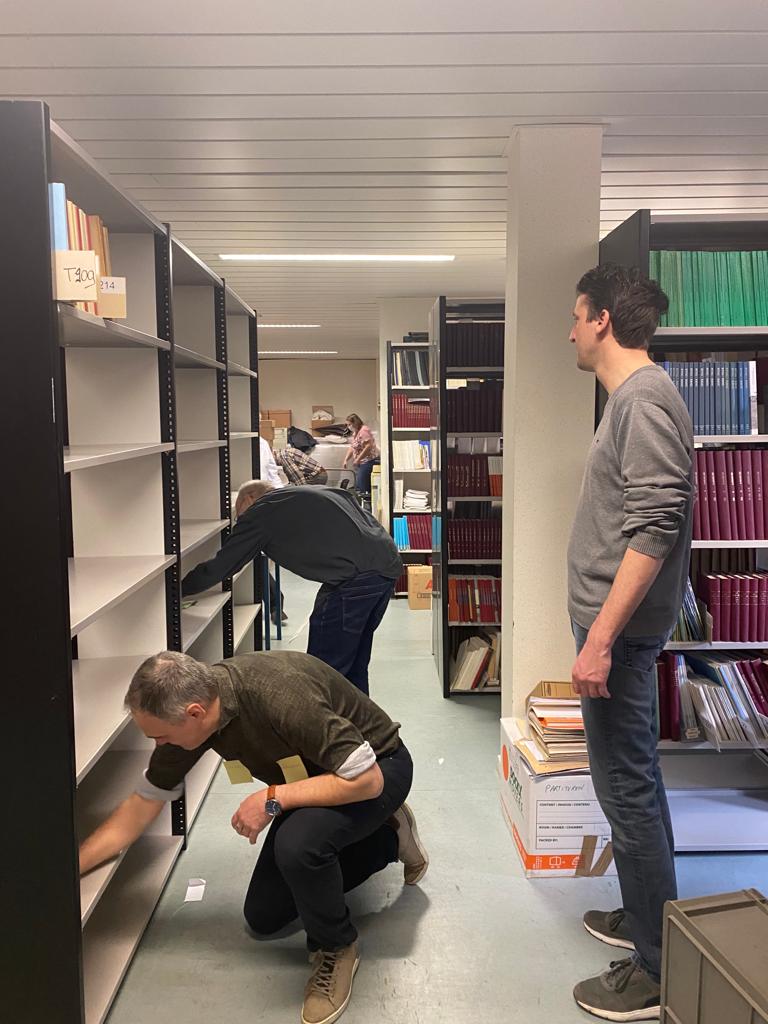 Meermaals holderdebolder verzoek tot verhuizen
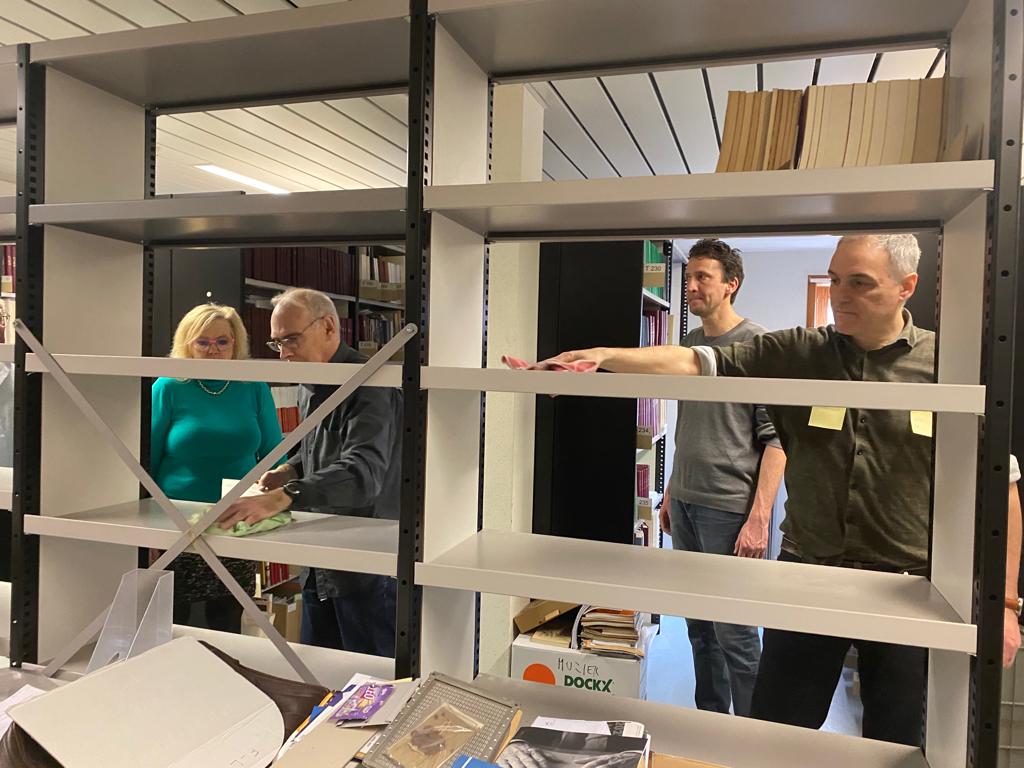 ANNEX (Huis Janssens)
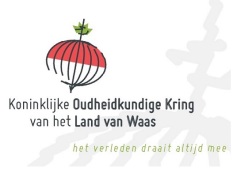 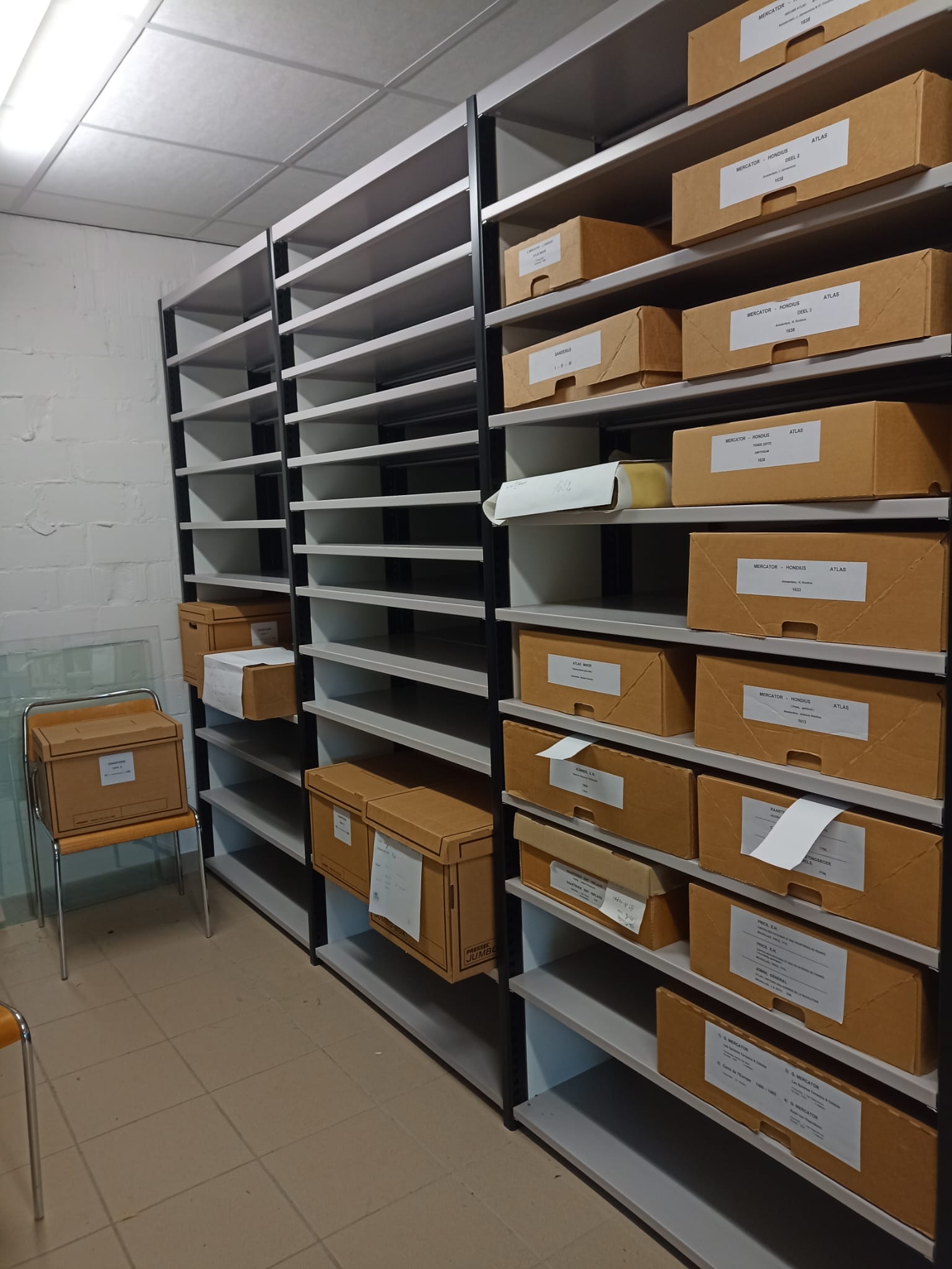 Ontruimen Annex I en II  in functie van HVAC heating, ventilation en airconditioning.
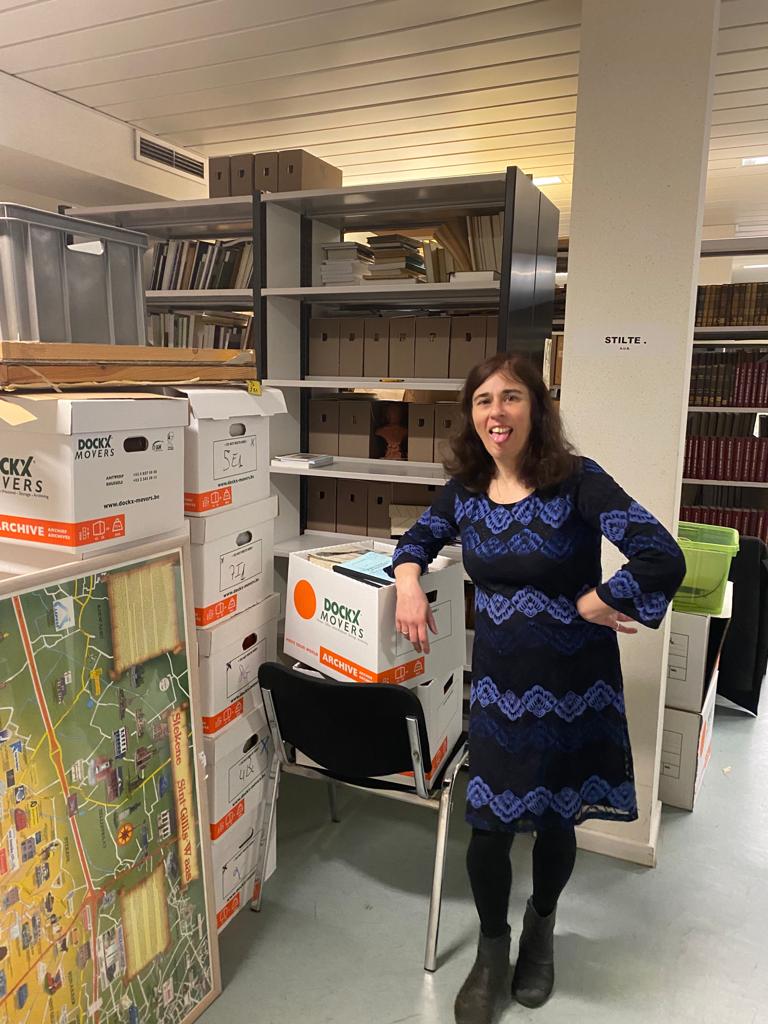 ANNEX (Huis Janssens)
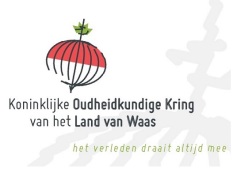 15 april 2023
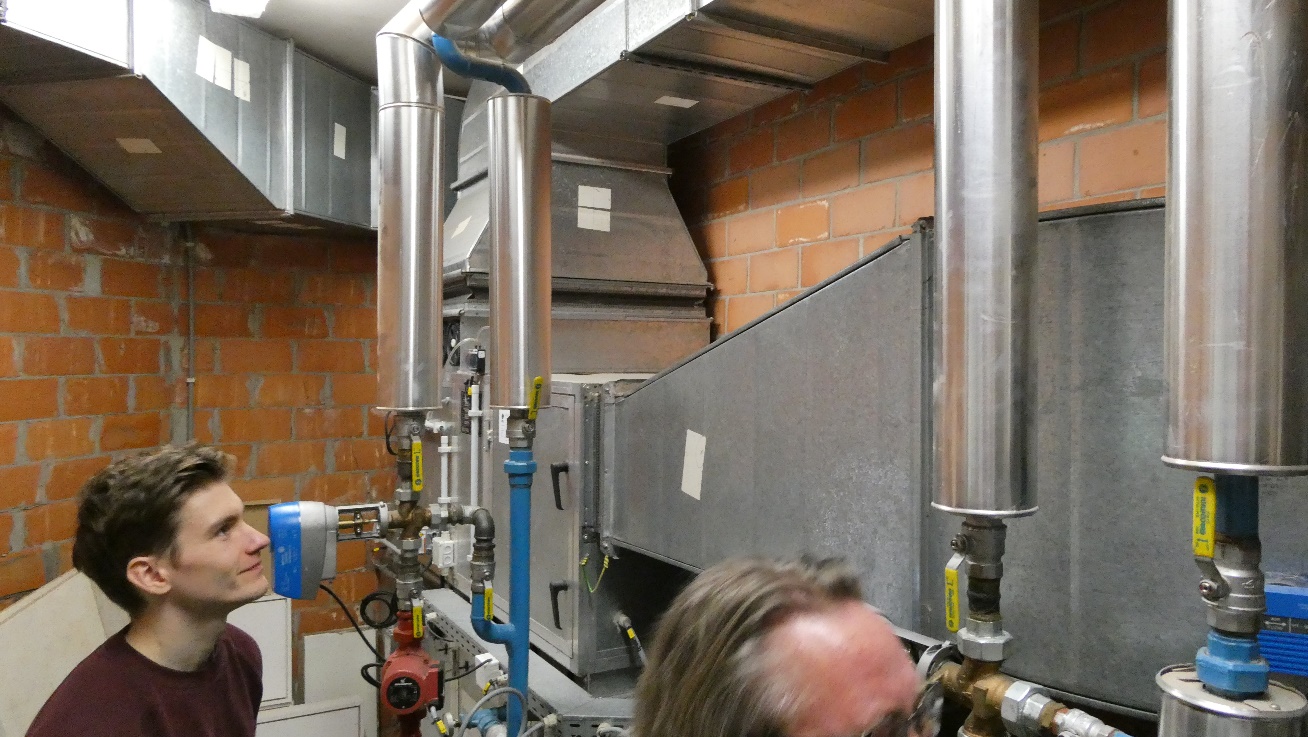 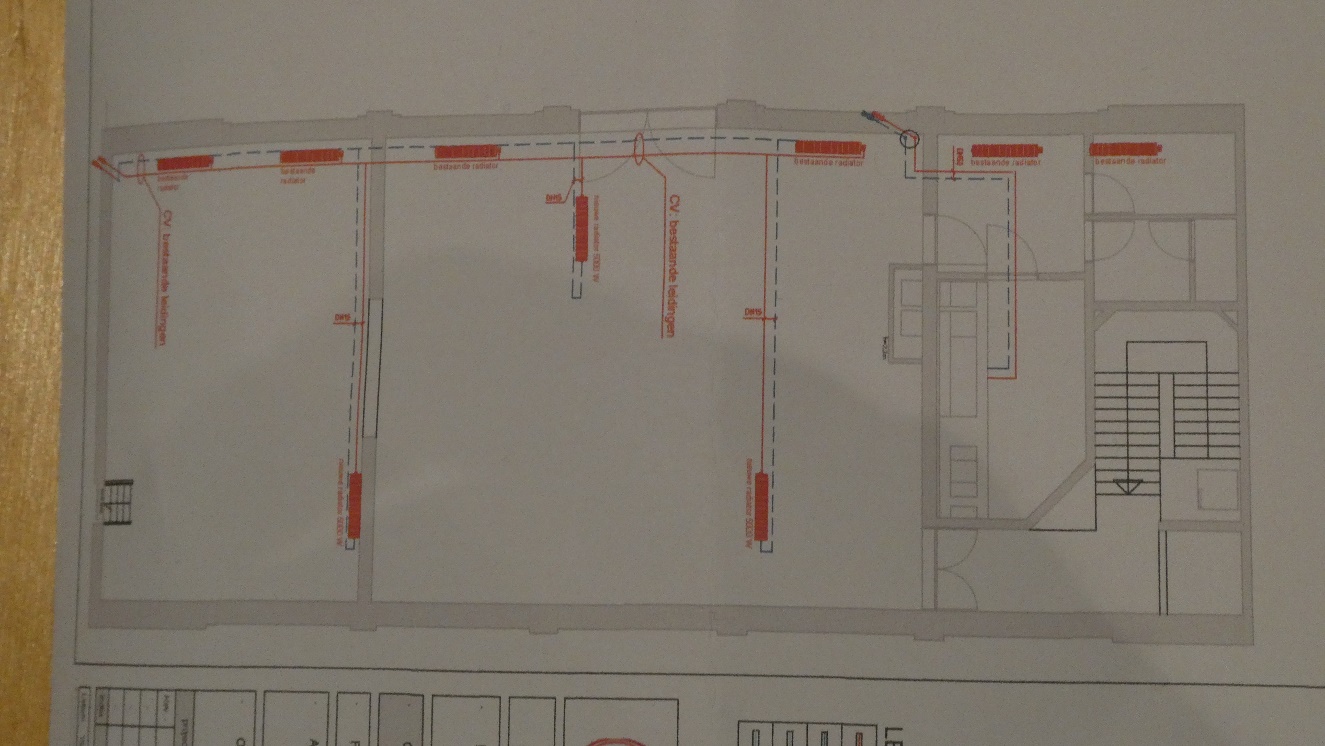 Ontruimen Annex I in functie van HVAC heating, ventilation en airconditioning.
ANNEX (Huis Janssens)
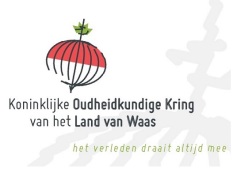 15 april 2023
Dringend ontruimen Annex I in functie van HVAC heating, ventilation en airconditioning. 

Die dan wel nog een tijdje op zich liet wachten       (en nog steeds !!!)
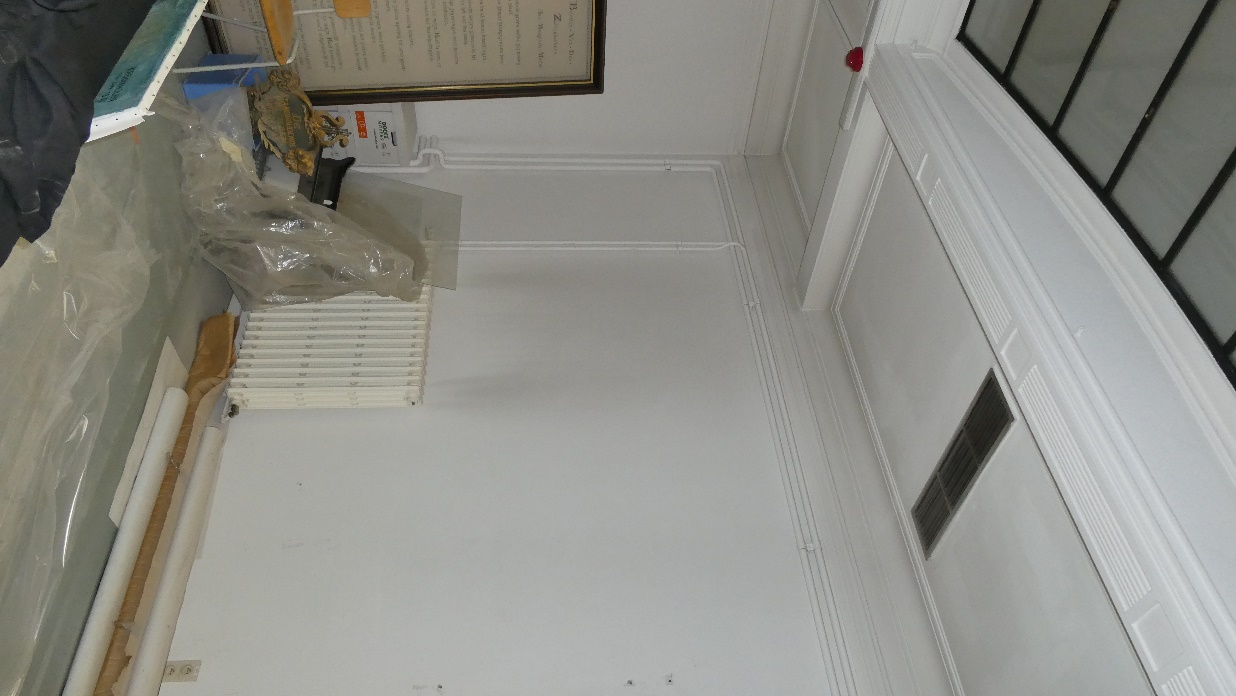 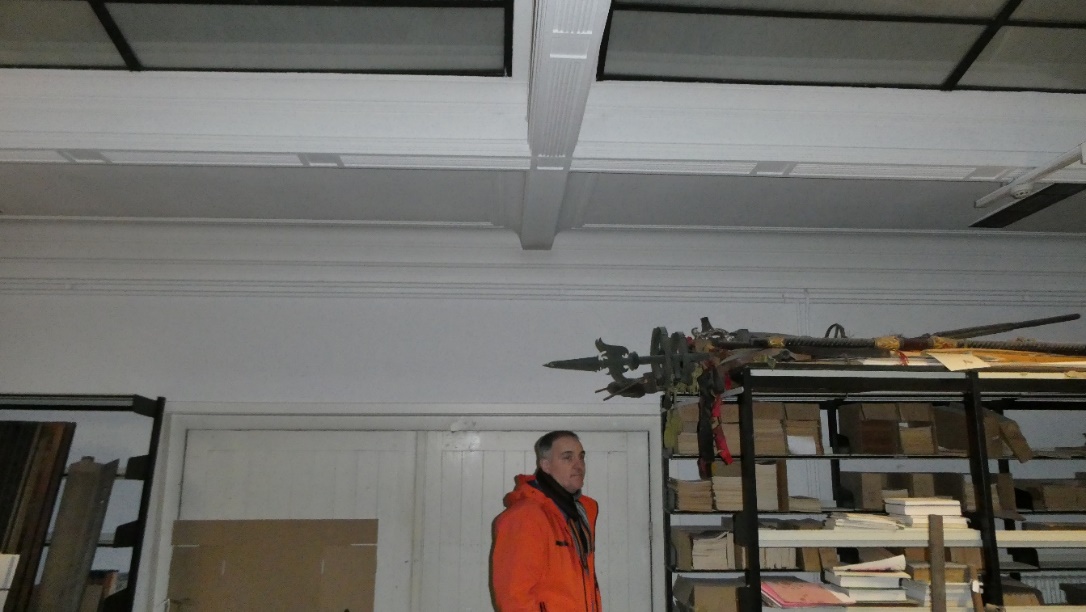 Huis Janssens
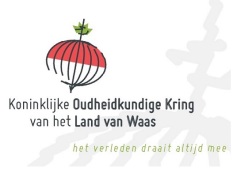 12 april 2023
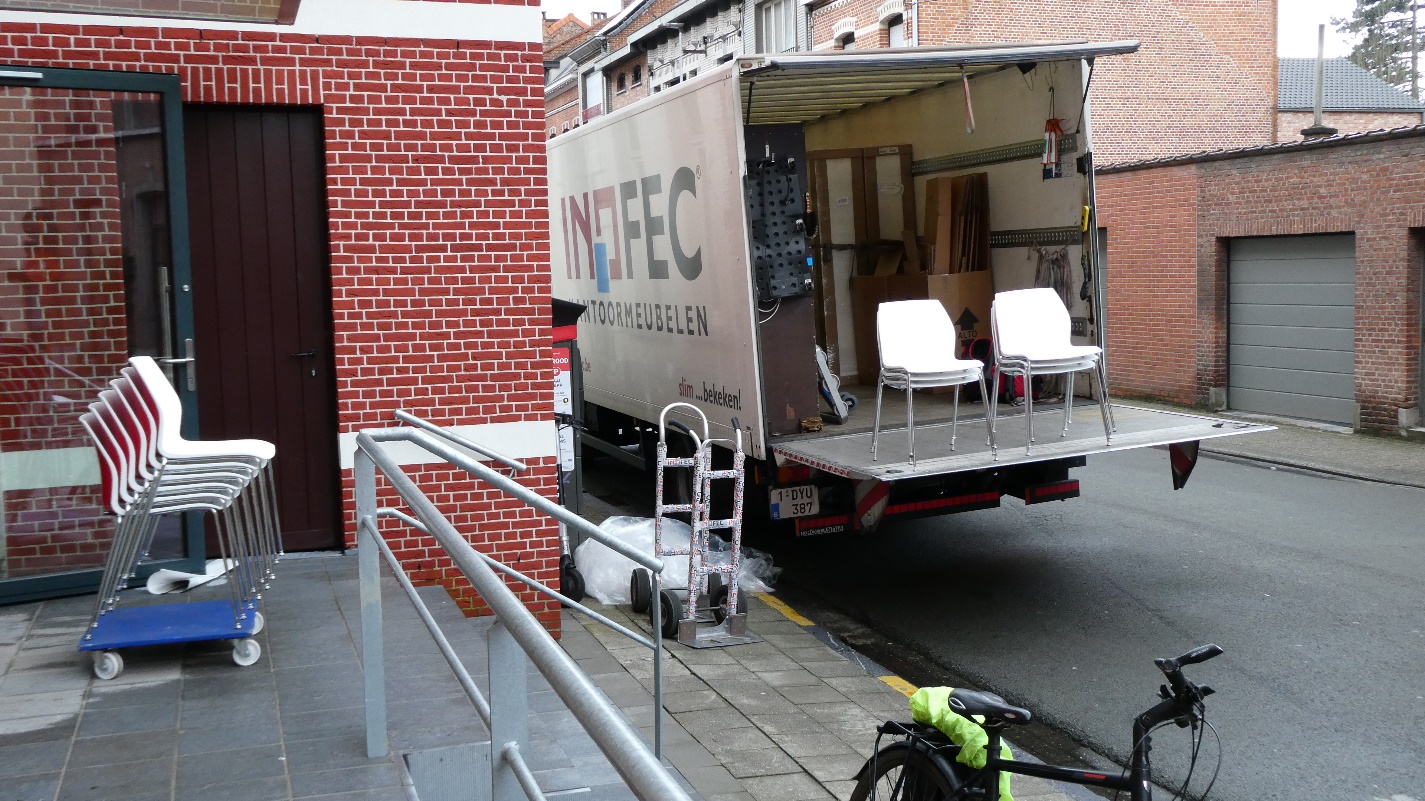 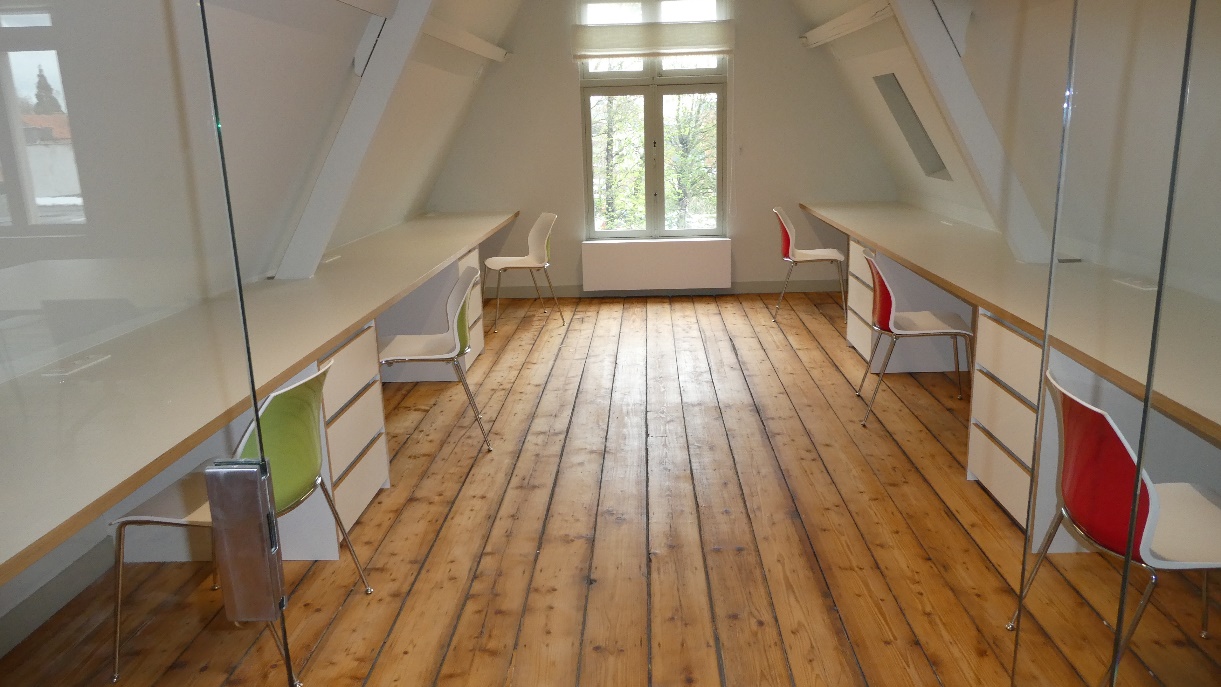 Aankomst van het nieuwe meubilair
Vorserslokaal >>>>>
Huis Janssens (tweede verdieping)
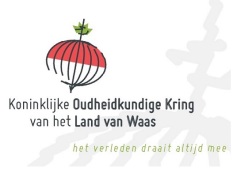 12 april 2023
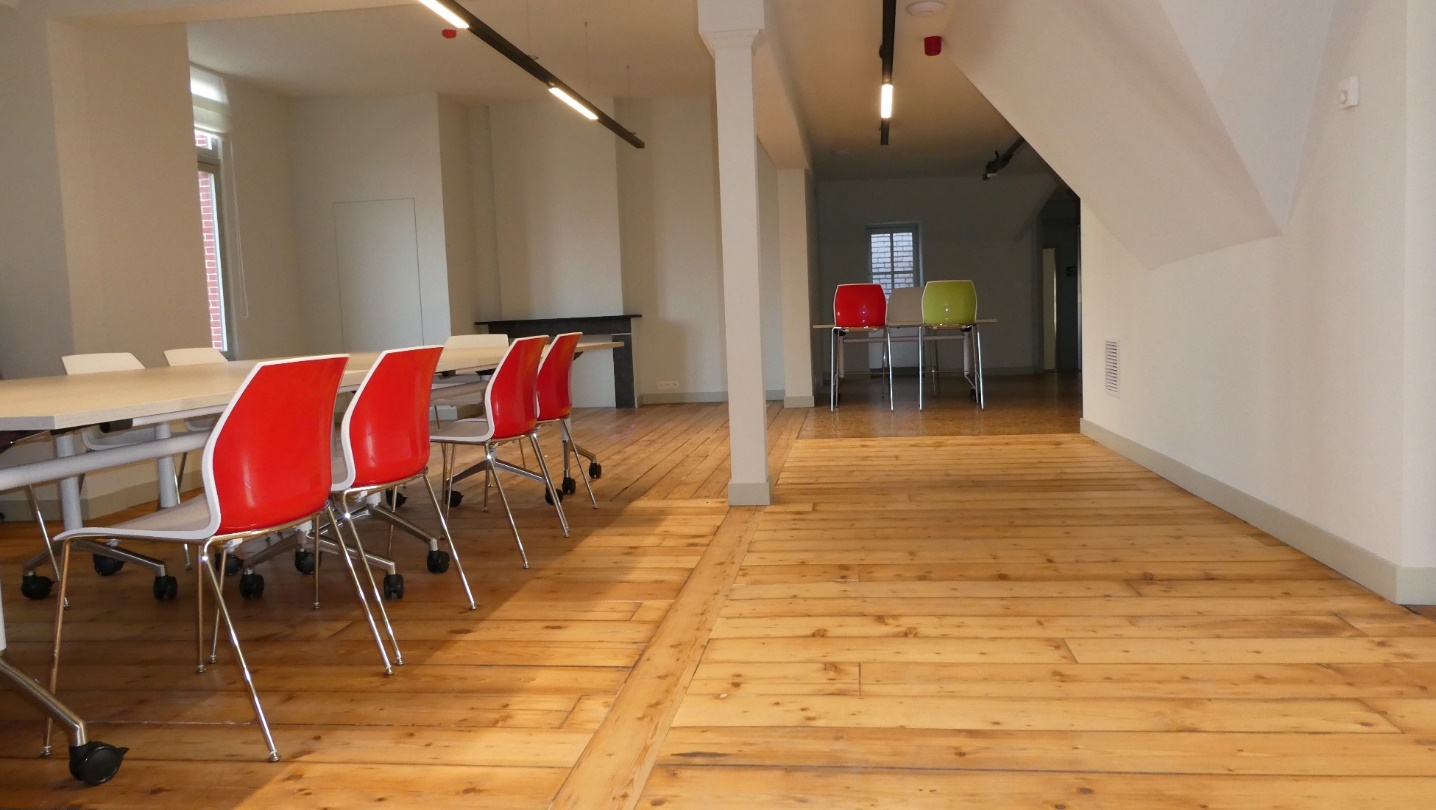 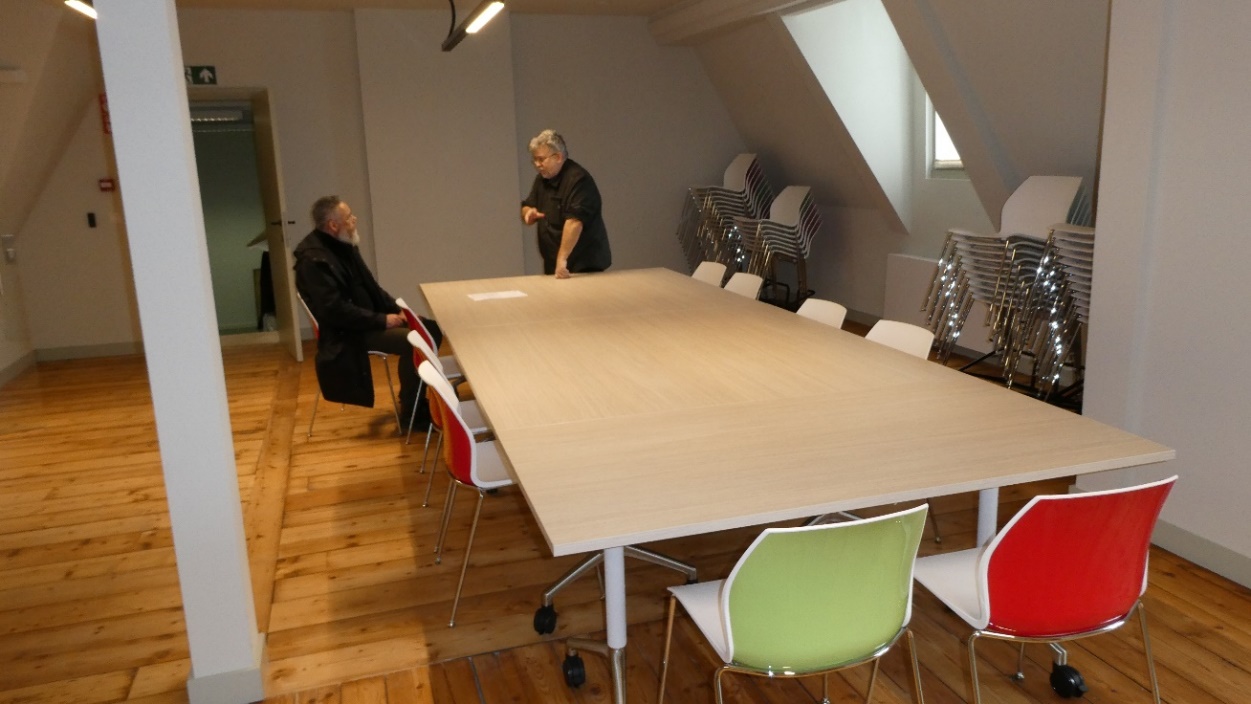 Aankomst van het nieuw meubilair KOKW
Huis Janssens (tweede verdieping)
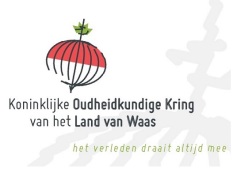 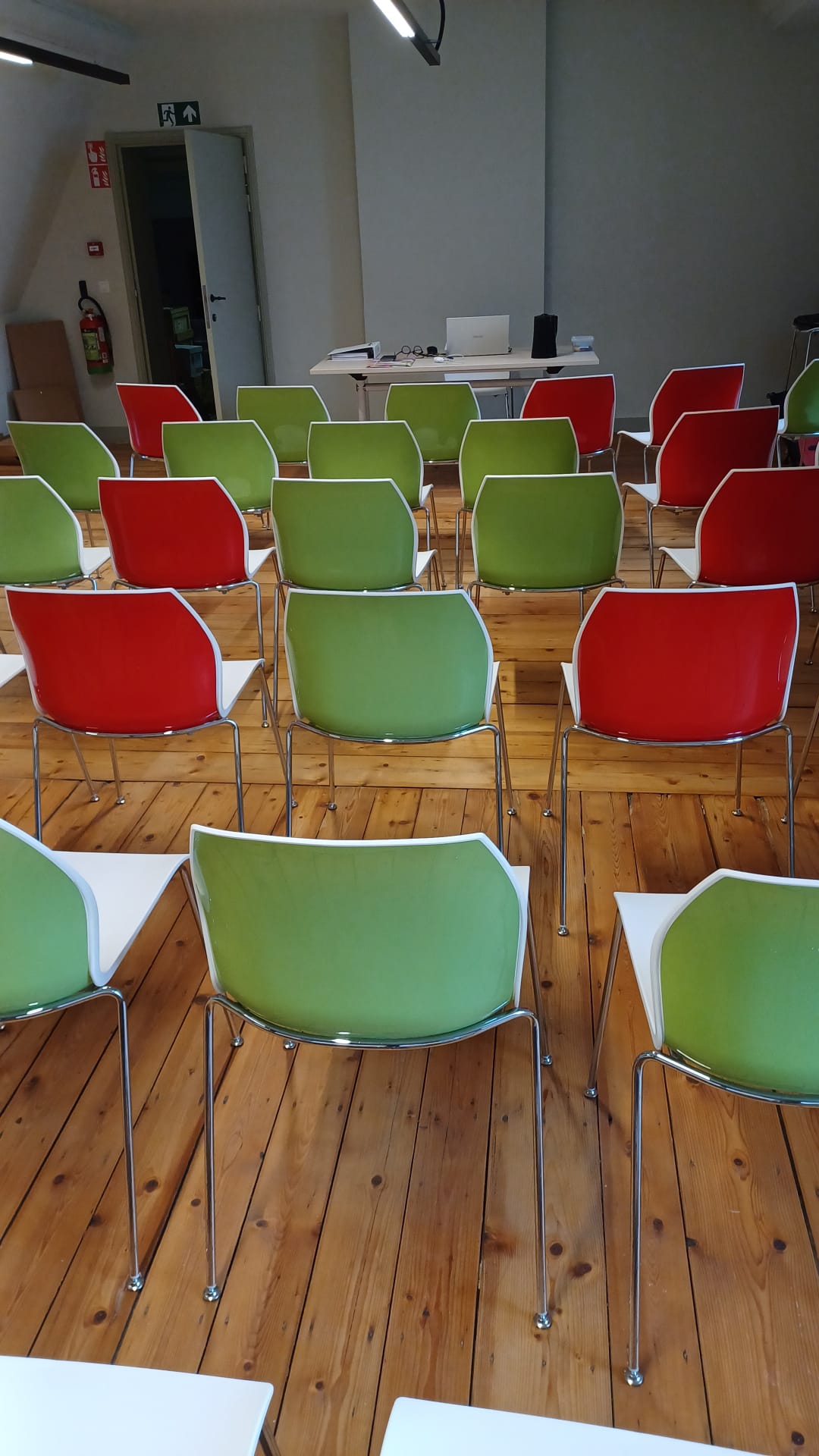 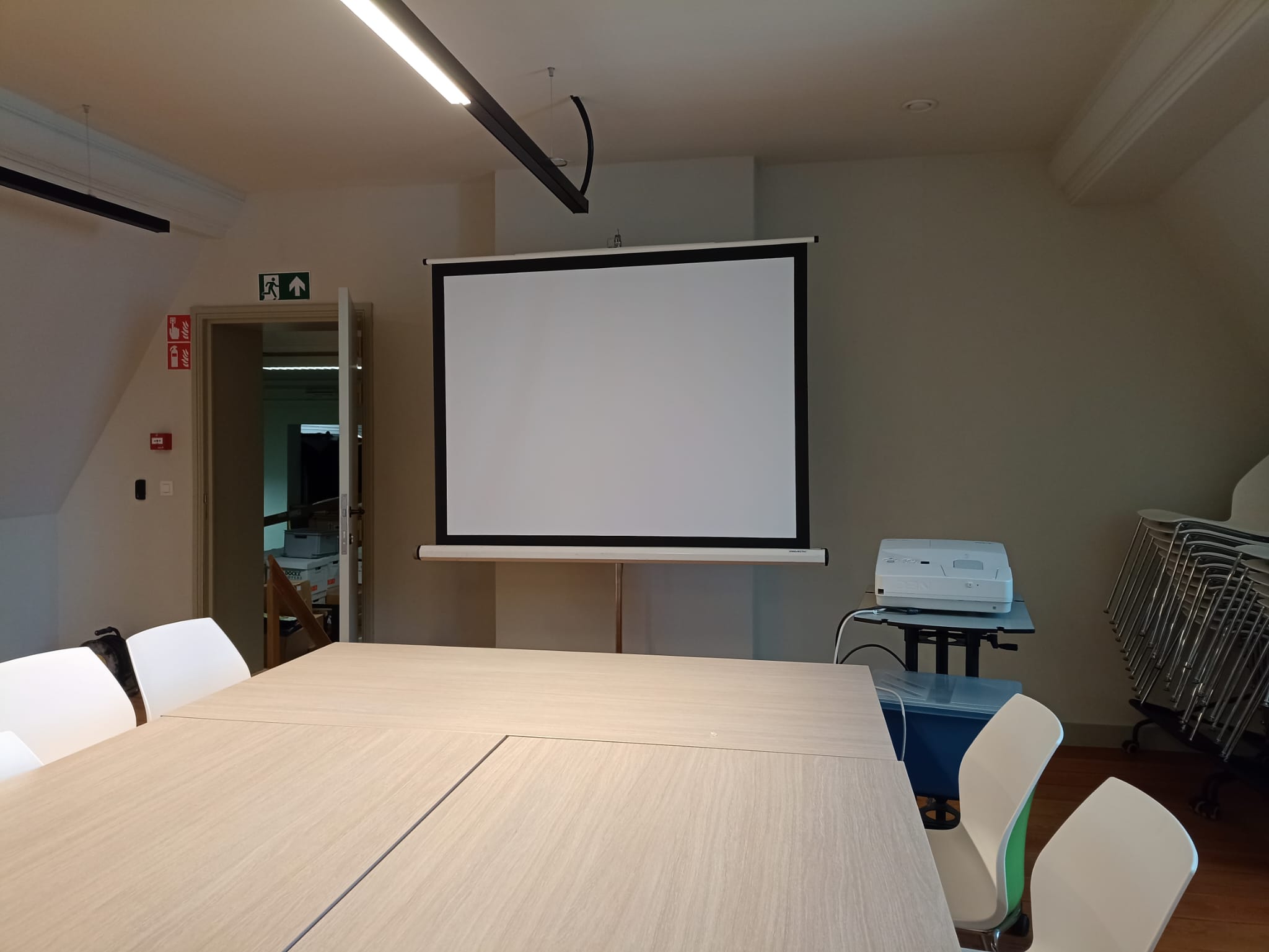 De ruimte kan zowel voor vergaderlokaal als voor voordrachten (en AV) gebruikt worden
Huis Janssens (tweede verdieping)
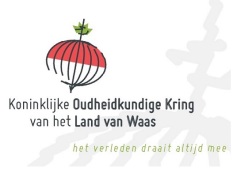 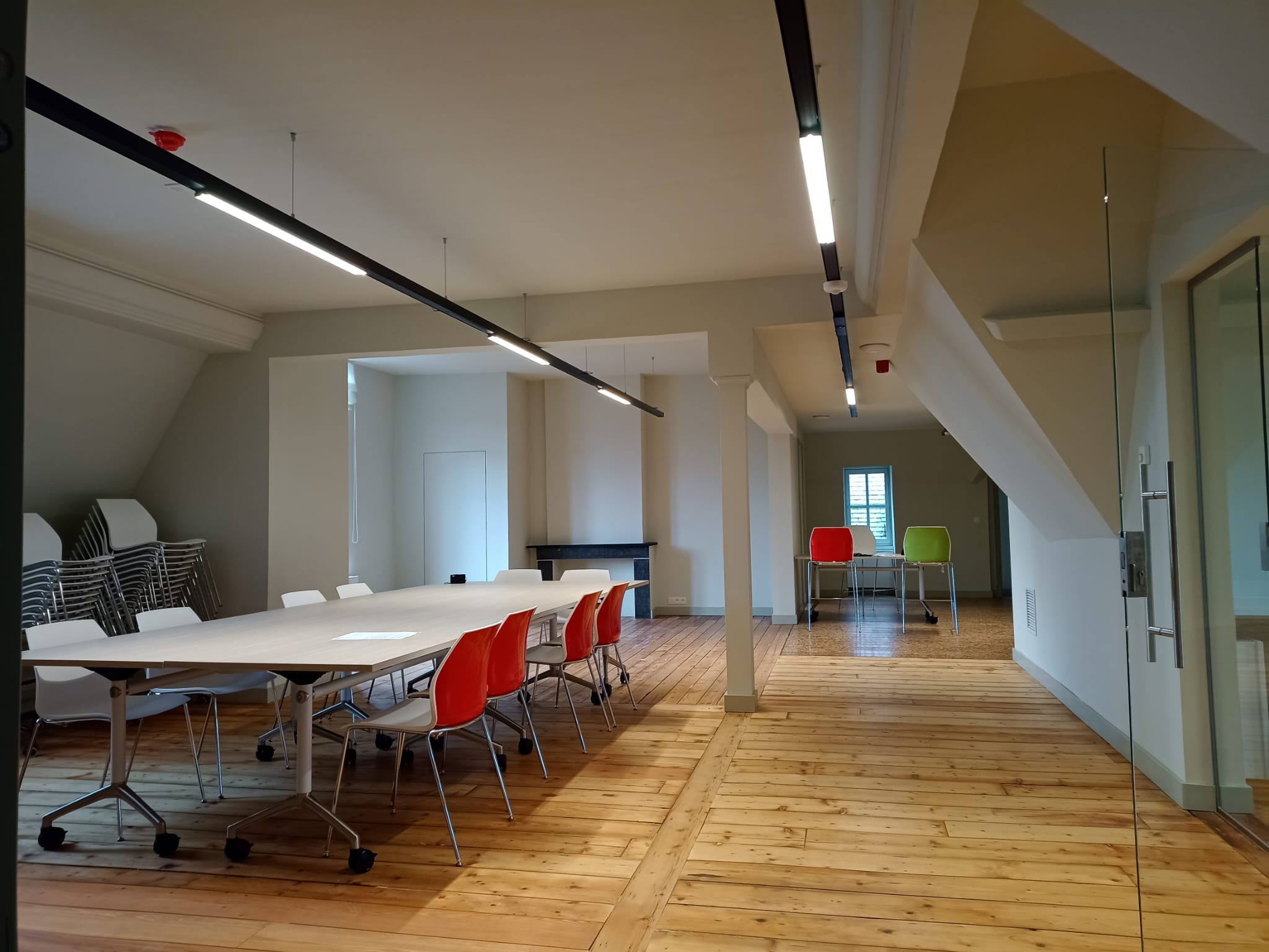 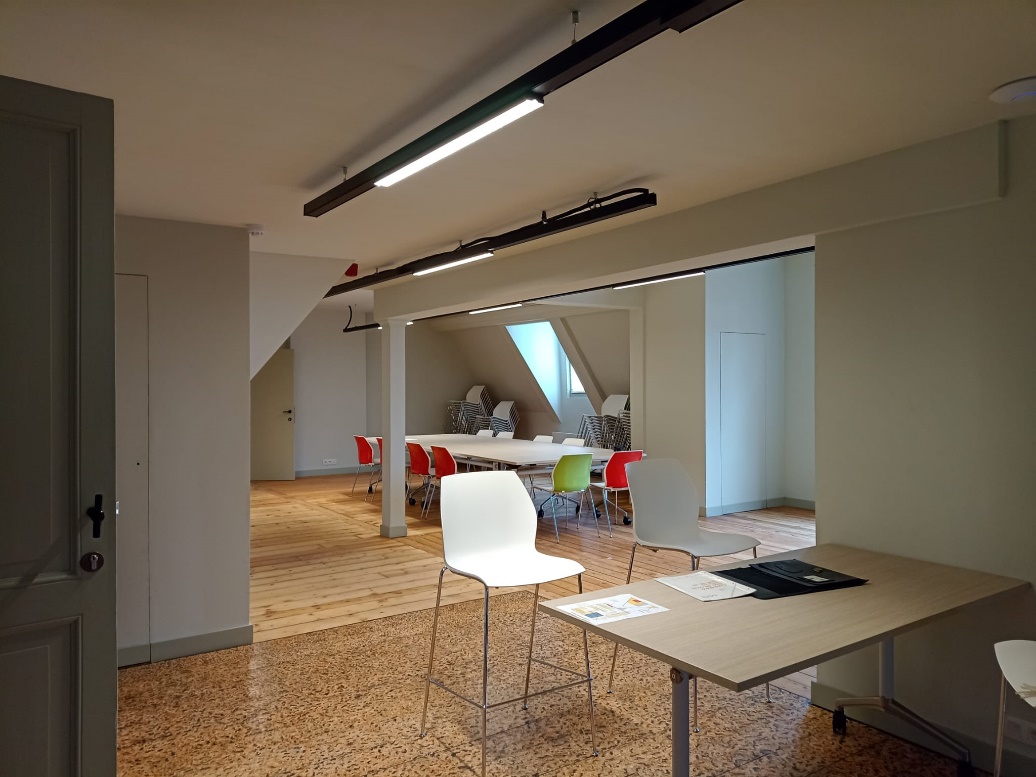 Huis Janssens 2 de verdieping
Maatschappelijke zetel van de KOKW
Huis Janssens (tweede verdieping)
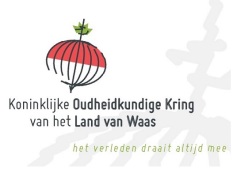 15 april 2023
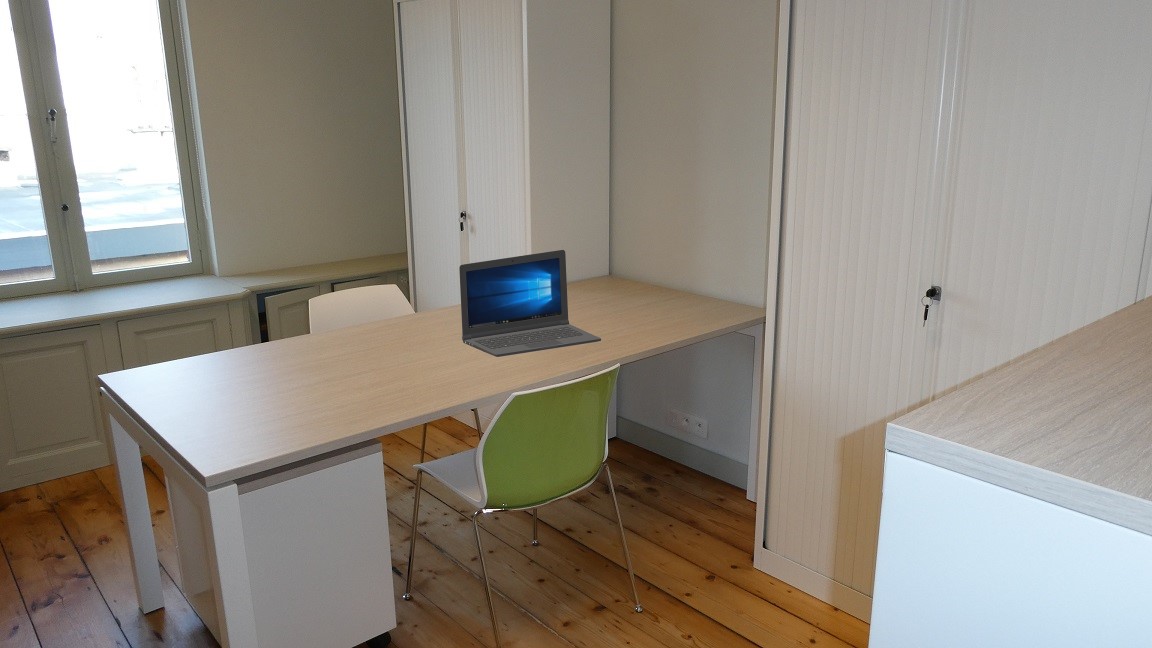 Het secretariaat van de vereniging
Huis Janssens (tweede verdieping)
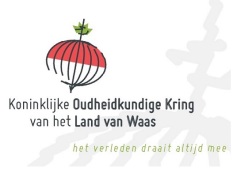 6 mei 2023
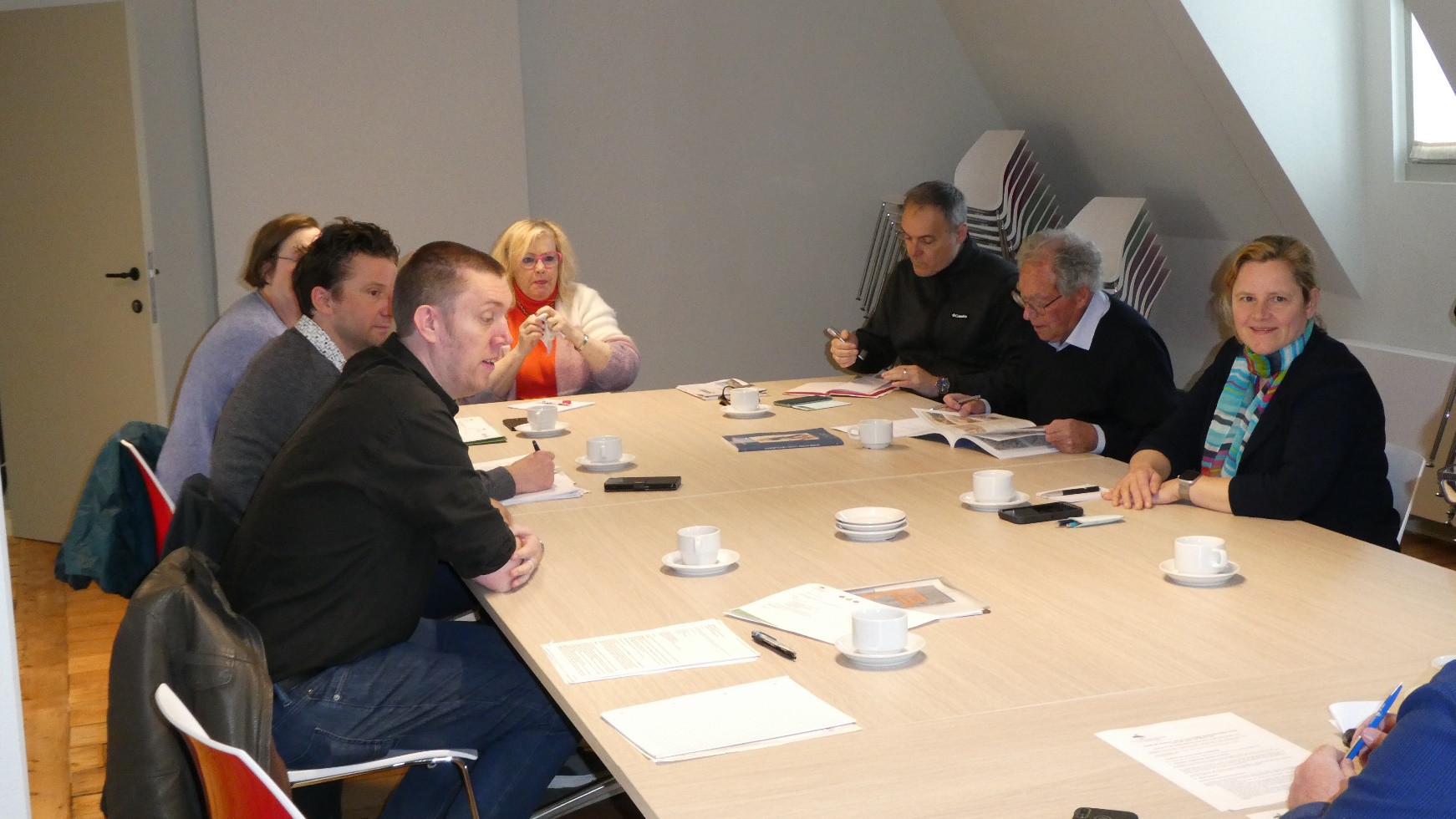 De eerste vergadering van de Bestuursraad
Huis Janssens (tweede verdieping)
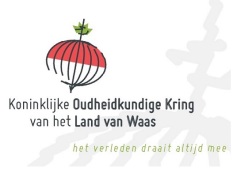 6 mei 2023
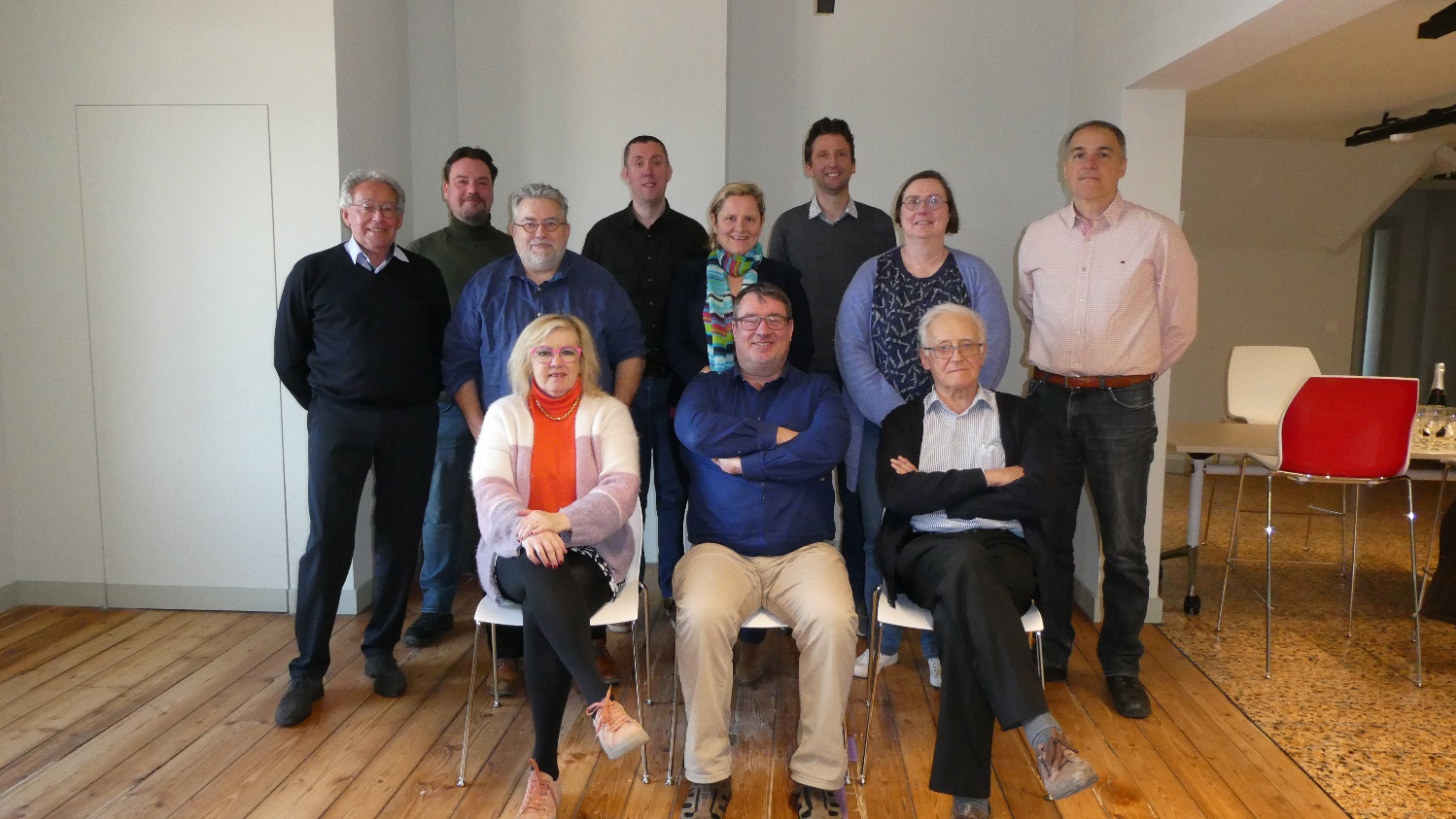 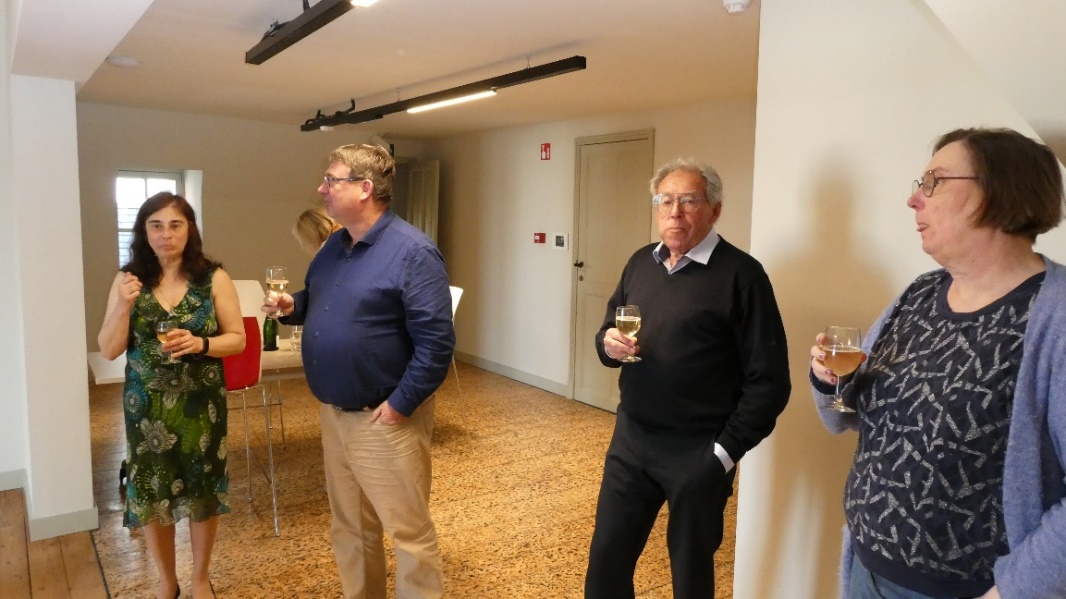 De Voorzitter, bestuursraad en de commissaris tijdens de eerste gebruik dag
Huis Janssens (tweede verdieping)
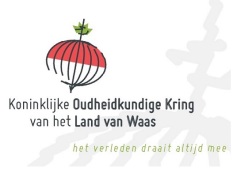 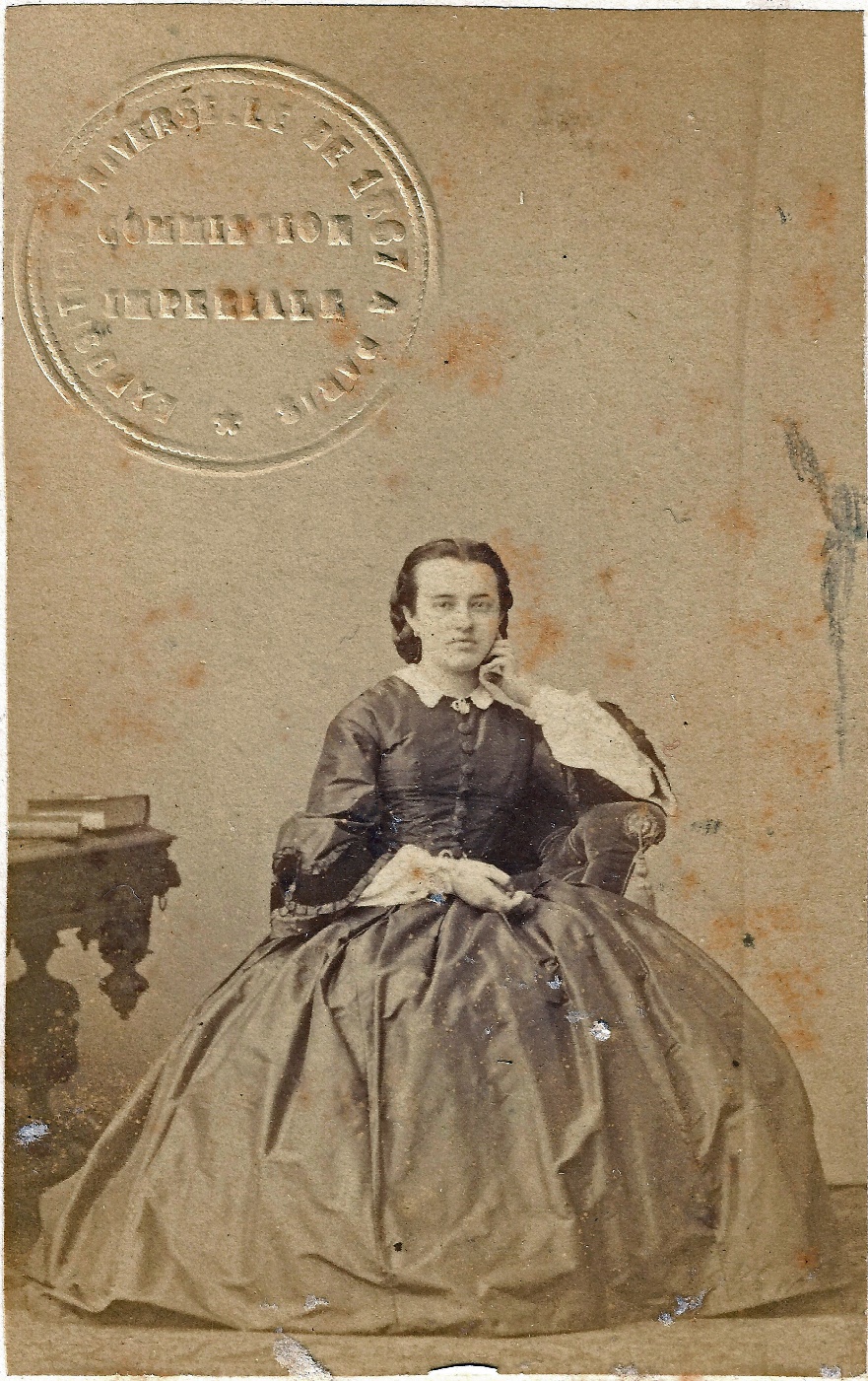 6 mei 2023

en OMD 10-09-2023
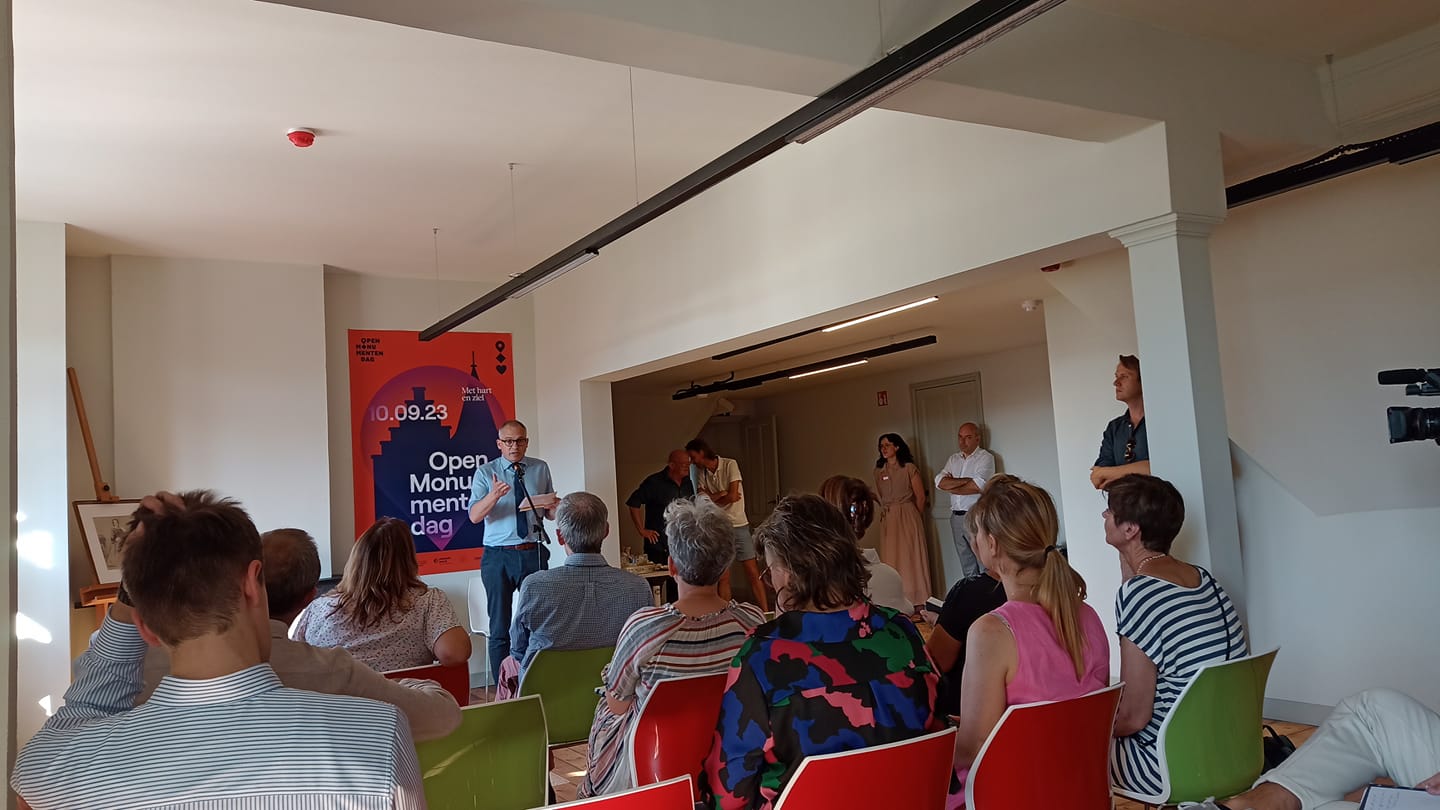 Besloten werd toen dit lokaal te noemen naar de vrouw van A. Janssens 

Coleta De Schrijver
Huis Janssens  COLETA zaal
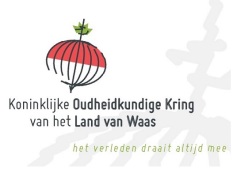 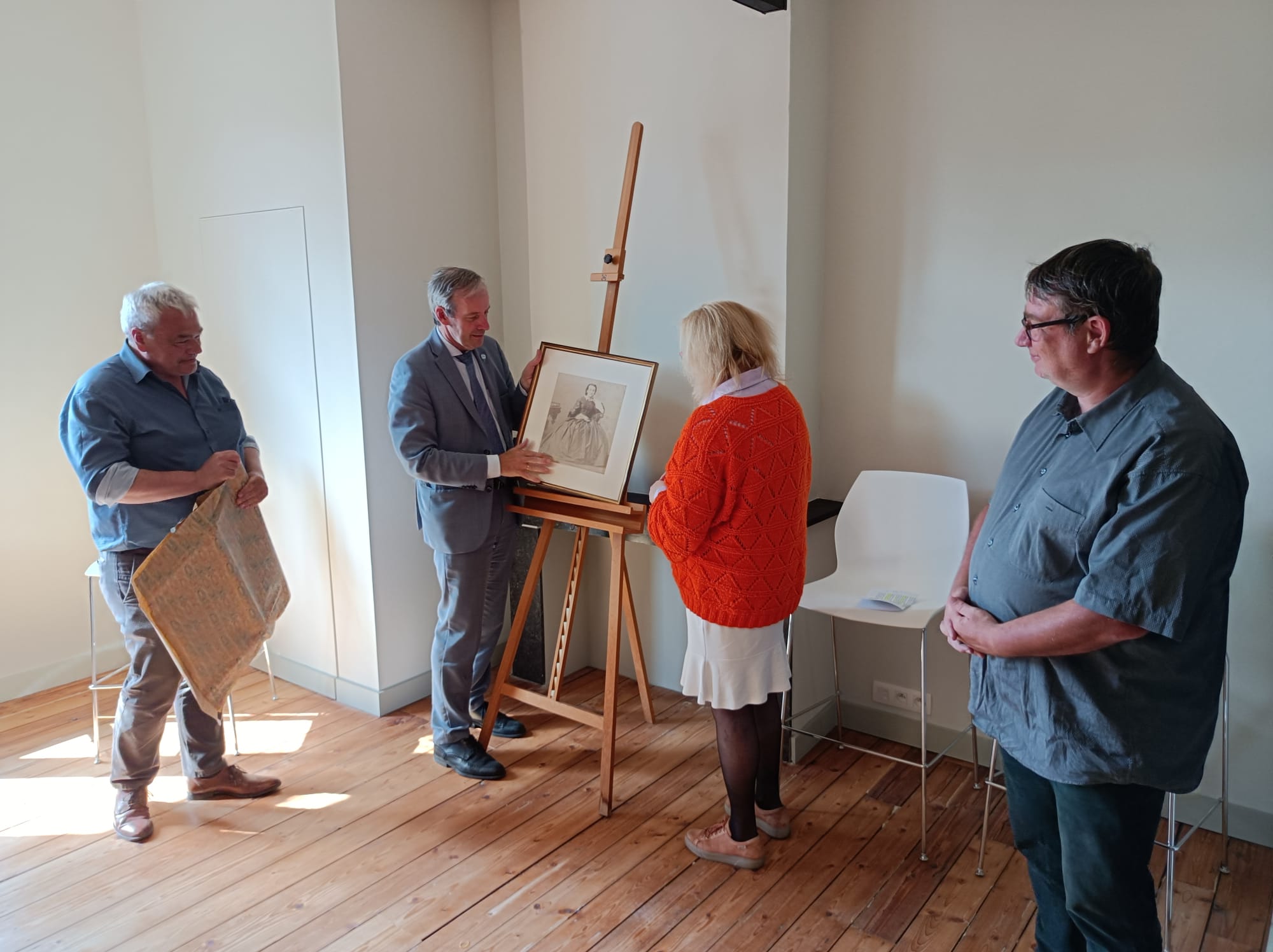 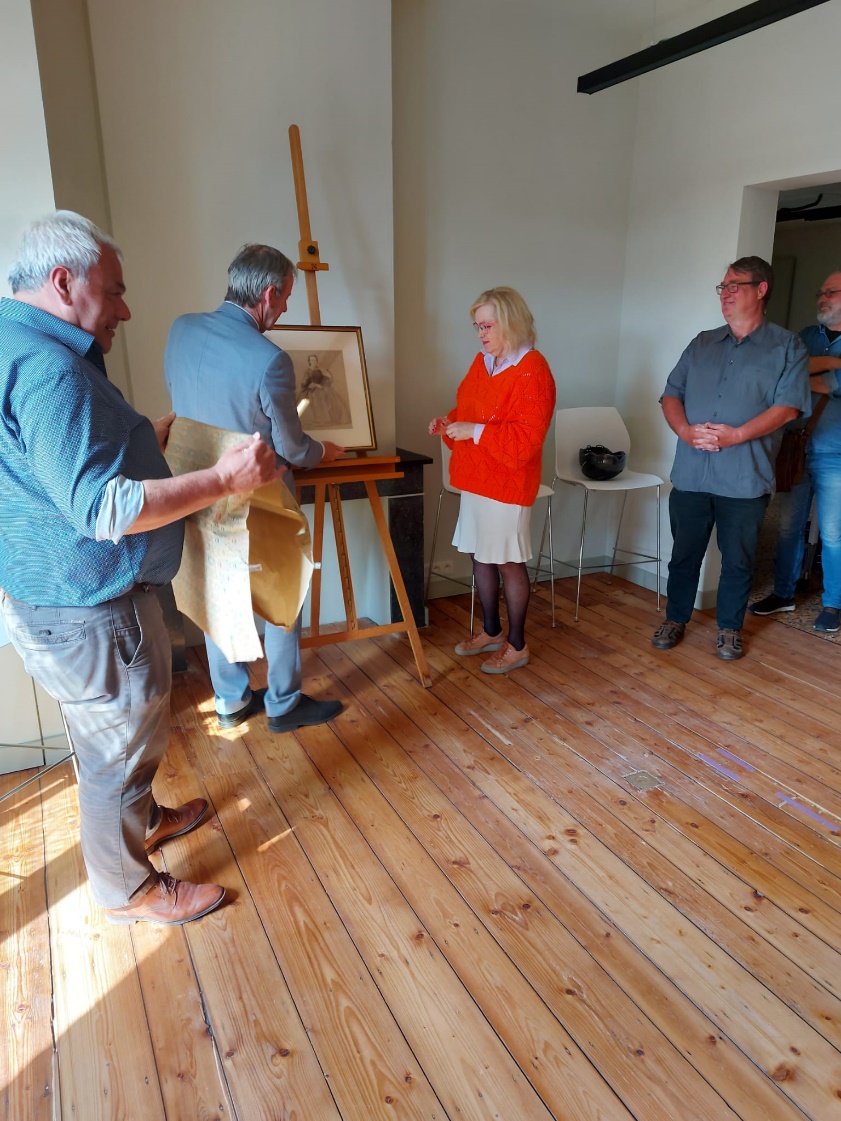 Mocht dus wel met enige plechtigheid 
Vanaf heden : Zaal Coleta De Schrijver
Huis Janssens : Derde verdieping
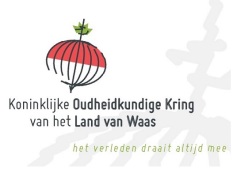 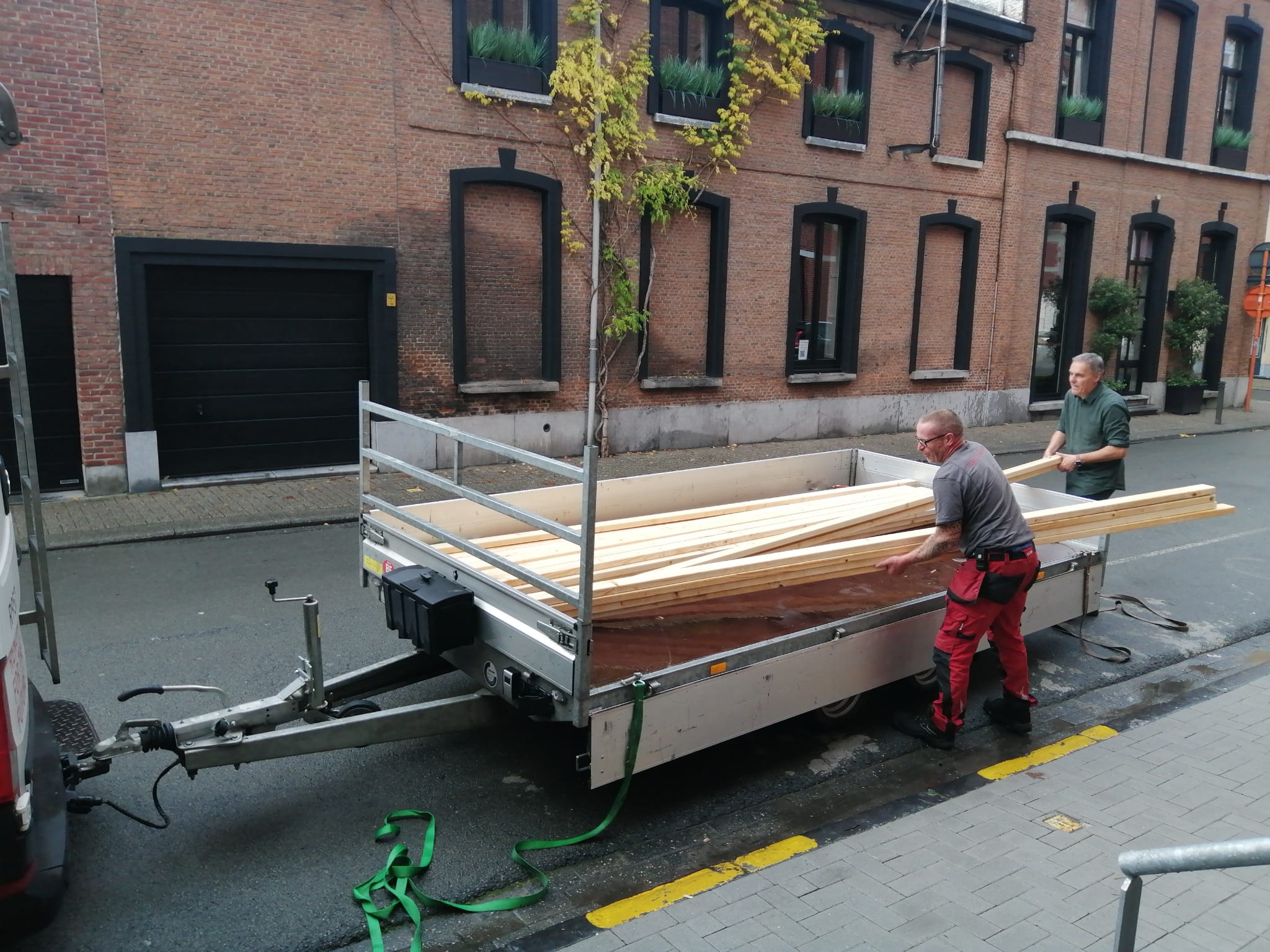 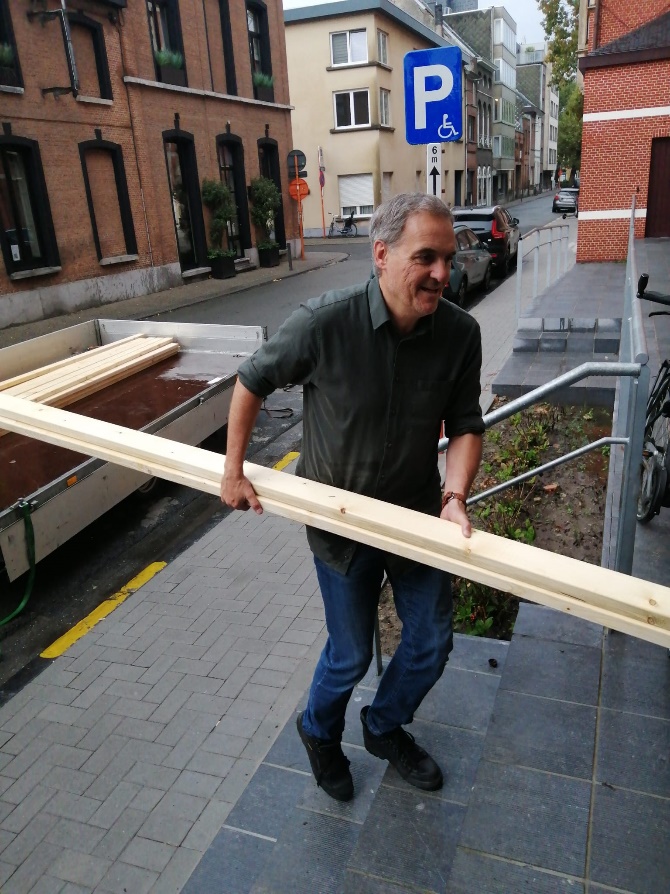 Maar er is nog meer werk aan de winkel 
Aanvoer van hout voor de inrichting van de derde verdieping
Huis Janssens : Derde verdieping
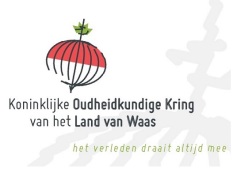 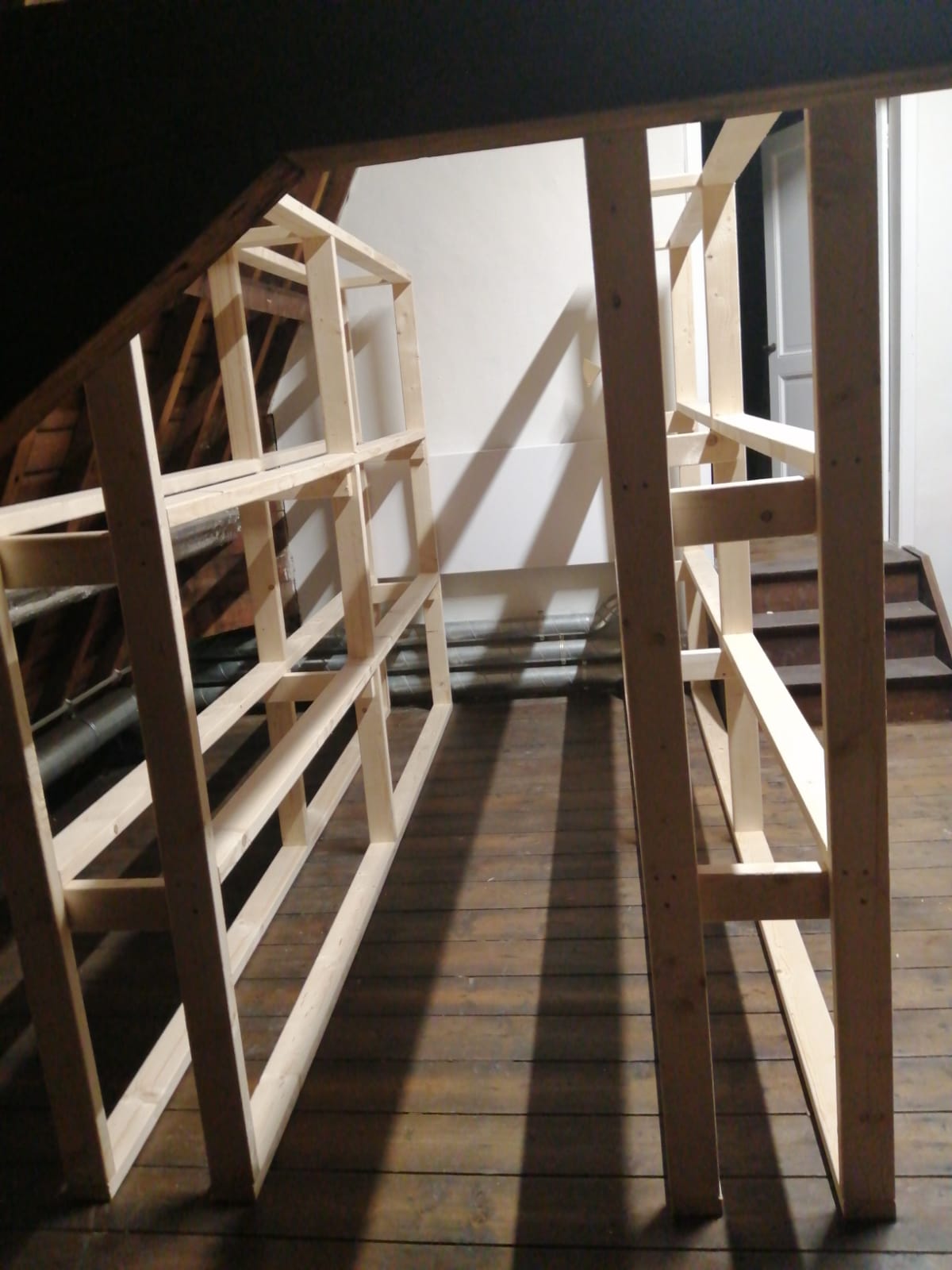 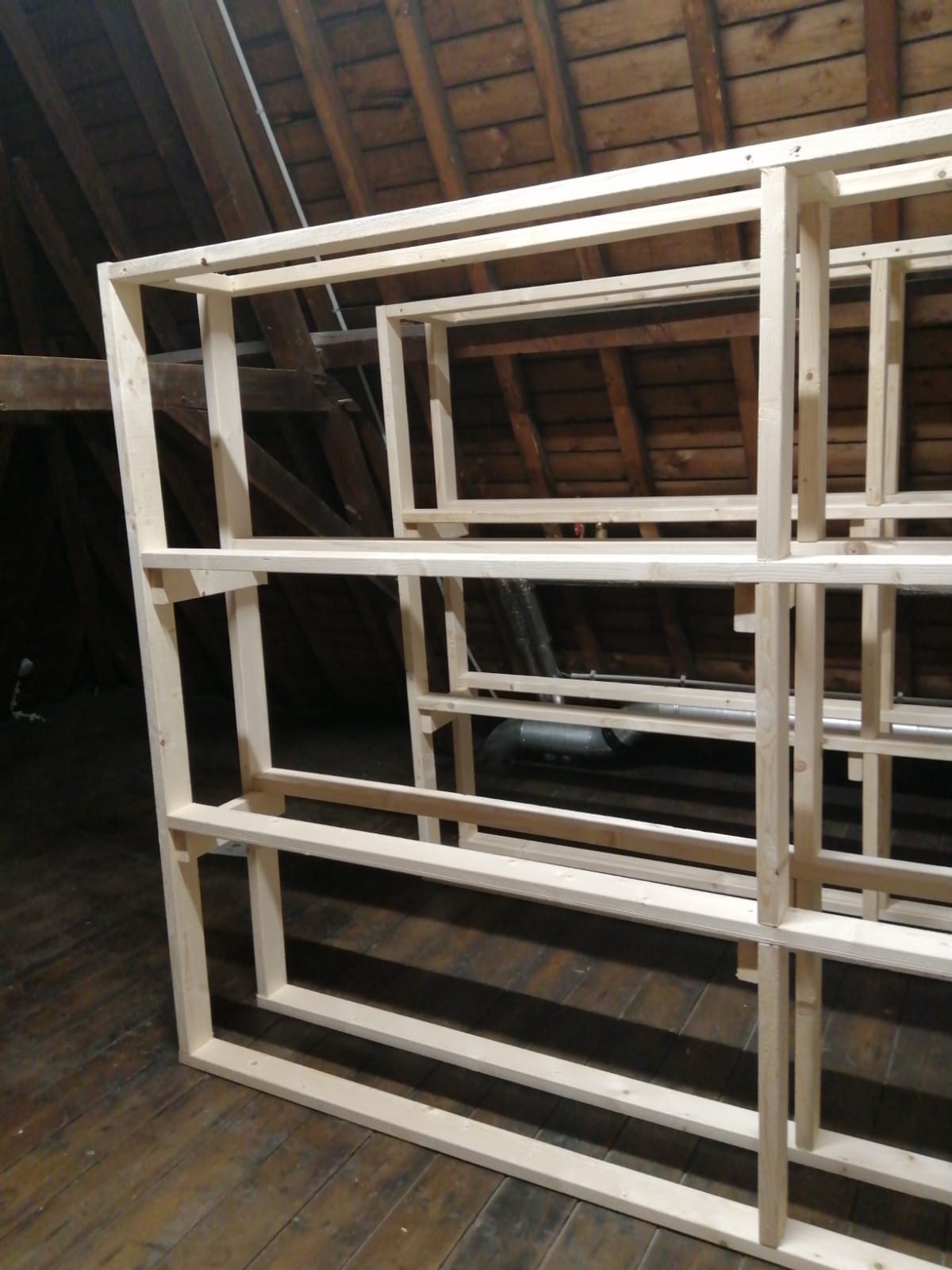 Stapel rekken voor de voorraad Annalen en dergelijke
Huis Janssens Depotruimte
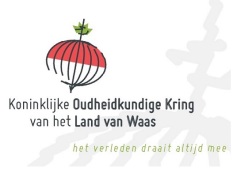 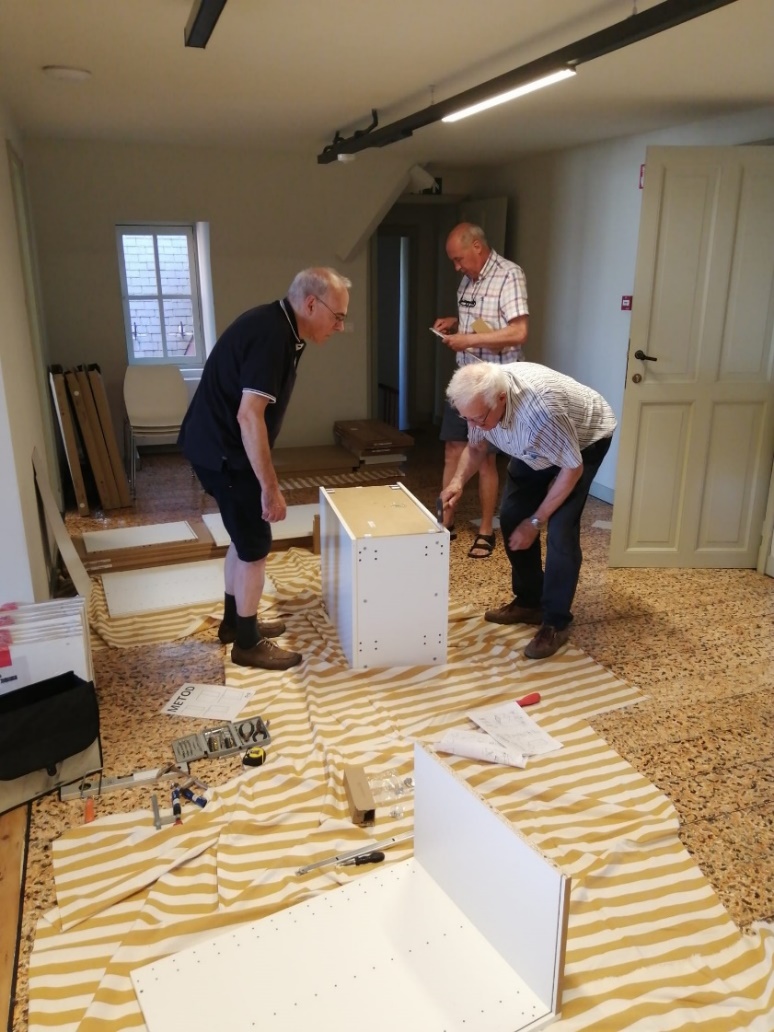 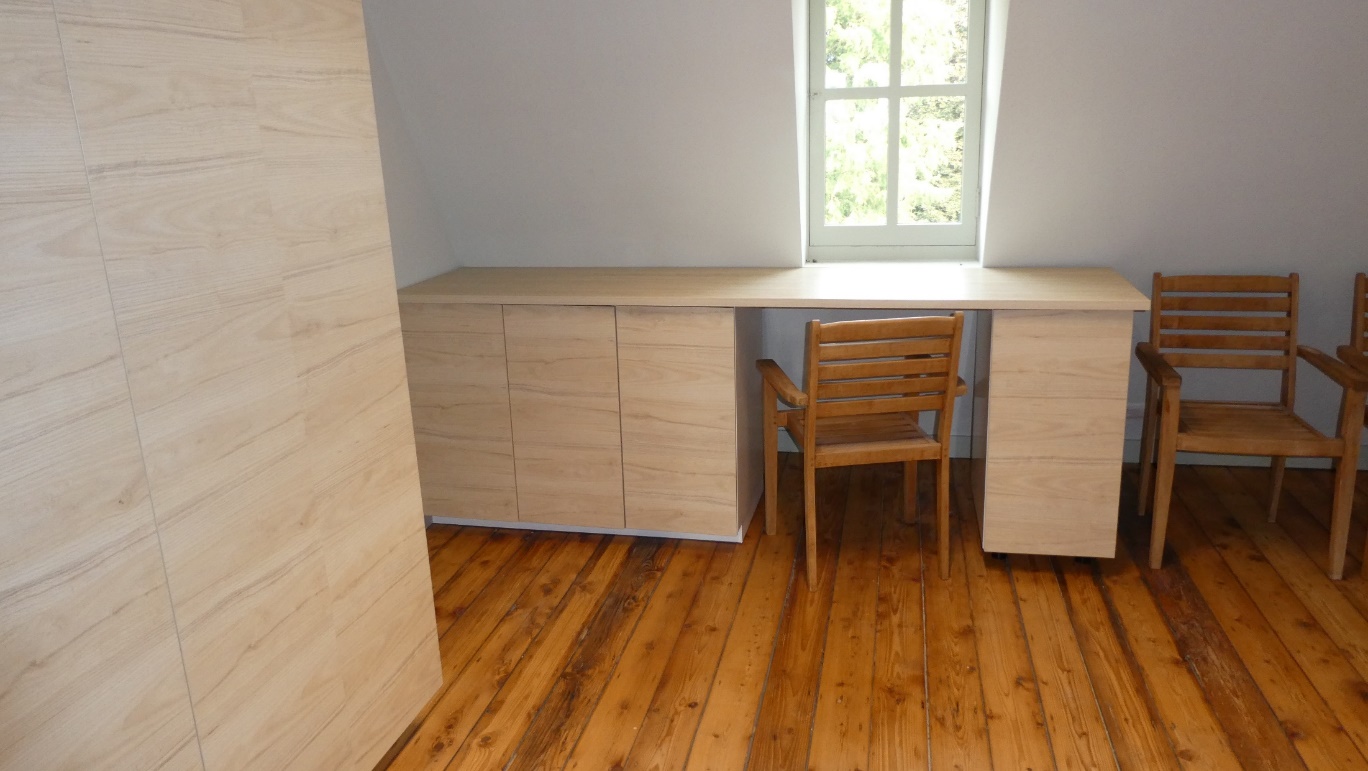 Sommigen onder ons toonden spontaan hun montagekunstjes
Huis Janssens Depotruimte
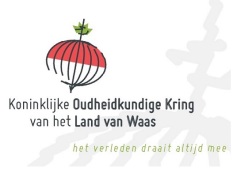 Met dit als resultaat:

Incluis de ruimte om kaders handig te stapelen
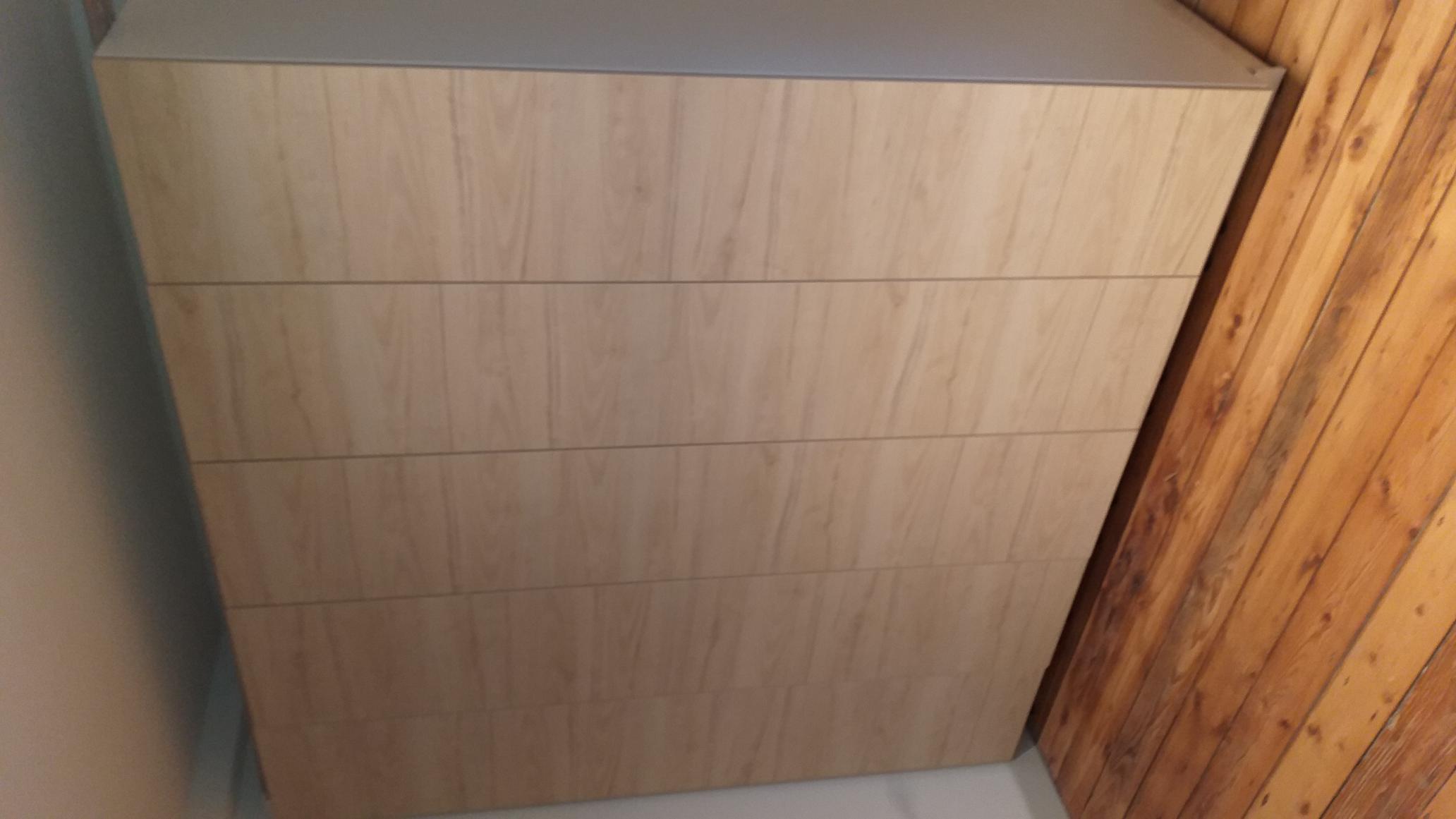 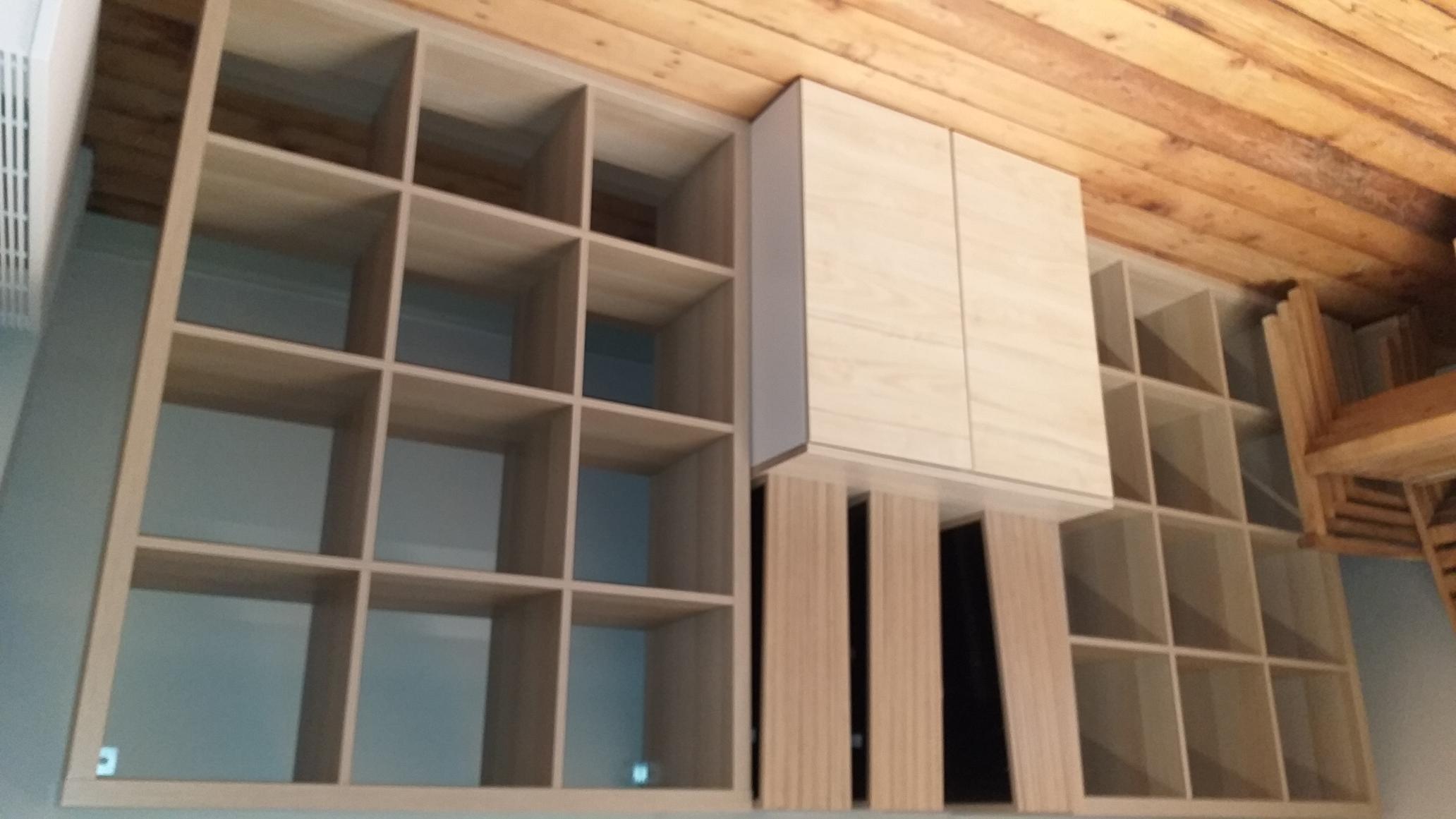 Huis Janssens
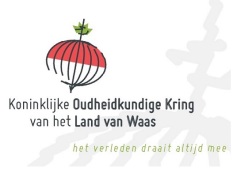 Bezinningsruimte ? In het huis Janssens en de belvedère op de derde verdieping 

(Toen moest de tafel nog komen)
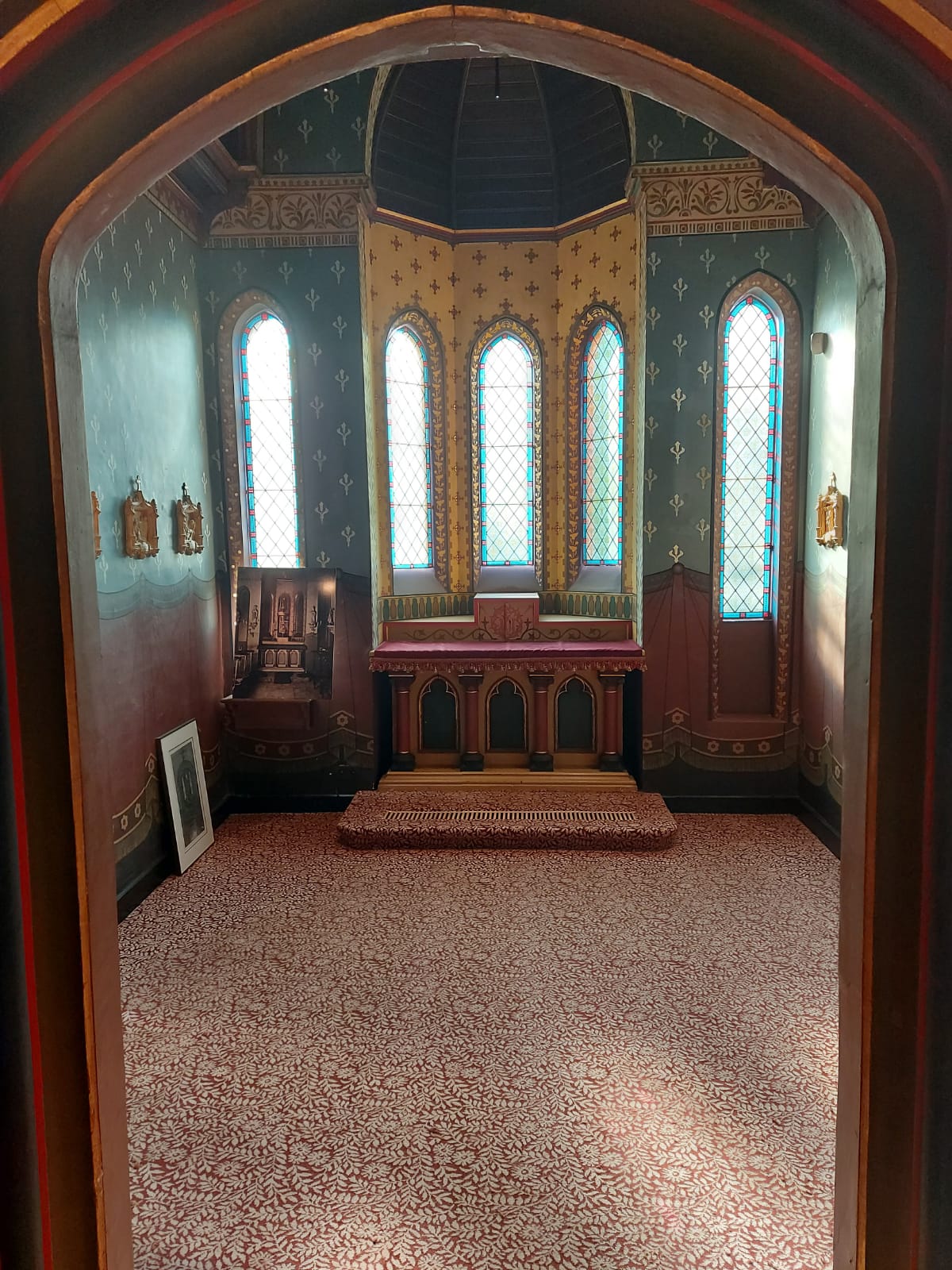 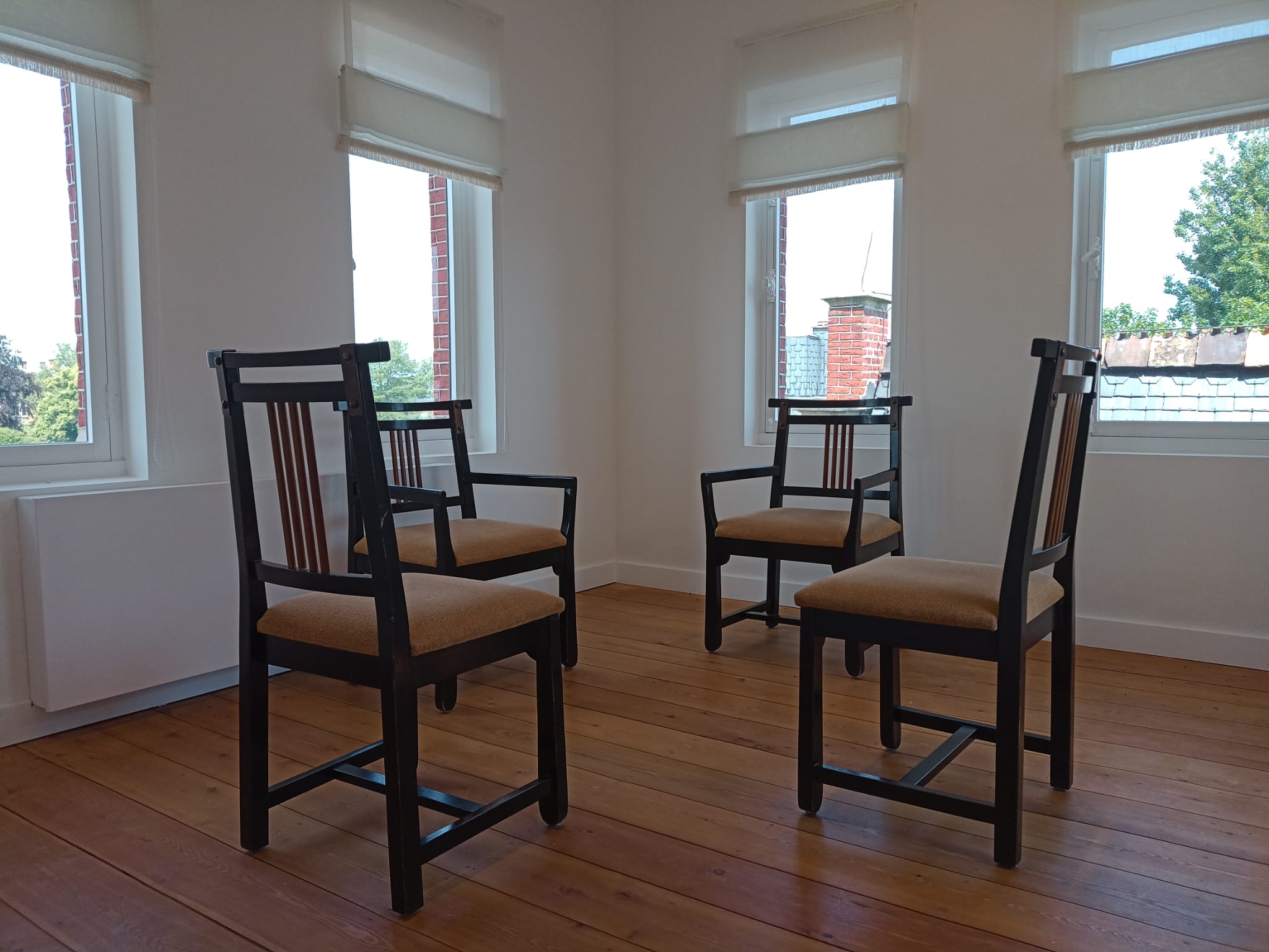 Huis Janssens
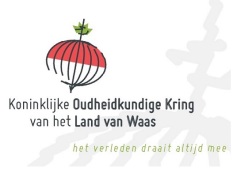 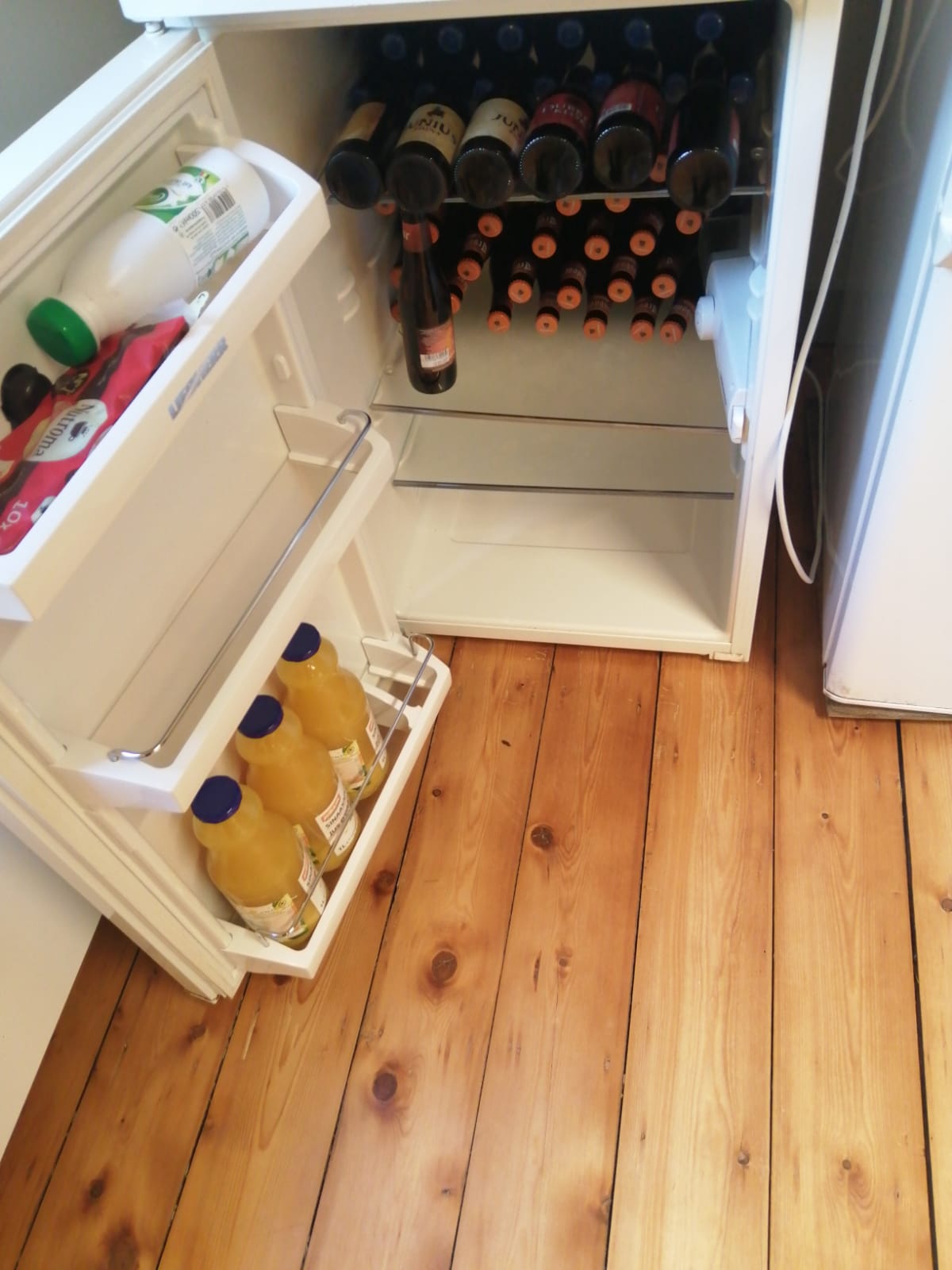 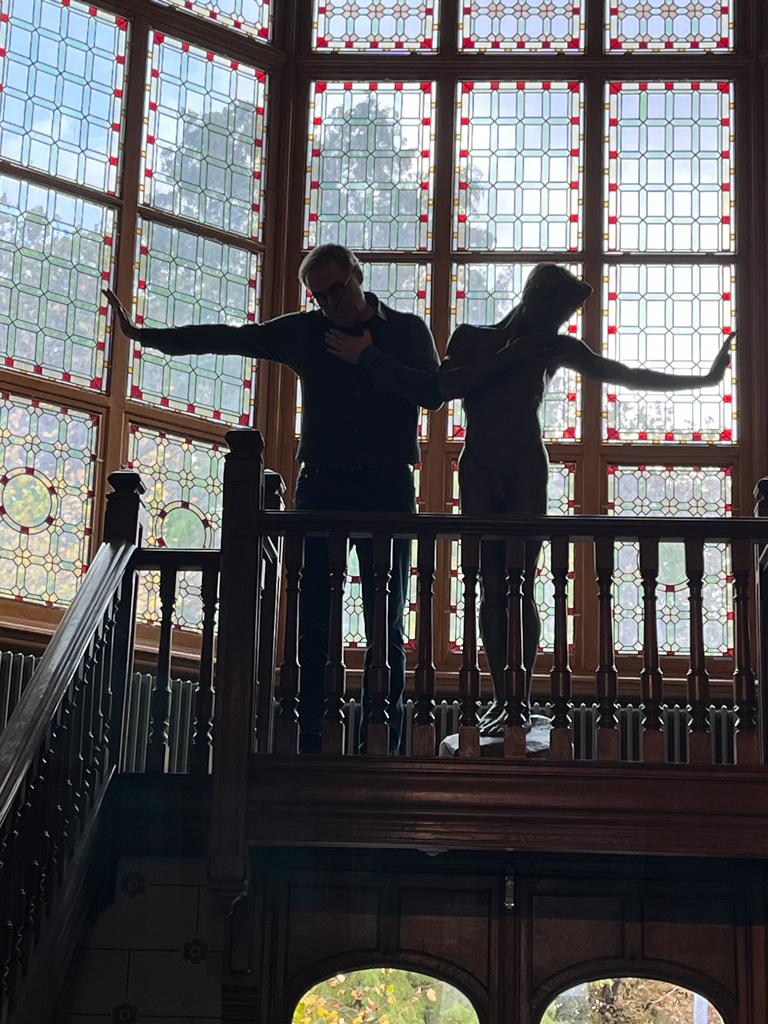 De geheime voorraadkamer?
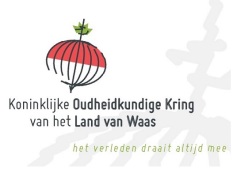 Renovatie Huis Janssensen ANNEX I en II
Veel is al gebeurd, zeker in 2023 , maar er is nog werk aan de winkel voor de verdere invulling van onze maatschappelijke zetel KOKW en de ANNEX I en II
Misschien kan jij er bij zijn ?
Renovatie Huis Janssens
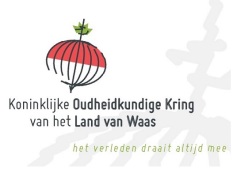 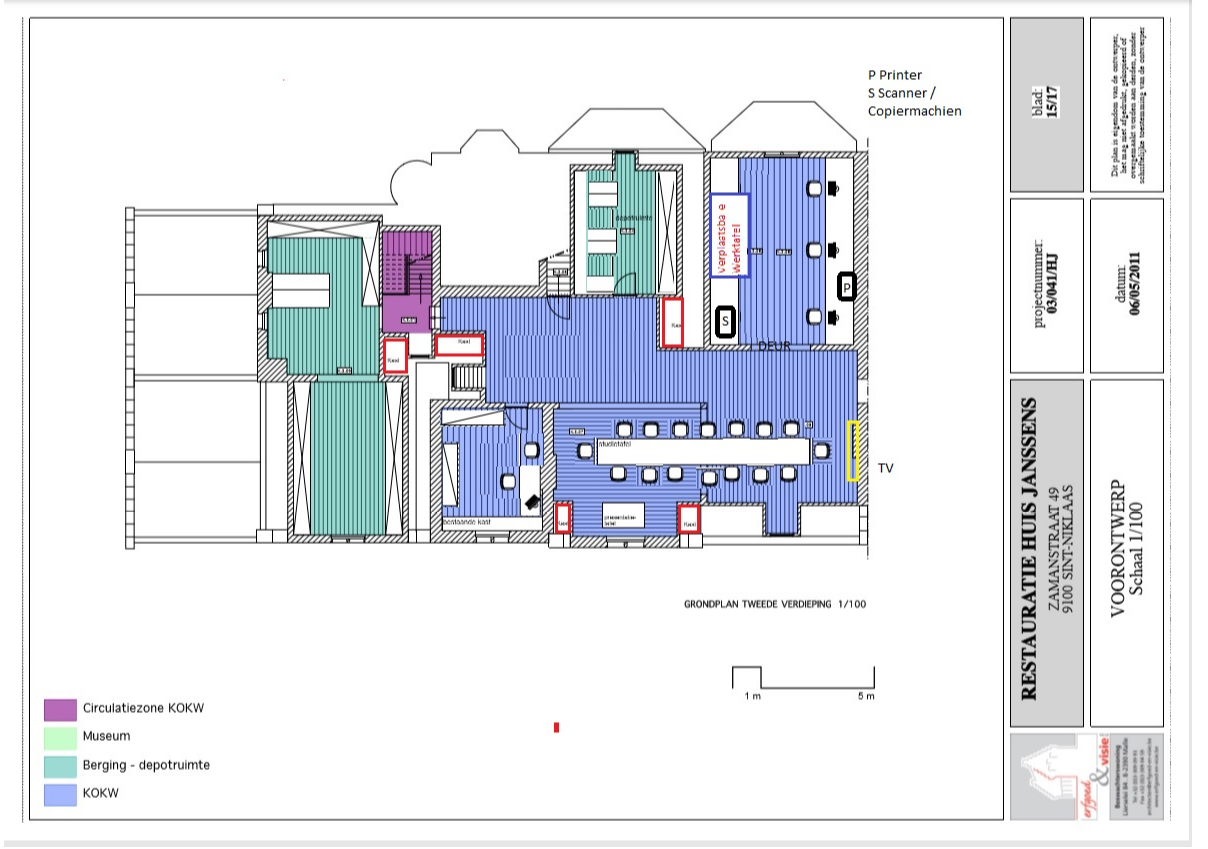 Gebruikszone KOKW (en deels SteM)
Secretariaat functie van KOKW 
Studieruimte vorsers
Renovatie Huis Janssens
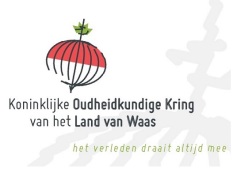 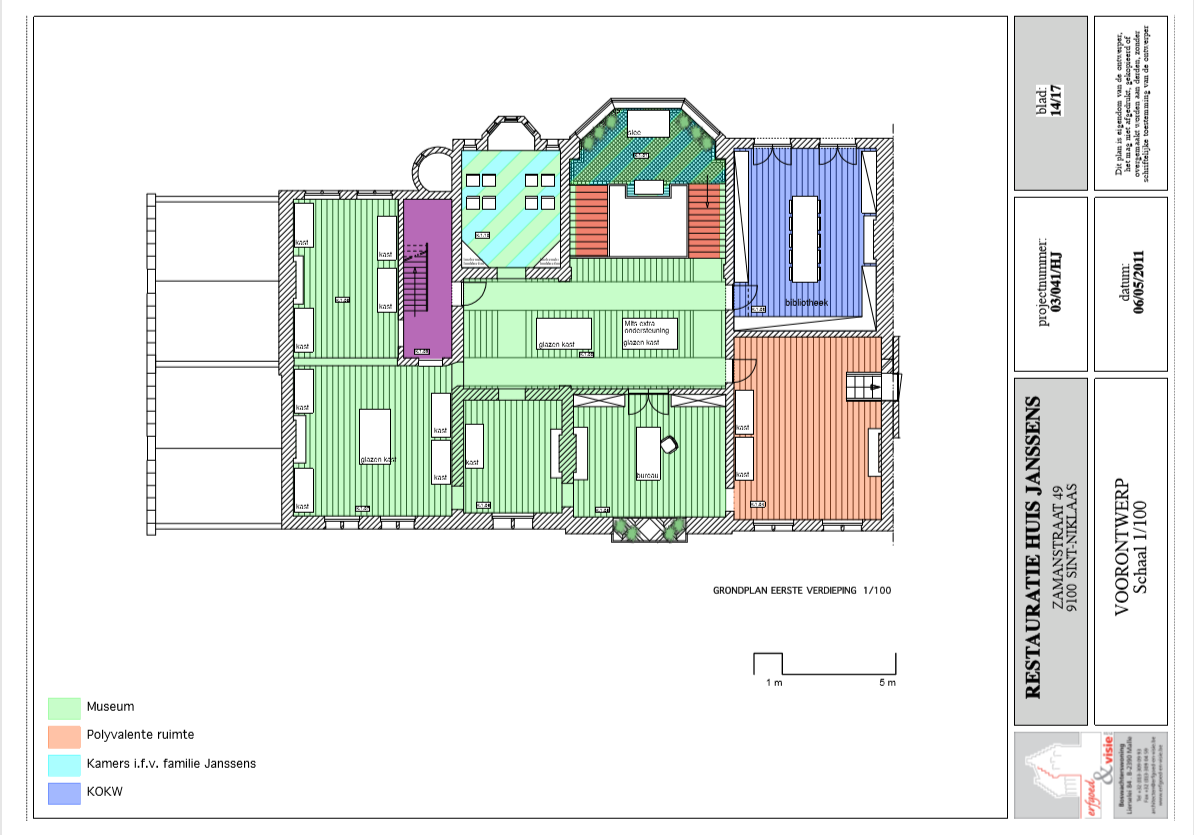 Museaal gedeelte Huis Janssens
Oude bibliotheek toegankelijk middels roosters
Renovatie Huis Janssens
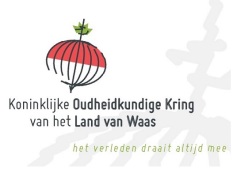 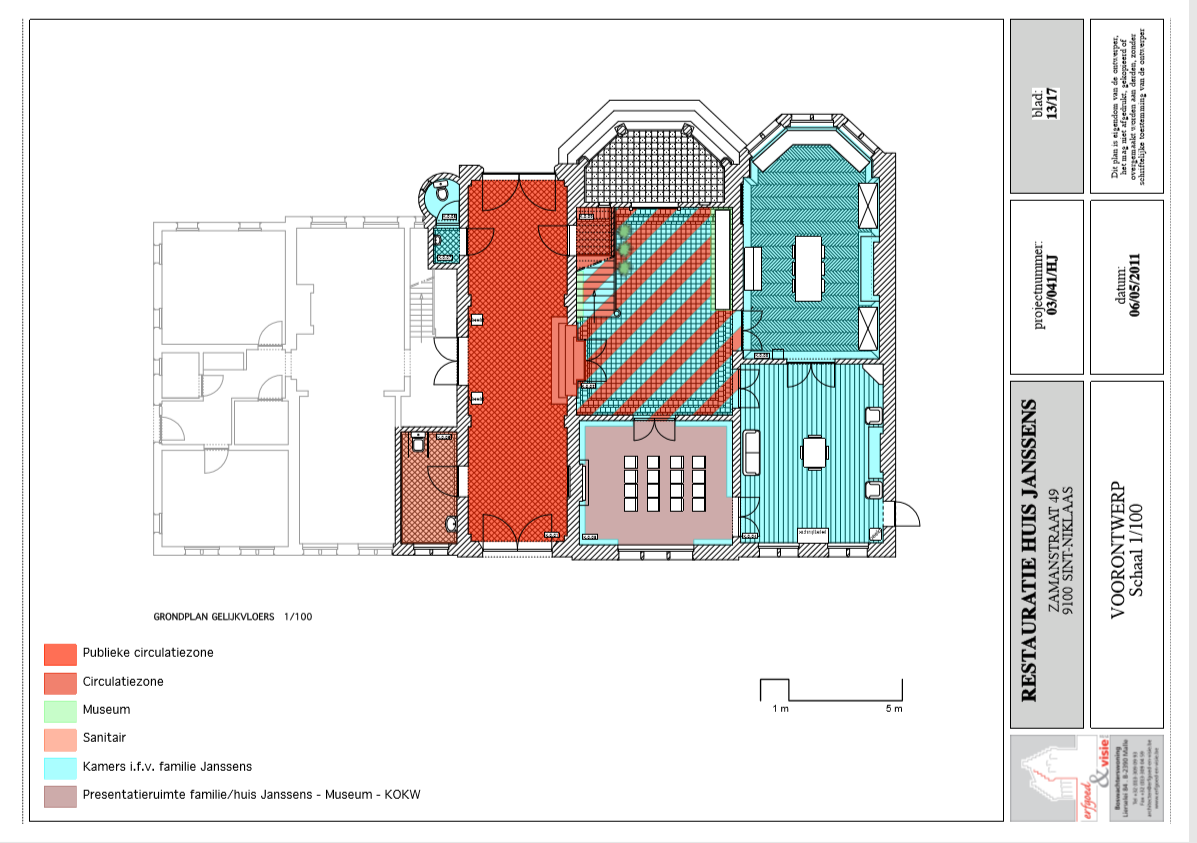 Museaal gedeelte Huis Janssens
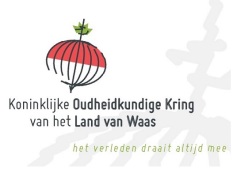 Renovatie Huis Janssens
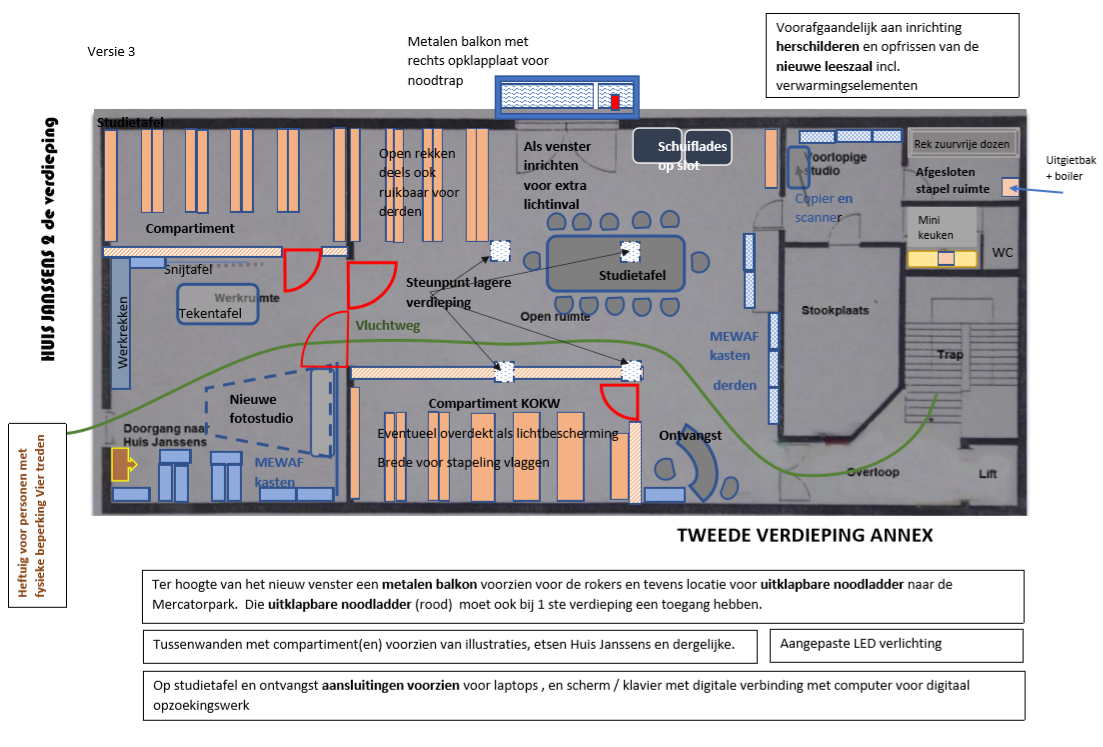 Ontvangst en leeszaal KOKW (en derden)
Indeling in compartimenten wegens doorgang naar Huis Janssens
Renovatie Huis Janssens
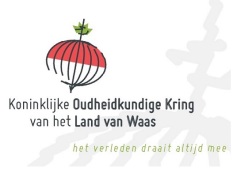 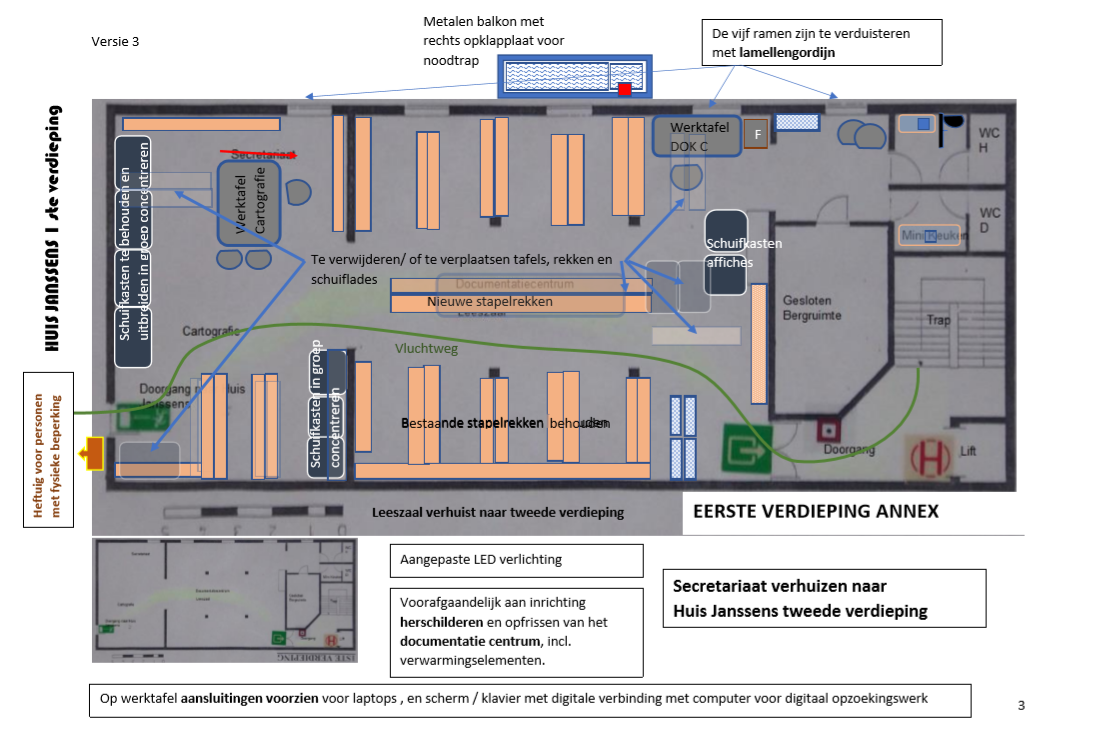 Documentatiecentrum en afdeling Cartografie 
Doorgang naar Huis Janssens voor mensen met een fysieke beperking
Dit was 2023
Maar er wordt verder aan gewerkt
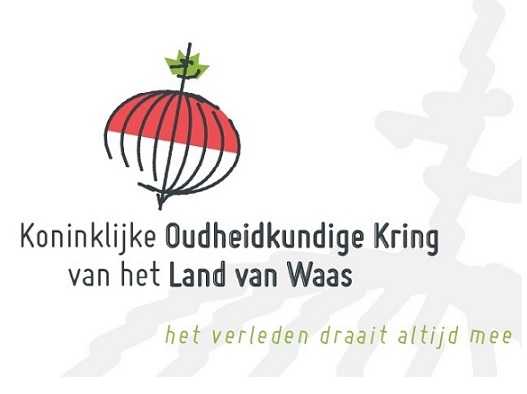 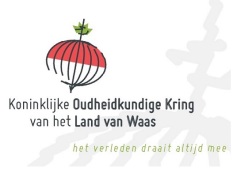 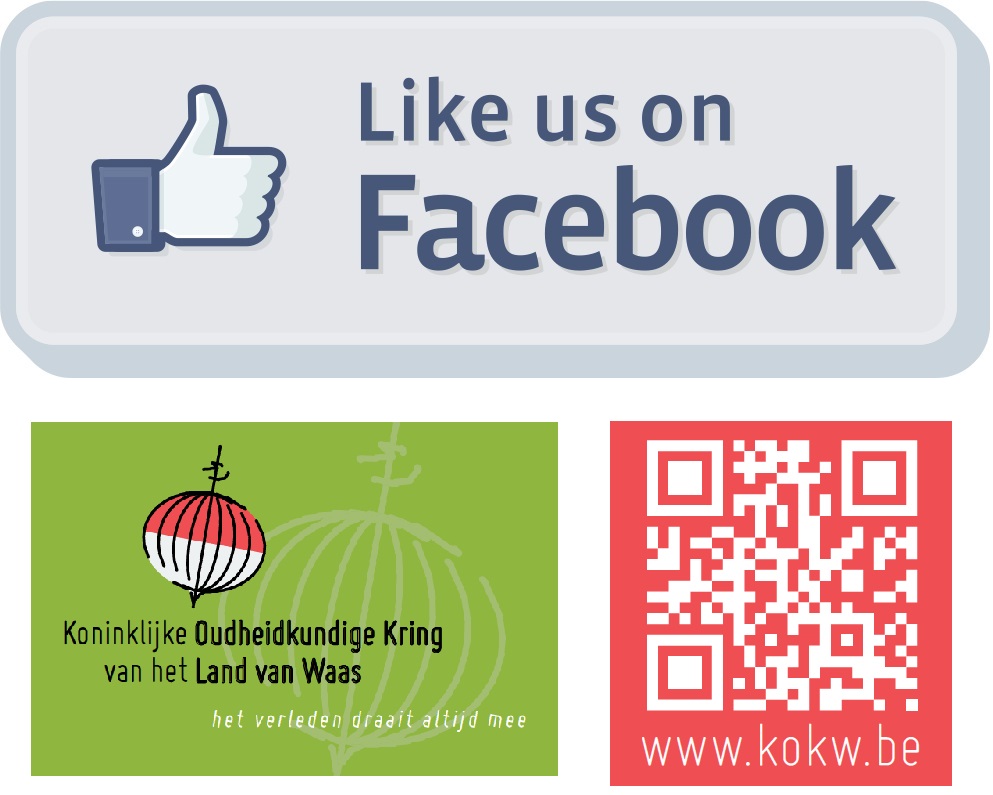 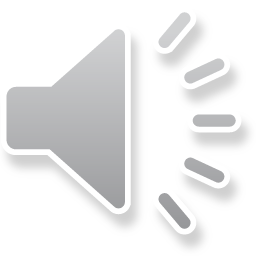 Foto’s Herbert Smitz, Koen Verstraeten en anderen